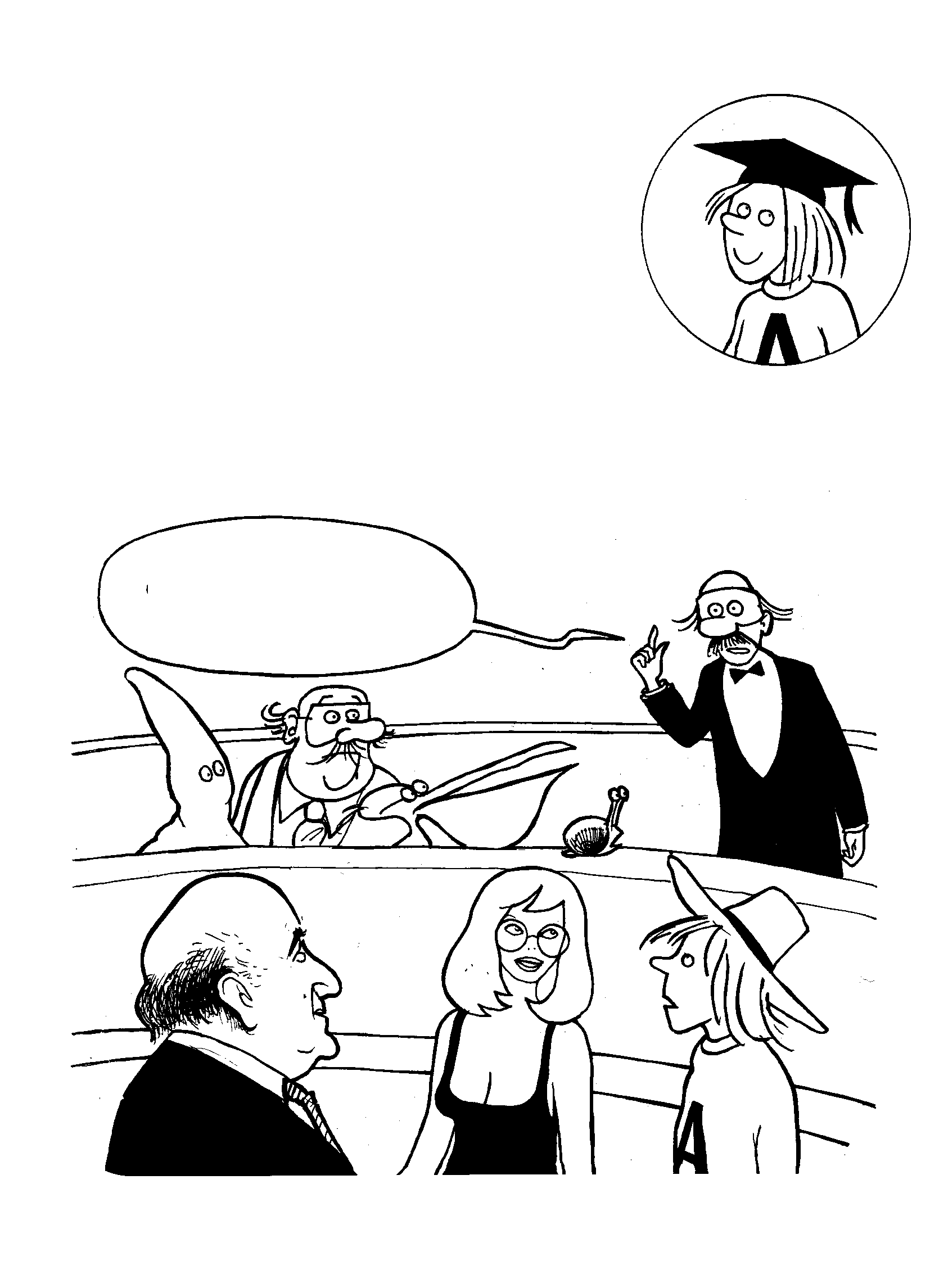 लोगोट्रोन
(THE LOGOTRON) 
 जीन-पियरे पेटिट
 
हिंदी : अरविन्द गुप्ता
मेरी राय में हम सीधे एक भाषाई वॉल-स्ट्रीट दुर्घटना की ओर बढ़ रहे हैं.
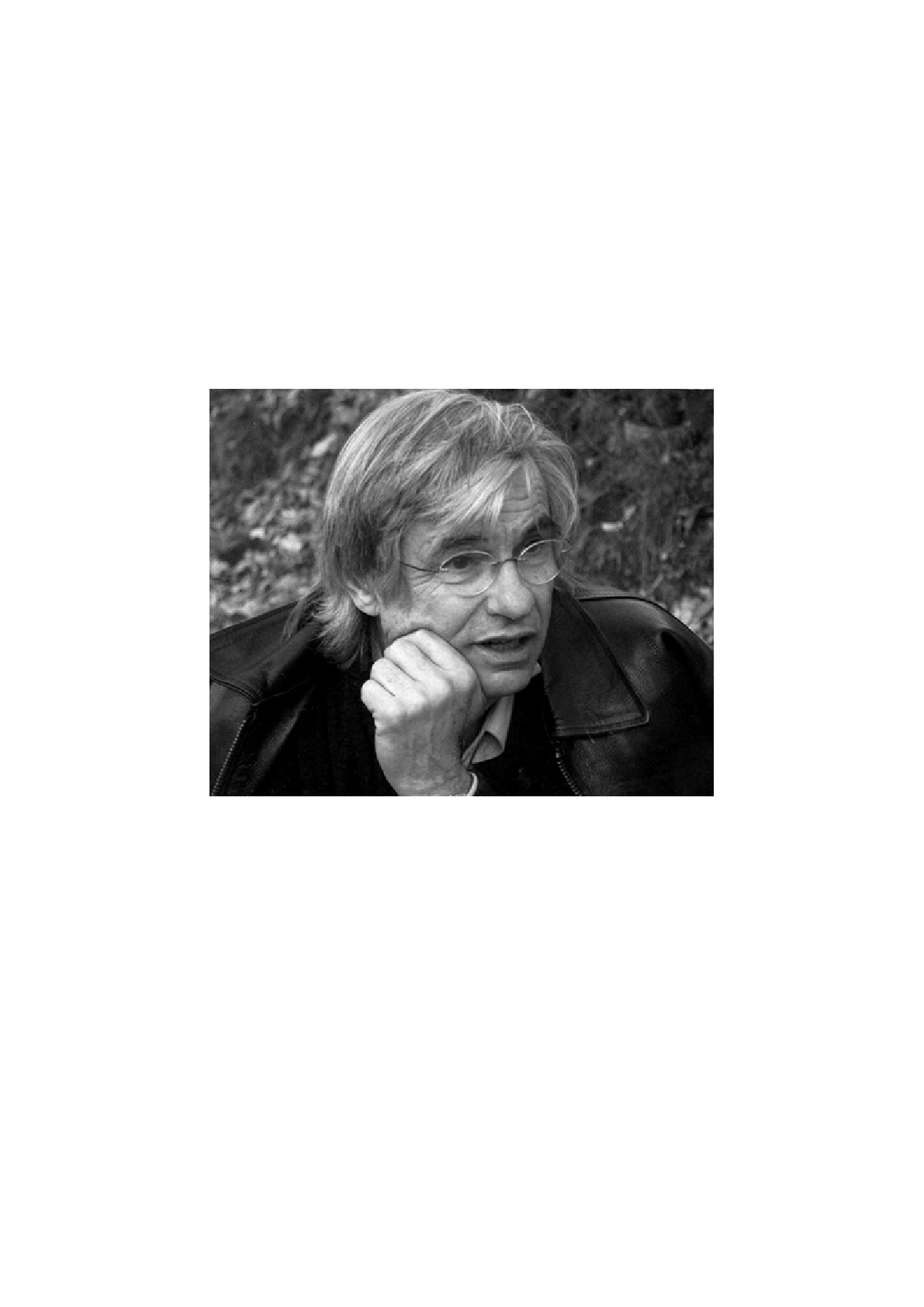 प्रोफेसर जीन-पियरे पेटिट पेशे से एक एस्ट्रो-फिजिसिस्ट हैं. उन्होंने "एसोसिएशन ऑफ़ नॉलेज विदआउट बॉर्डर्स" की स्थापना की और वो उसके अध्यक्ष भी हैं. इस संस्था का उद्देश्य वैज्ञानिक और तकनीकी ज्ञान और जानकारी को अधिक-से-अधिक देशों में फैलाना है. इस उद्देश्य के लिए, उनके सभी लोकप्रिय विज्ञान संबंधी लेख जिन्हें उन्होंने पिछले तीस वर्षों में तैयार किया और उनके द्वारा बनाई गई सचित्र एलबम्स, आज सभी को आसानी से और निशुल्क उपलब्ध हैं. उपलब्ध फाइलों से डिजिटल, अथवा प्रिंटेड कॉपियों की अतिरिक्त प्रतियां आसानी से बनाई जा सकती हैं. एसोसिएशन के उद्देश्य को पूरा करने के लिए इन पुस्तकों को स्कूलों, कॉलेजों और विश्वविद्यालयों के पुस्तकालयों में भेजा जा सकता है, बशर्ते इससे कोई आर्थिक और राजनीतिक लाभ प्राप्त न करें और उनका कोई, सांप्रदायिक दुरूपयोग न हो. इन पीडीएफ फाइलों को स्कूलों और विश्वविद्यालयों के पुस्तकालयों के कंप्यूटर नेटवर्क पर भी डाला जा सकता है.
जीन-पियरे पेटिट ऐसे अनेक कार्य करना चाहते हैं जो अधिकांश लोगों को आसानी से उपलब्ध हो सकें. यहां तक कि निरक्षर लोग भी उन्हें पढ़ सकें. क्योंकि जब पाठक उन पर क्लिक करेंगे तो लिखित भाग स्वयं ही "बोलेगा". इस प्रकार के नवाचार "साक्षरता योजनाओं" में सहायक होंगे. दूसरी एल्बम "द्विभाषी" होंगी जहां मात्र एक क्लिक करने से ही एक भाषा से दूसरी भाषा में स्विच करना संभव होगा. इसके लिए एक उपकरण उपलब्ध कराया जायेगा जो भाषा कौशल विकसित करने में लोगों को मदद देगा.
जीन-पियरे पेटिट का जन्म 1937 में हुआ था. उन्होंने फ्रेंच अनुसंधान में अपना करियर बनाया. उन्होंने प्लाज्मा भौतिक वैज्ञानिक के रूप में काम किया, उन्होंने एक कंप्यूटर साइंस सेंटर का निर्देशन किया, और तमाम सॉफ्टवेयर्स बनाए. उनके सैकड़ों लेख वैज्ञानिक पत्रिकाओं में प्रकाशित हुए हैं जिनमें द्रव यांत्रिकी से लेकर सैद्धांतिक सृष्टिशास्त्र तक के विषय शामिल हैं. उन्होंने लगभग तीस पुस्तकें लिखी हैं जिनका कई भाषाओं में अनुवाद हुआ है.
 
निम्नलिखित इंटरनेट साइट पर एसोसिएशन से संपर्क किया जा सकता है:
http://savoir-sans-frontieres.com
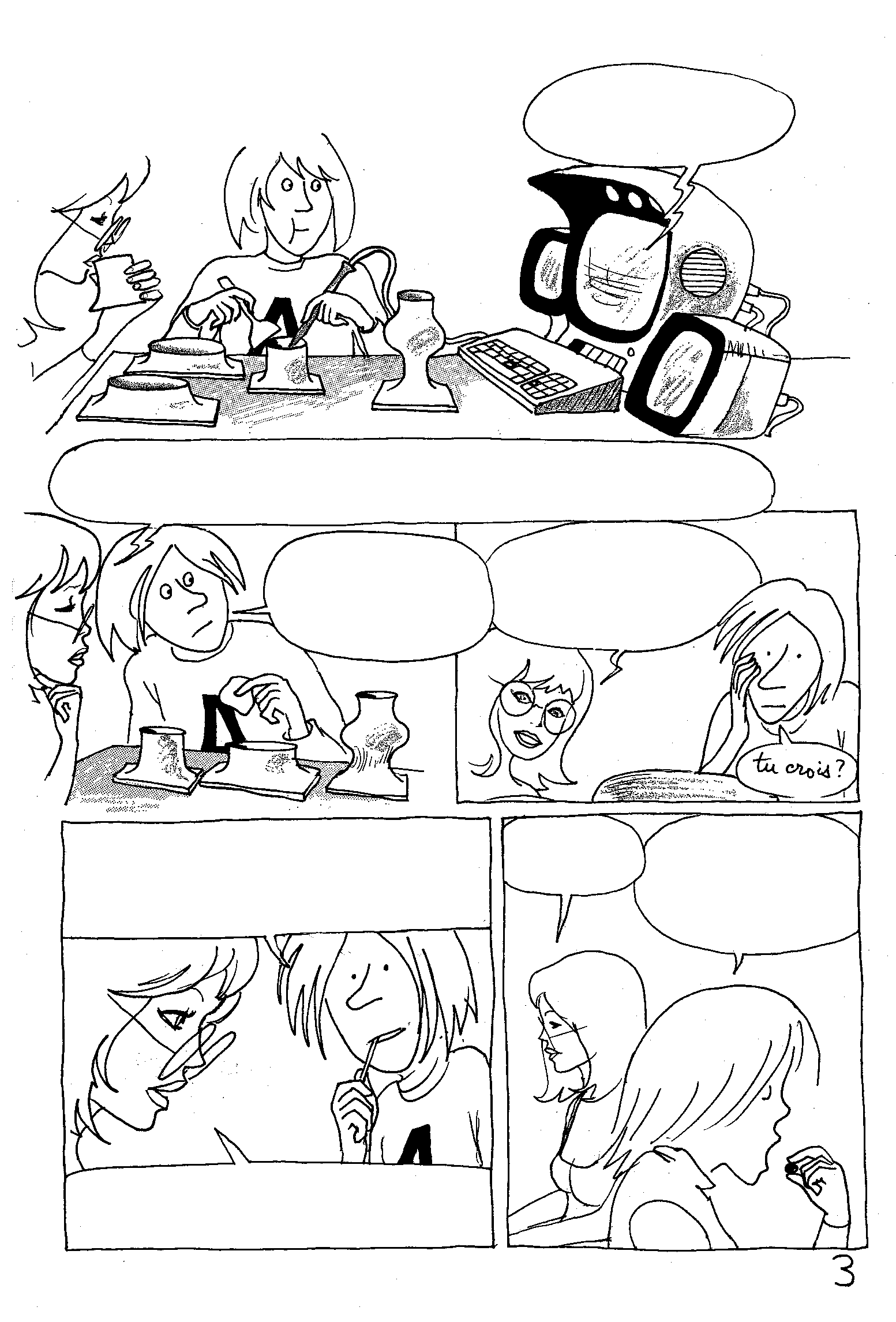 प्रस्तावना
दैनिक समाचार चैनल 206
यह पागलपन है. यदि हम कुछ जानना चाहते हैं कि क्या हो रहा है, तो हमें चार घंटे तक टेलीविजन खबरों को झेलना होगा.
शायद वो म्हाडाफी और नव-क्राफ्किन्स के बीच एक मैच होगा.
क्या आप उन लोगों को देख रहे हैं, वे क्या कर रहे हैं!
सच में?
क्या कसाईपन है!
लेकिन नव-क्रैकोफसियों के पास भी क्रैकोफ राइफलें हैं, क्यों है न?
नहीं, वे दक्षिणी पोलोक्स हैं. उनके पास क्रैकोफ राइफलें होने के कारण मैं उन्हें पहचानता हूं.
सभी के पास क्रैकोफ राइफलें हैं ... मुझे अब और कुछ समझ में नहीं आ रहा है ...
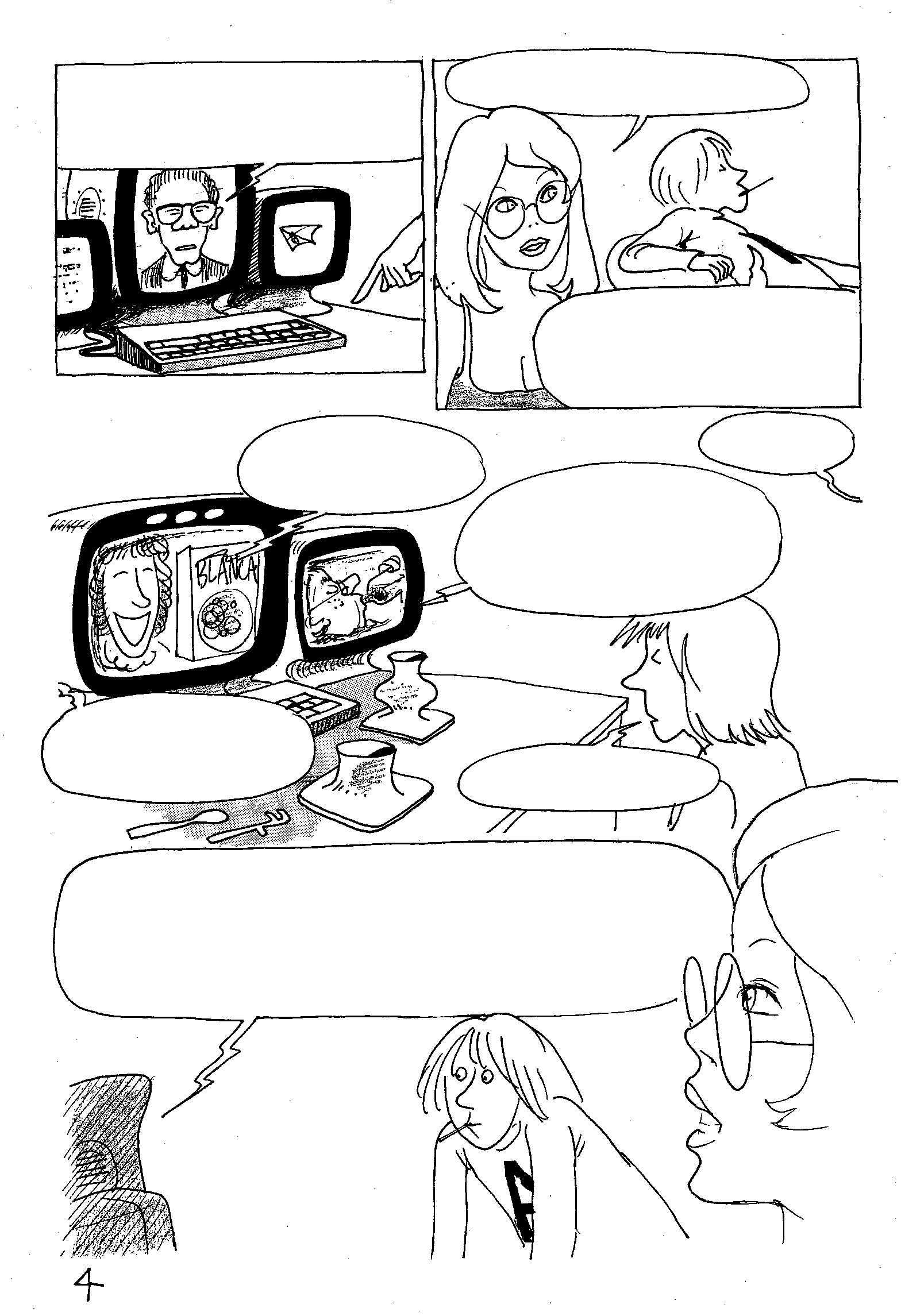 क्या तुम सुन रहे हो? मुझे कुछ सुनाई नहीं दे रहा है!
लोकतांत्रिक, गणतांत्रिक, प्रगतिशील और निर्दलीय समूह का अध्यक्ष आपसे बात कर रहा है.
नहीं, मैंने वॉल्यूम बंद कर दिया  है. यह ज्यादा मजेदार है. वे कितने मूर्ख दिखते हैं.
वो बंद करो!
ब्लांका! असली वाशिंग पाउडर
दानेकेन बीयर, असली बीयर!
सच्चा और  स्वादिष्ट मीट!
ऑपरेशन सत्य…
न्यूज़फ्लैश: आज सुबह राष्ट्रीय पुस्तकालय में एक विस्फोट हुआ. एक अज्ञात समूह ने वाचनालय में प्रवेश किया और लाइब्रेरियन को बुरी तरह मारा, फिर भागने से पहले उसने किताबों में आग लगा दी. पर अब आग काबू में है.
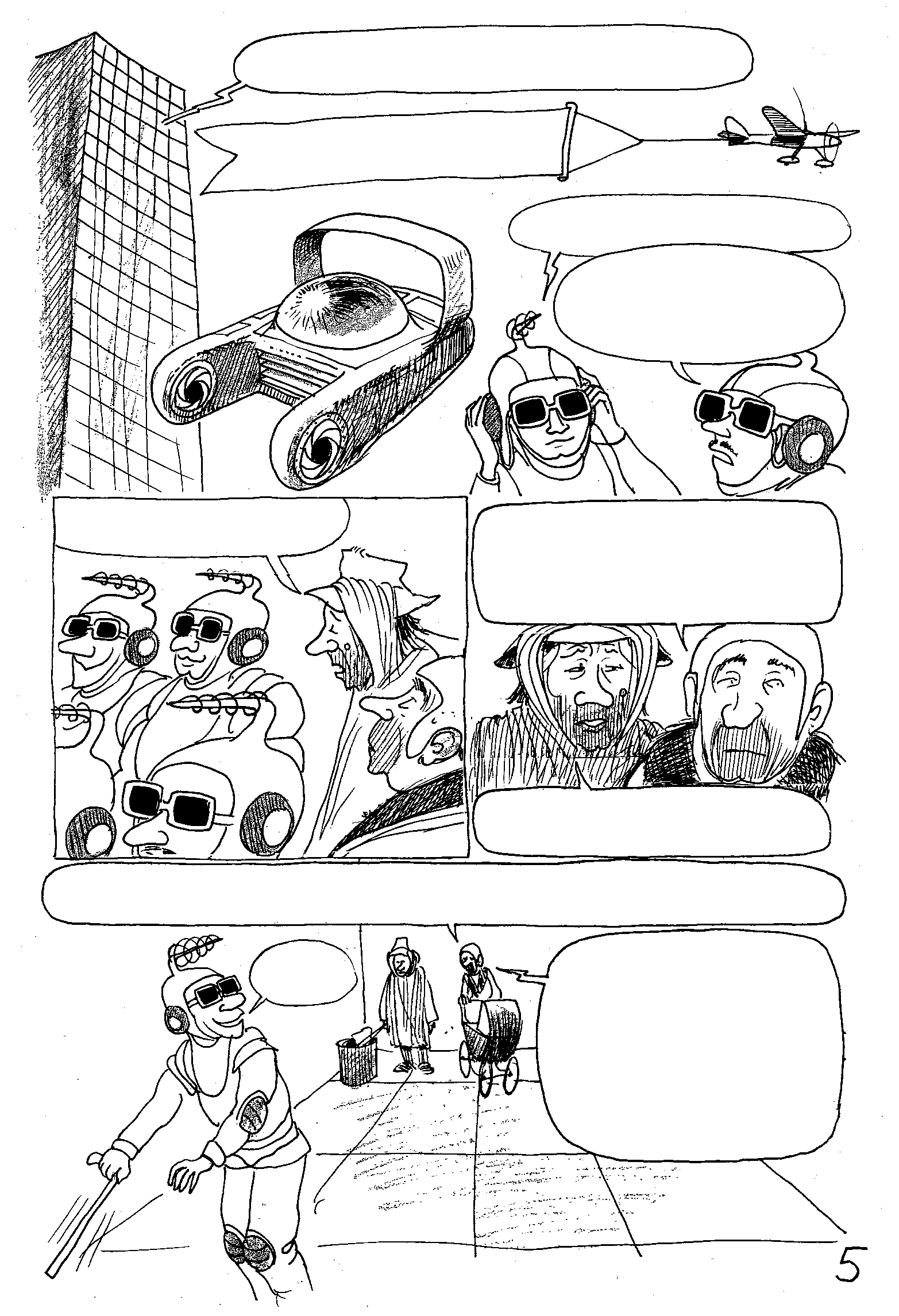 राष्ट्रीय पुस्तकालय में? बड़ी अजीब बात है …
बिस्कोटा! वो ही असली बिस्किट है.
मैच किस चैनल पर है?
इस चैनल पर, तुम्हें एरियल को ट्रांसमीटर की ओर झुकाना होगा.
परेशान मत करो. वे न तो आपको देख सकते हैं और न ही आपको सुन सकते हैं. वे लिक्विड क्रिस्टल के चश्मे और हेडफ़ोन पहने हैं, सभी स्टीरियो में…
कृपा कुछ दान दें.
वो आदमी सफेद छड़ी से क्या कर रहा है? क्या वो नेत्रहीन है?
नहीं, क्या तुमने वो सुना? वो सिर्फ अपने चश्मे पर एक फुटबॉल मैच देख रहा है. उसे सफेद छड़ी चाहिए ताकि वो अपने घर का रास्ता खोज सके.
अच्छा 
लक्ष्य!
अरे, छः घंटियां पहले ही बज चुकी हैं. अगर हम गश्ती दल से बचना चाहते हैं तो हम जल्दी से अपने इस आरामदायक क्षेत्र को छोड़ना होगा.
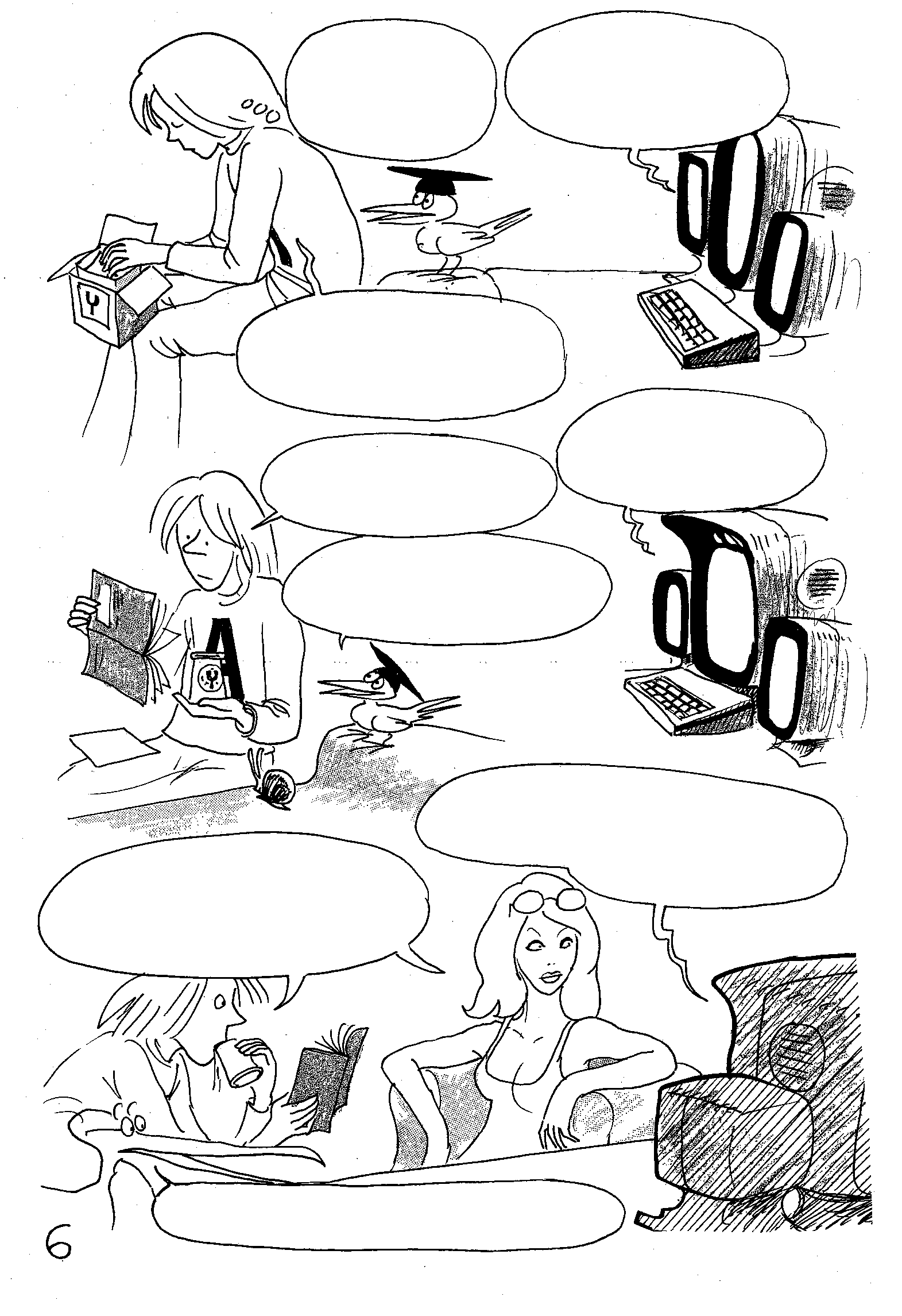 ... इसी तरह के हमले विभिन्न देशों में हुए हैं.
दही के दो पैकट? और वो पीली चीज, वो क्या है?
मुझे लगता है कि वे उपयोग और गारंटी के निर्देश हैं.
जब वे घिर गए तो उग्रवादियों ने खुद की जान ले ली.
अरे, वो क्या है?
यह अरबी, पाकिस्तानी और जर्मन में लिखा है ...
हम आपको याद दिला दें कि पिछले दो दिनों में पुस्तकालयों पर यह ग्यारहवां हमला है!
क्या?!
वो पुस्तकालयों के इतने खिलाफ क्यों हैं!?
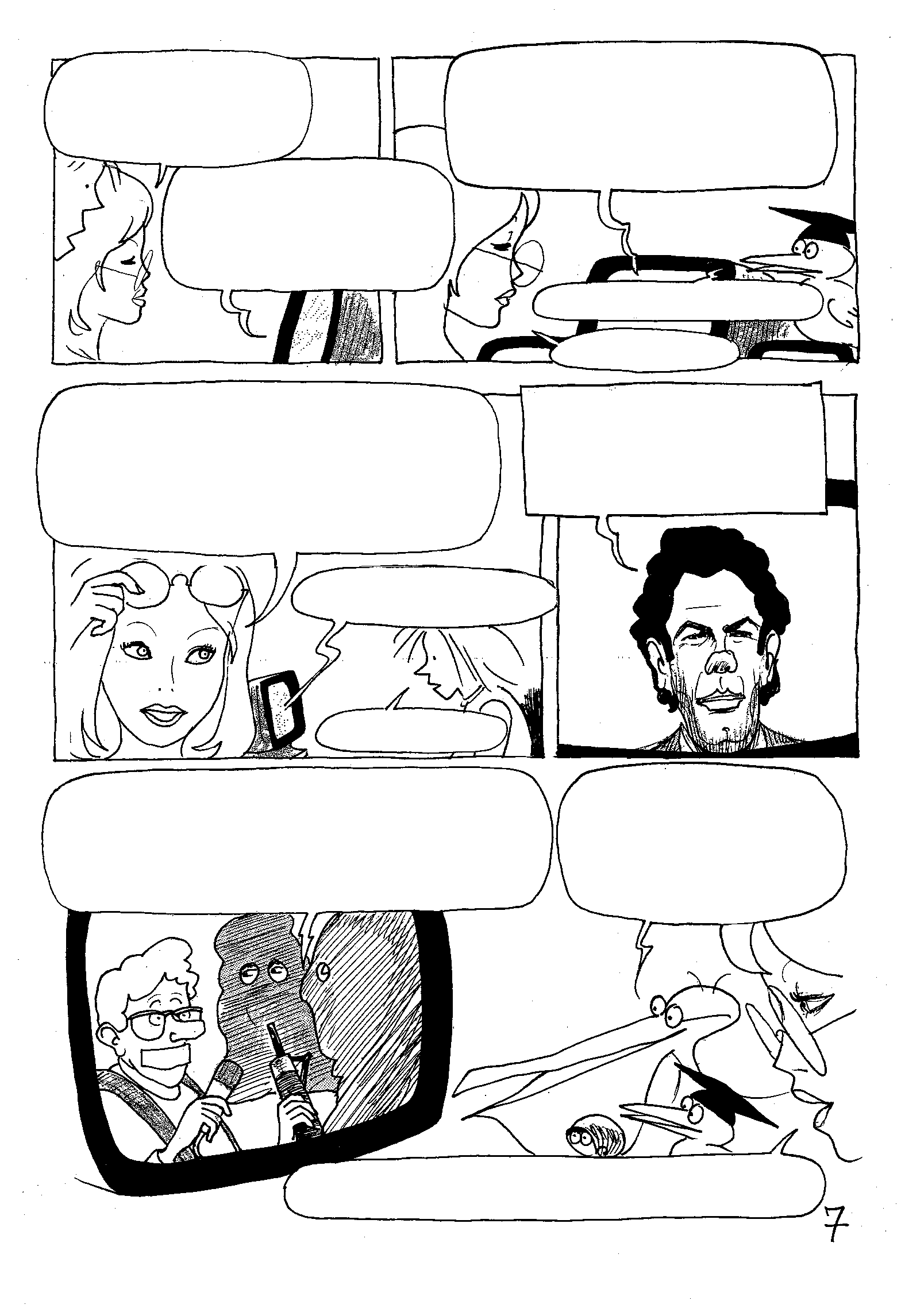 और वे हैं कौन? सेंट माइकल माउंट स्वायत्ततावादी?
बोस्टन पुस्तकालय में खुद को विस्फोट में उड़ाने वाले आतंकवादियों में प्रसिद्ध भाषाविद् प्रोफेसर टॉम्स्की भी थे.
दीवारों पर जो नारे लिखे थे, कुछ बकवास थे और बाकी में भी कुछ भी सार्थक नहीं था.
कुछ समझ नहीं आया.
तुमने सही कहा.
चीन-मंगोलियाई सीमा पर हमारा संवाददाता अराजकतावादी-भाषाविदों से संपर्क साधने में कामयाब रहा है.
लगता है कि मैं अब समझने लगा हूं. हाल में लोग एक अराजकतावादी-भाषाई समूह के बारे में बातें कर रहे हैं. पहले मुझे वो एक मजाक लगा, पर अब ऐसा लगता है कि वे सच में अपनी कार्रवाई शुरू कर चुके हैं.
समाचार फ्लैश ...
रुको, सुनो
यह अजीब है, आमतौर पर जब चरमपंथी किसी रिपोर्टर से मिलते हैं तो वे उसकी आँखों पर पट्टी बांध देते हैं.
हमारा एक अंतरराष्ट्रीय संगठन हैं जिसकी हर देश में इकाइयां हैं जिसमें भाषाविद, तर्कवादी, अर्थशास्त्री आदि शामिल हैं.
उन्होंने उसका मुँह प्लास्टर लगाकर बंद किया है!
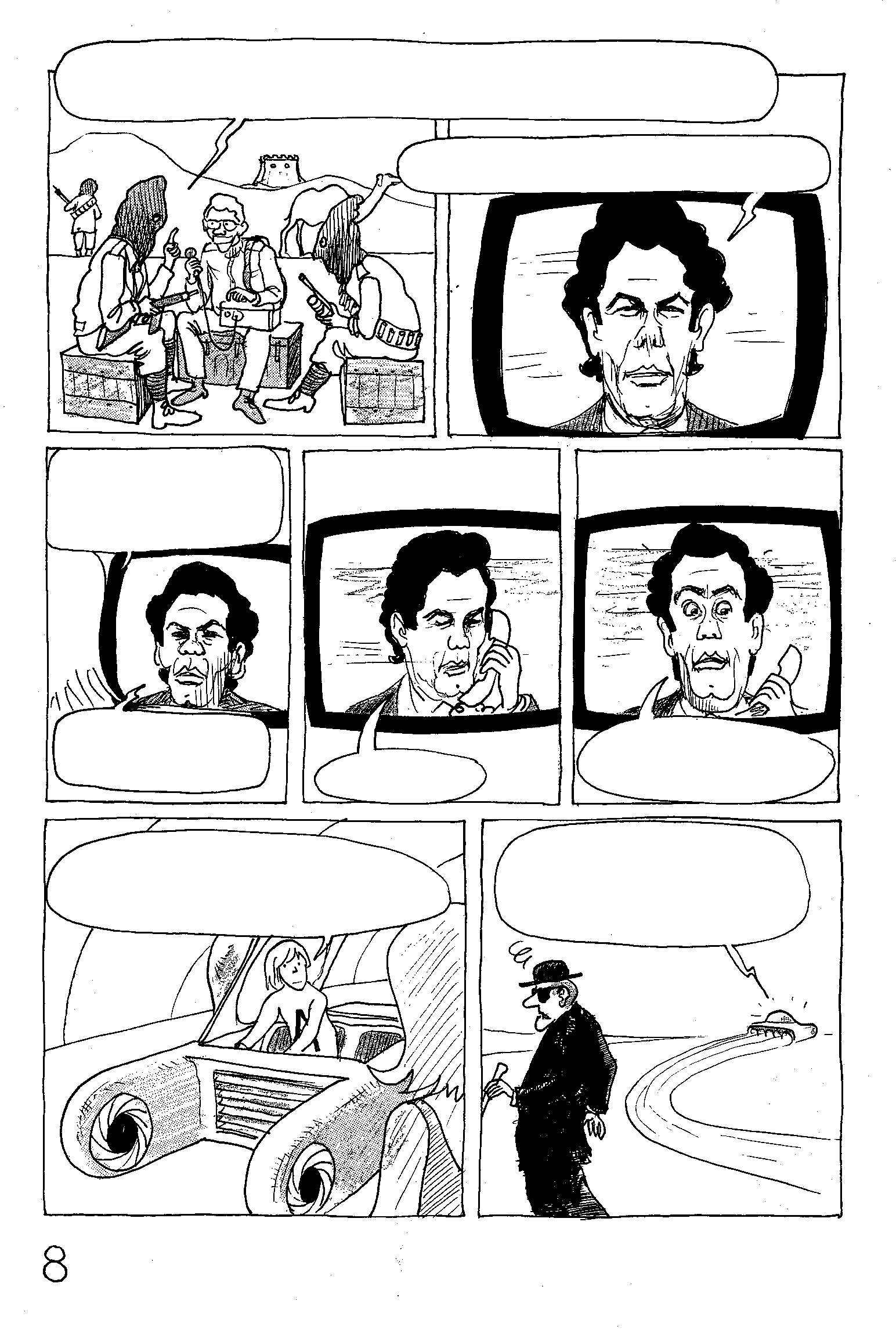 हमने उन लोगों पर प्रहार करने का निश्चय किया है जो बोलते हैं, बिलकुल वैसा जैसा हम चाहते हैं और जहाँ हम चाहते हैं.
वो TF-89 का  जीन-क्लाउड गिज़ोमो था.
सूट और टाई ने उसकी कोई ख़ास मदद नहीं की.
इस प्रसंग पर टिप्पणी.
अरे ... हाँ ... नहीं ... यह बात है.
क्षमा करें.
क्या तुमने उस आदमी को देखा!? वो पागल है, मैंने लगभग उसे कुचल दिया था.
आओ, संस्थान की ओर चलें. शायद हमें वहाँ और अधिक जानकारी मिले.
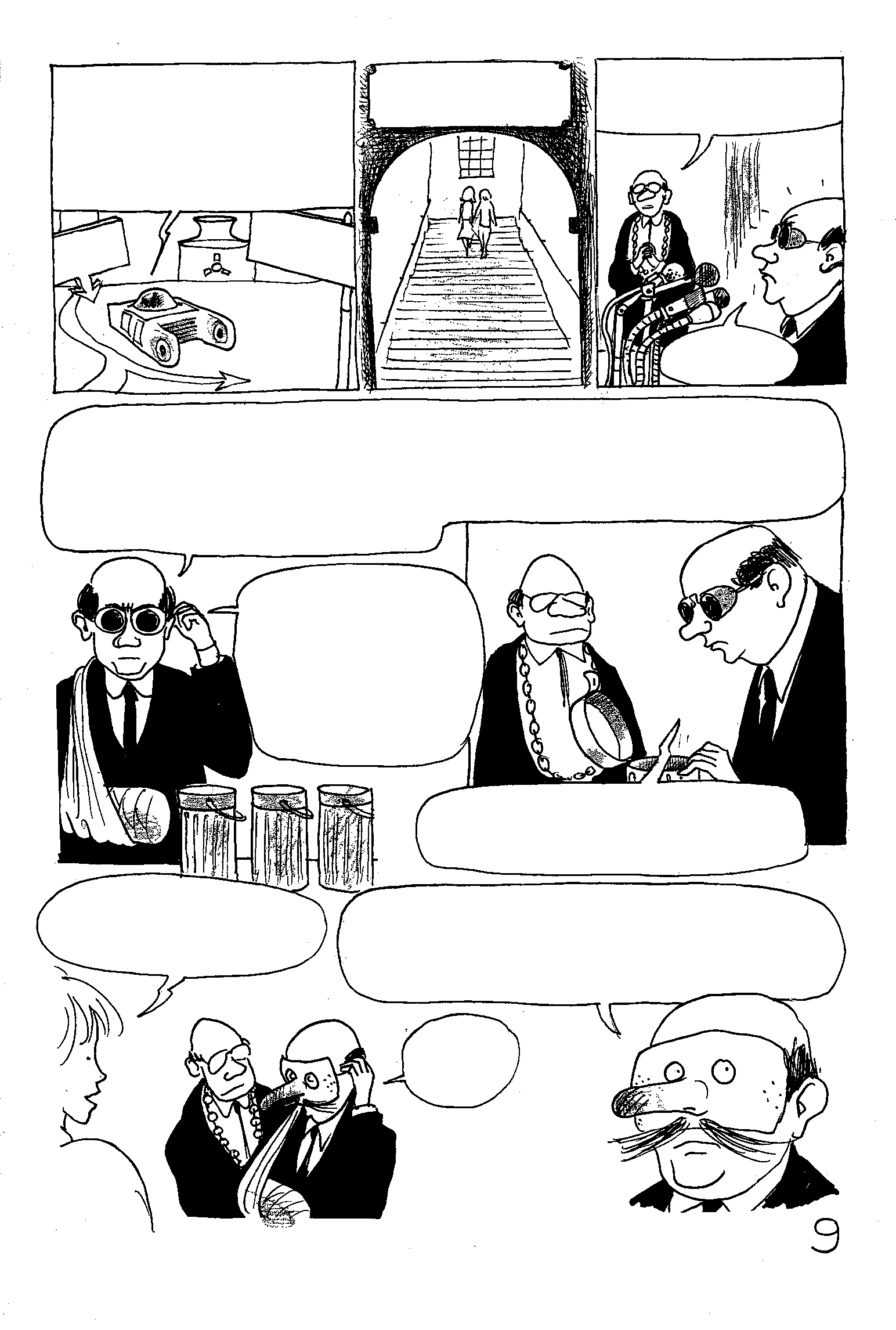 लिटेराट्रॉनिक्स 
इंस्टिट्यूट
महाशय…… 
सरकार के
मुझे लगता है कि यह एक नया संप्रदाय है जिसके सदस्यों ने काला चश्मा और ईयर-प्लग्स पहनने का फैसला किया है.
संकेत को 
अनदेखा करें.
आप 
यहाँ हैं.
चुप!
देवियों और सज्जनों, कल टेलीविजन पर आपने असंतुष्ट भाषाविदों के इस समूह द्वारा प्रस्तुत खतरों को सुना. हमने उनके खतरों को बहुत गंभीरता से लिया और मीडिया का उपयोग करने वाले सभी व्यक्तियों की सुरक्षा सुनिश्चित करने के तत्काल उपाय किए.
जिस किसी को भी सार्वजनिक घोषणा करने की आवश्यकता होगी, वो इस विशेष उपकरण का उपयोग करने के लिए बाध्य होगा.
इसका उपयोग पश्चिम और पूर्व दोनों में, सामान्य रूप से किया जाएगा.
परंतु!? यह तो मेले में मिलने वाला खिलौने वाला मास्क है!
रेडियो और टेलीविजन प्रस्तुतकर्ताओं और राजनीतिक हस्तियों को प्राथमिकता दी जाएगी.
ठीक … 
धन्यवाद…
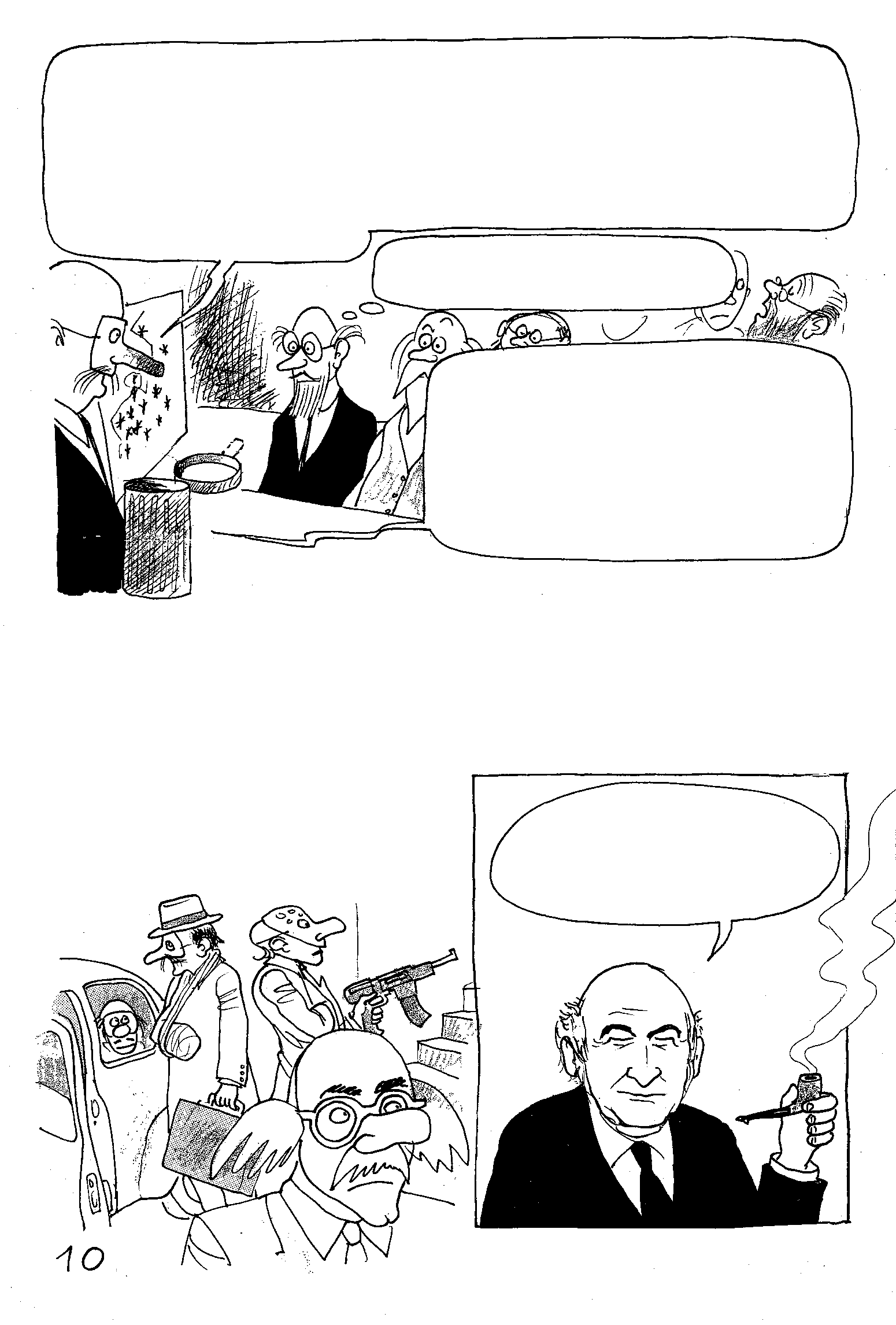 यह एक नक्शा है जो नवीनतम हमले दिखाता है. जैसा कि आप देख सकते हैं, प्रेस द्वारा घोषित हमलों की तुलना में वे कई अधिक हैं. इन हमलों में से अधिकांश को करने का किसी ग्रुप ने कोई दावा नहीं किया है. इसलिए उन्हें रोकना मुश्किल है. हमें विश्वास है कि वे अराजकतावादी-भाषाविदों समूह के "मियूटिस्ट" हार्डलाइन विंग द्वारा किए गए हैं. उनका नाम ही "मियूटिस्ट" है क्योंकि वे किसी भी संचार से इंकार करते हैं और गुमनाम रूप से कार्य करते हैं.
अजीब बात यह है, जब मुझे कुछ कहना नहीं चाहिए तो मैं ज़रूर कहता हूं ...
सभ्यता के इस संकट के परे देखने के लिए हम भाषा, विज्ञान और तर्क में आपकी काबलियत पर निर्भर होंगे, अगर हमें एक भाषायी संकट का सामना नहीं करना पड़ा तो….
रसेल का पैराडॉक्स(RUSSELL’S PARADOX)
सरकार का प्रतिनिधि लिटरेट्रोनिक इंस्टिट्यूट छोड़ रहा है.
ठीक है. 
क्या किसी को कुछ कहना है?
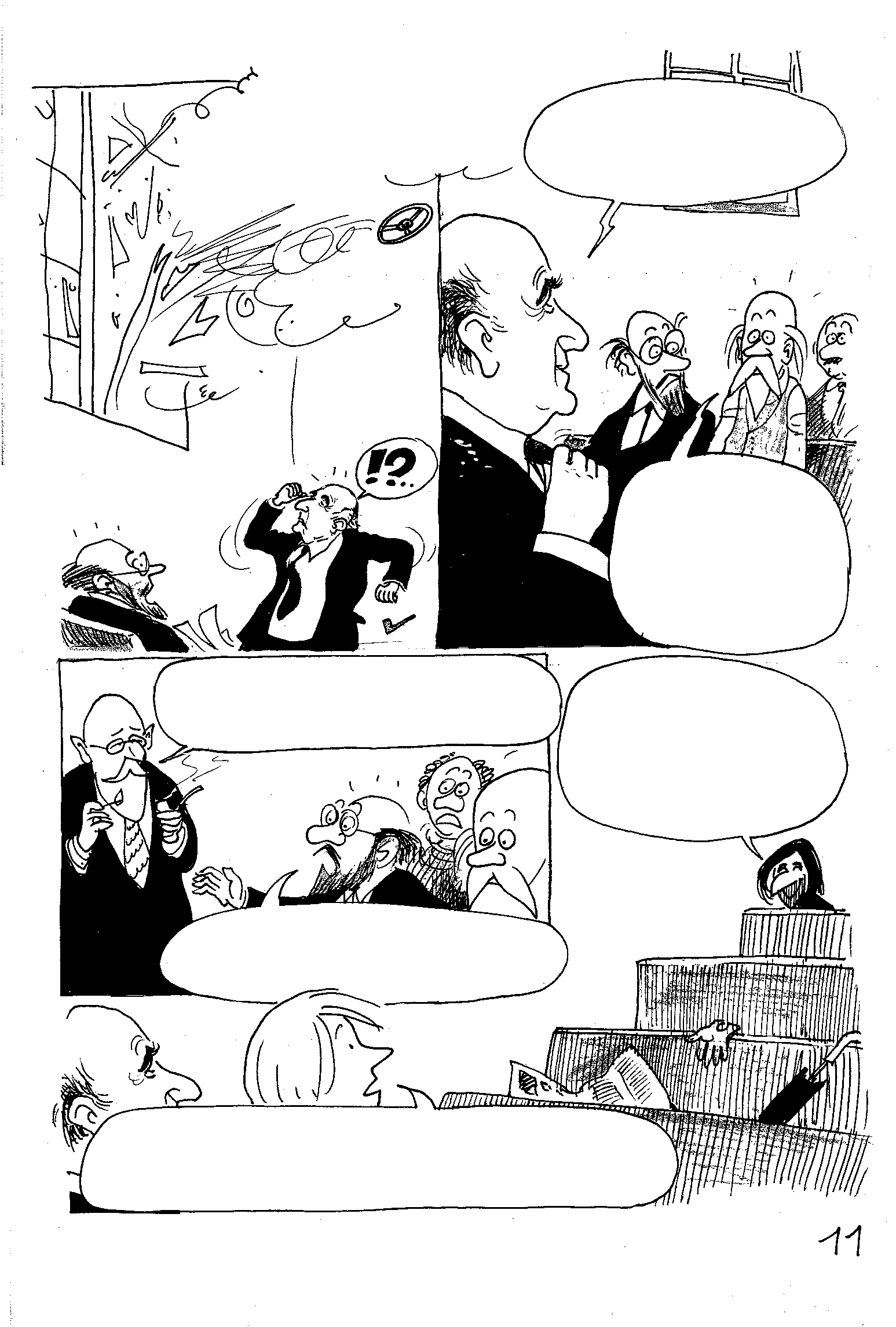 धमाका!
प्रोफेसर ... क्या आप कुछ कहना चाहते हैं?
नहीं…बस यह जानना चाहता हूँ कि हमें यह उपकरण कहां से मिल सकता है ...
इंस्टिट्यूट के पास एक मजाक की दुकान है. वे शायद मुखौटे बेचते हों ...
ज़रा गौर करें, यह वे लोग हैं जिन्हें अपनी भाषा पर ज्यादा भरोसा नहीं है. भला वहां कैसी घबराहट है! ...
जल्दी करें! वहाँ शायद सभी के लिए पर्याप्त सामान न हो ...
और आप, क्या आप कोई ऐसी भाषा जानते हैं जिसमें बकवास बोलना असंभव हो?
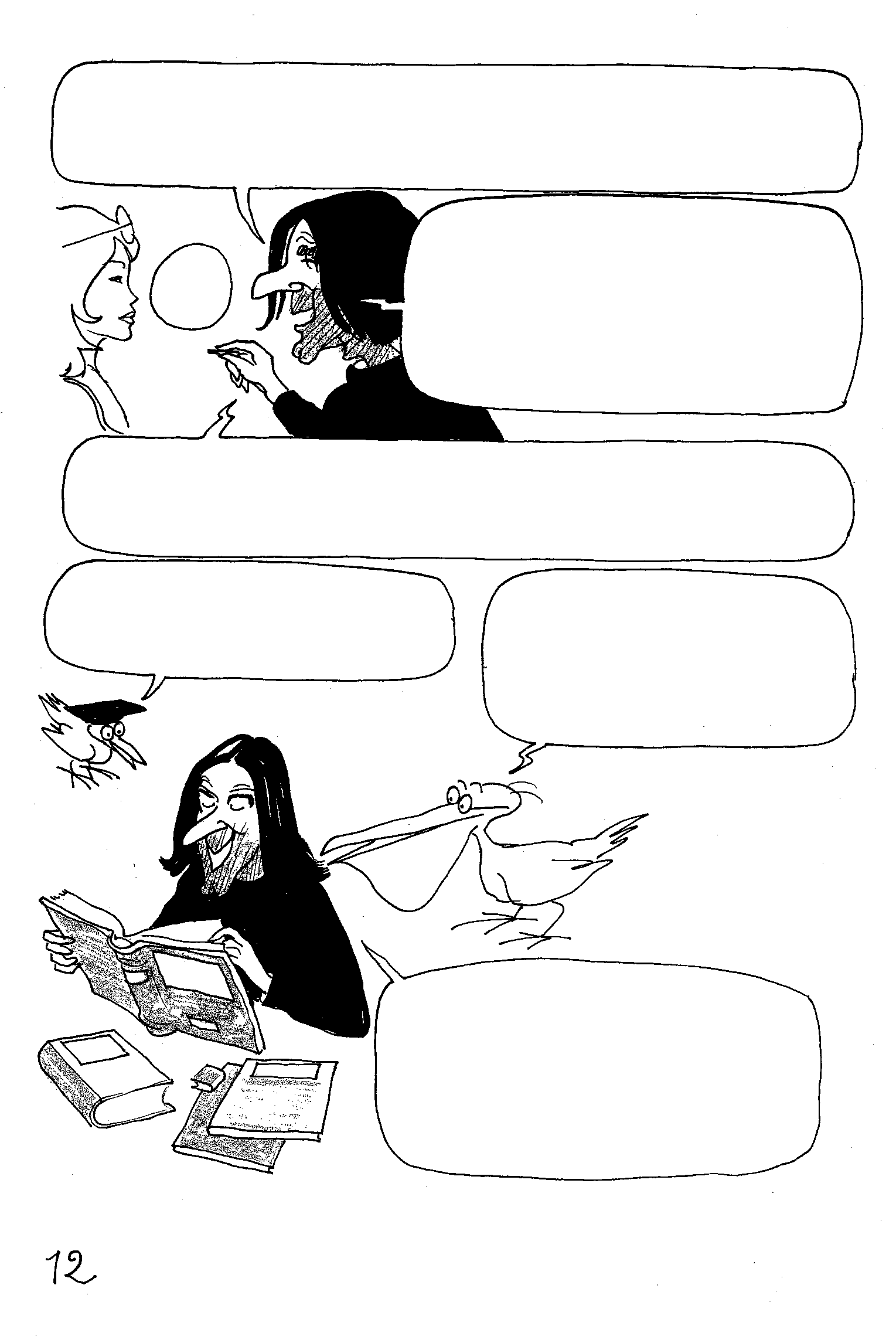 सेट-थ्योरी सभी भाषाओं की कसौटी है. यह सवाल महज़ वर्गीकरण का है. कुछ चीज़ों का समूह, सही होता है और कुछ चीज़ों का समूह, गलत होता है. वहाँ क्या है और क्या नहीं? वहाँ एक रिक्त सेट Φ होता है जिसमें हम कुछ भी नहीं डालते हैं.
समय बीतने के साथ-साथ भाषा कई परजीवी रूपों में समृद्ध हुई है. मेरा मानना है कि अगर हम इस ऊपर के प्लास्टर से छुटकारा पा लें तो फिर हम उसकी नींव तक पहुँच पाएंगे जो अभी भी बरकरार है.
सही
गलत
मूल प्रश्न यह है कि हमें हर चीज़ को सेट्स में वर्गीकृत करना होगा  - "उसमें है" या "उसमें नहीं है" की कसौटी पर, बाकी सभी सिर्फ साहित्य होगा.
आपके अनुसार, भाषा का आधार रखने के लिए उसमें हर चीज का बहुत सावधानी से वर्गीकरण करना होगा.
ब्रह्मांड में हर मौजूदा चीज को कैटालॉग करने के लिए हम ... पुस्तकों का उपयोग कर सकते हैं?
हम पुस्तकों को उनकी बारी आने पर वर्गीकृत कर सकते हैं, उन्हें एक इंडेक्स देकर जिसमें उनका उल्लेख हो. हम यह याद रखेंगे कि कोई कार्य अपनी इंडेक्स में स्वयं खुद का उल्लेख कर सकता है.
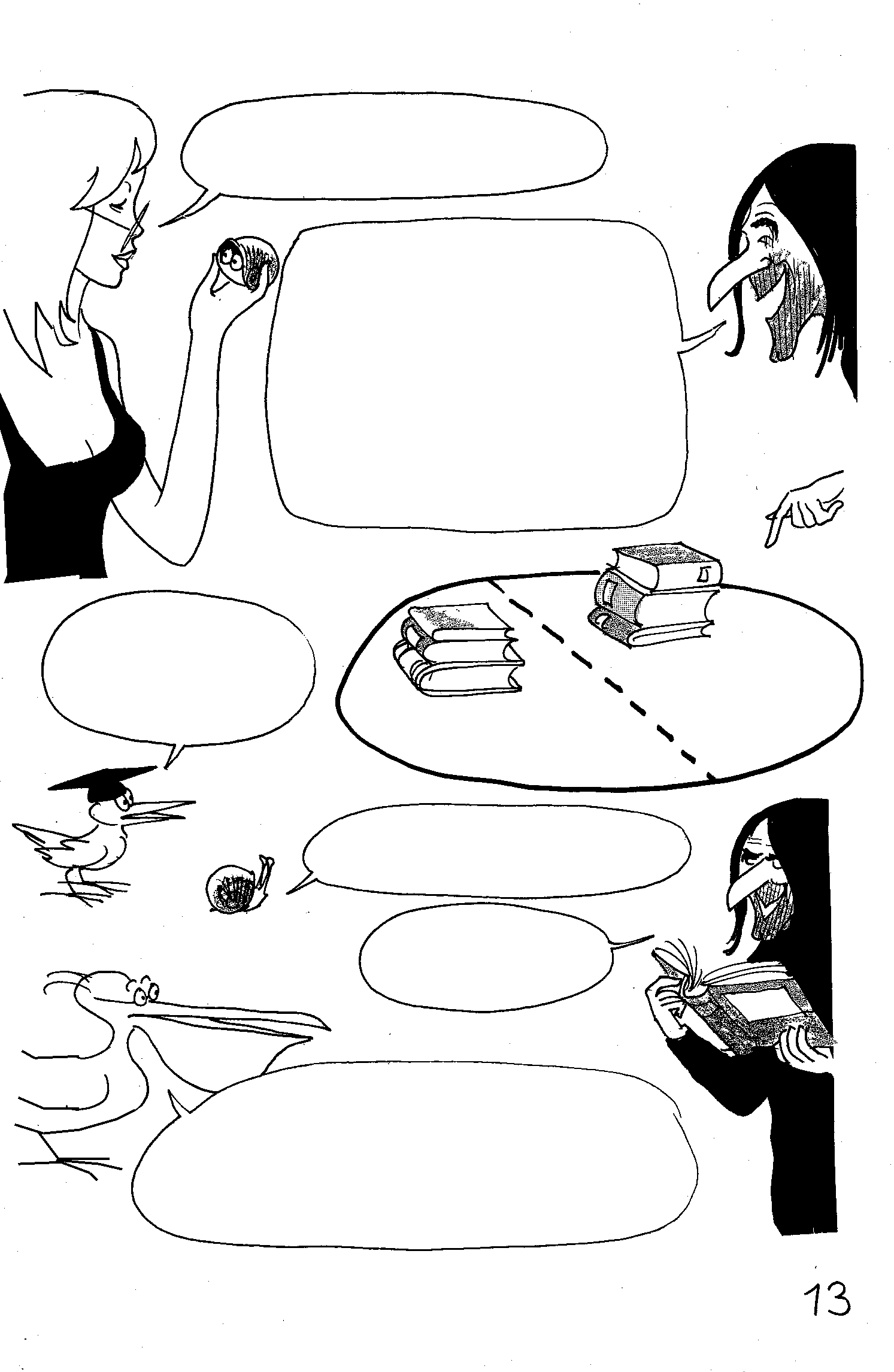 लेकिन यह अनिवार्य नहीं है कि हर कार्य खुद अपना हवाला दे.
बेशक. लेकिन सेट थ्योरी के पास हर चीज का जवाब है. हम एक नया विभाजन करेंगे - एक तरफ वो कार्य जो खुद का उल्लेख करते हैं, और दूसरी तरफ वो कार्य जो अपने काम का उल्लेख नहीं करते हैं.
यह हमें सभी उपलब्ध किताबों के प्रभावशाली वर्गीकरण की अनुमति देगा.
जो अपने काम का खुद उल्लेख  नहीं करते हैं.
जो अपने काम का खुद उल्लेख करते हैं.
क्या हम इन कार्यों का एक सूचीबद्ध कैटेलॉग बना सकते हैं?
हम हर किसी को इसमें सूचीबद्ध कर सकते हैं.
मुझे एक अंतिम, भोले से प्रश्न के लिए क्षमा करें, आप इन समूहों को कहाँ रखेंगे जो बाकी सभी का उल्लेख करते हैं, पर खुद अपना उल्लेख नहीं करते?
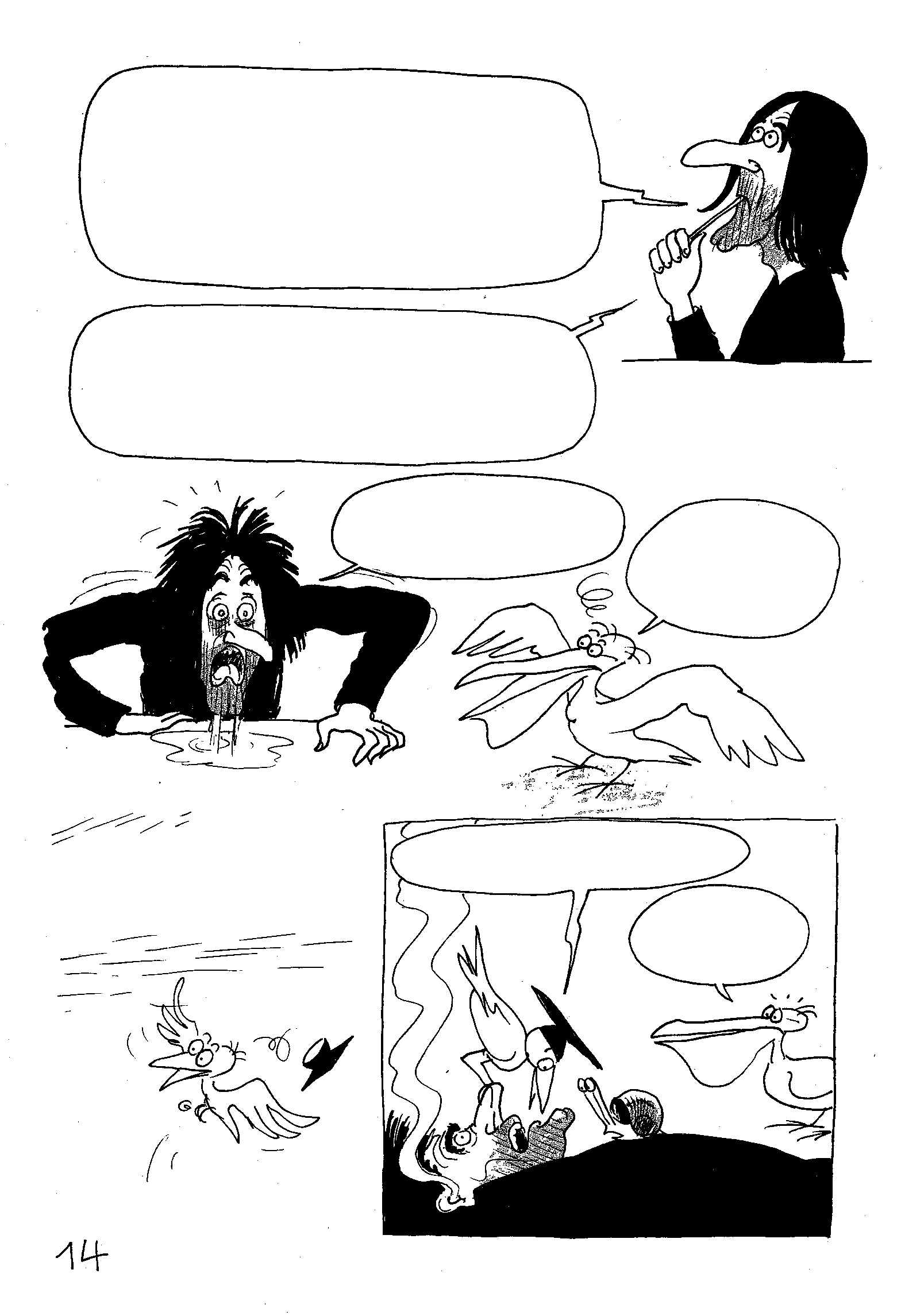 अब देखें, क्या वो काम खुद का हवाला देता है? यदि वो खुद का हवाला देता है, और विशेष रूप से उनके बारे में नहीं बताता है जो खुद अपना उल्लेख नहीं करते हैं क्योंकि वो उस काम का हवाला देता है जो उसका हवाला देता है, जो वो खुद स्वयं है ...
इसलिए उसे खुद का हवाला नहीं देना चाहिए. हालांकि उन शर्तों के तहत, जहाँ उसे खुद को छोड़कर हर बाकी काम का हवाला देना होगा, तो उस परिस्थिति में खुद उसका काम छूट जाएगा ...यह काम.
अरे!
क्या ... क्या ... 
मैंने यह क्या कहा?
क्या!
वो पूरी तरह से पागल है
इसमें मेरी गलती नहीं है…
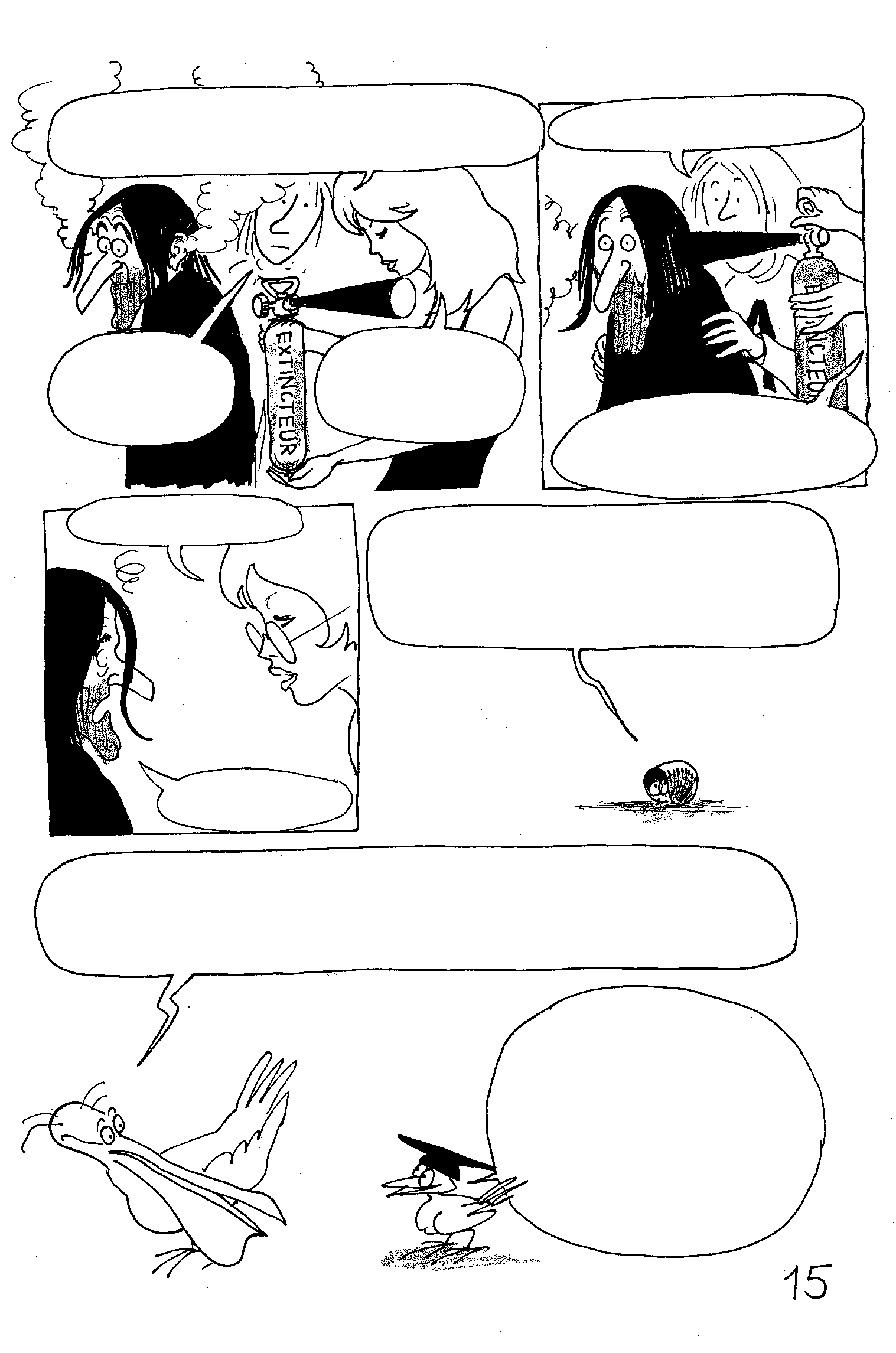 इसलिए हम सेट-थ्योरी को, भाषा के आधार से बाहर ही रखेंगे.
अब दूसरी तरफ से निकल रहा है!
हाँ मैं समझा. इसे एक सेकंड के लिए पकड़ो.
उसके कानों से धुआं निकल रहा है!
यह सामान्य है! इससे साबित होता है कि वो काम करता है!
क्या अब अच्छा लग रहा है?
मेरा सुझाव है कि हम किसी गणितज्ञ से जाकर मिलें. मुझे उम्मीद हैं की उसके पास हमें इससे बाहर निकालने का कोई नुस्खा ज़रूर होगा.
हाँ धन्यवाद…
मेरे पहले सवाल ने इस गरीब सज्जन के दिमाग में तीव्र बौद्धिक तनाव पैदा किया. मुझे समझ नहीं आता कि मैंने यह क्यों किया ...
यह सरल है: वो उस सिद्धांत के बारे में बात कर रहा था जिसके तहत चीजों को हमेशा उनके गुणधर्मों के आधार पर वर्गीकृत किया जाता है.
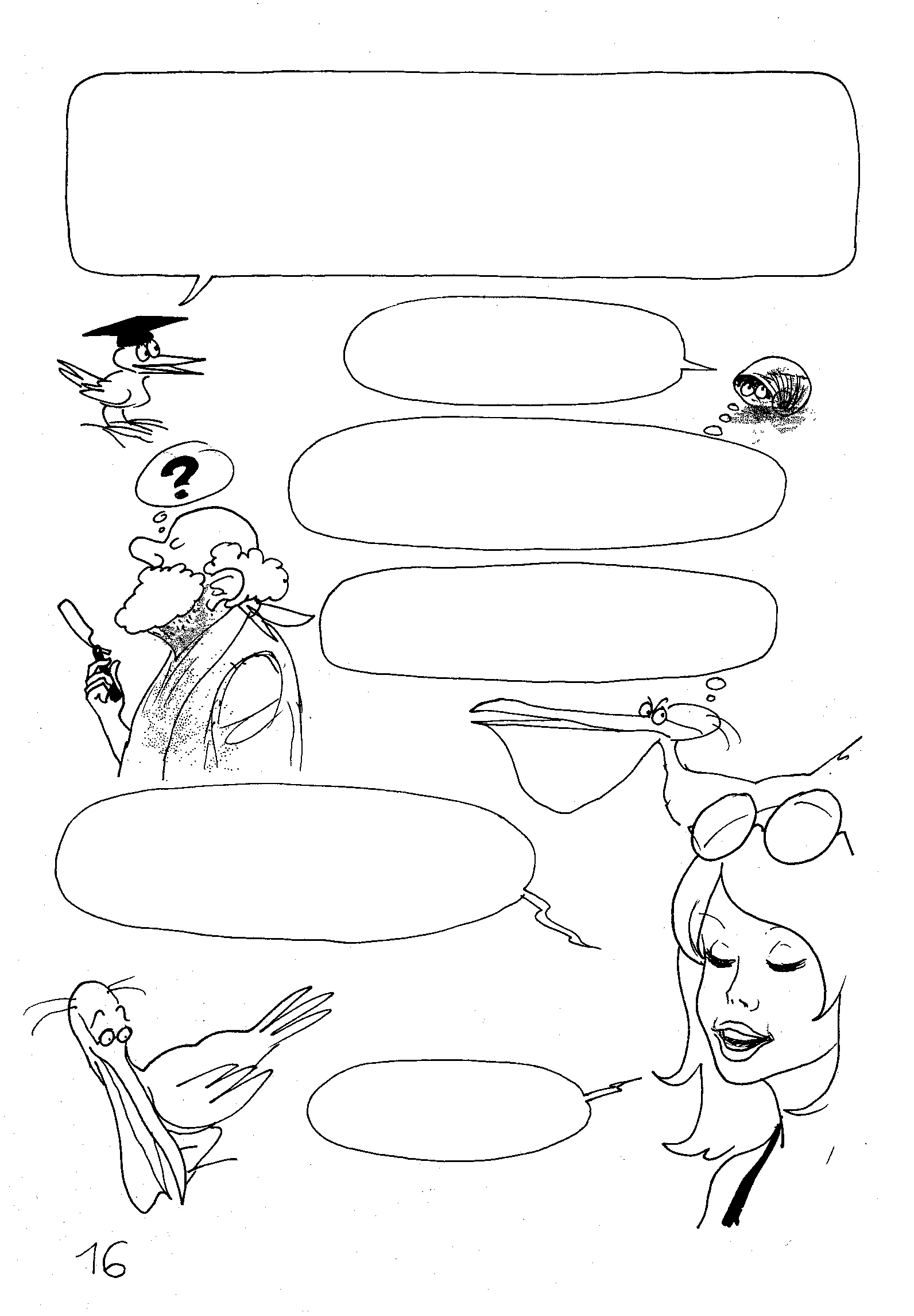 यहाँ इस विरोधाभास को समझने का एक और तरीका है. एक ऐसे गाँव की कल्पना करें जहाँ पुरुषों को निम्न मानदंड के अनुसार दो समूहों में वर्गीकृत किया गया है. एक समूह में वे पुरुष होते हैं जो खुद की दाढ़ी शेव करते हैं और दूसरे में वे जो खुद की दाढ़ी शेव नहीं करते हैं. एक नाई की कल्पना करें जिसका काम उन सभी पुरुषों को दाढ़ी बनाना है जो खुद की दाढ़ी शेव नहीं करते हैं, केवल उन्हीं की....
प्रश्न: इसमें नाई किस समूह में होगा?
देखें, यदि वह खुद का शेव करता है तो वो उनमें से होगा जो खुद की शेविंग करते हैं जो अपने आप को शेव करता है, जो उसके कार्य के विपरीत होगा.
अगर वह खुद को शेव नहीं करता है, तो उसने एक ऐसे व्यक्ति को शेव करना छोड़ दिया है जो खुद को शेव नहीं करता है. तो फिर दुविधा…
सच में, सभी भाषाएँ इस तरह के विरोधाभासों से भरी होती हैं. जैसे प्रस्ताव "मैं झूठ बोलता हूँ,“ न तो सच है ... और न ही गलत!
यह एक ऐसा प्रस्ताव है जिसपर कोई निर्णय लेना असंभव है.
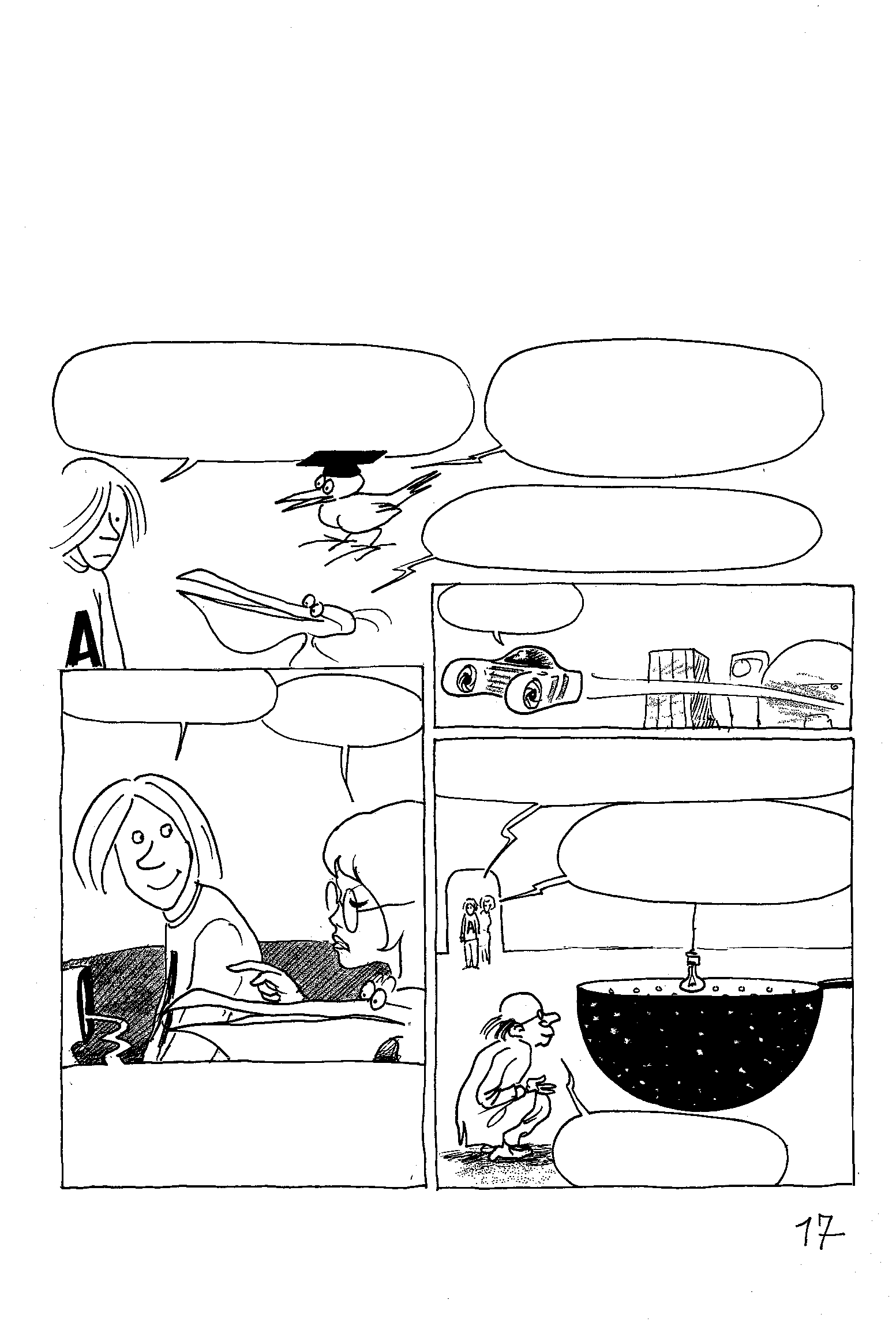 गैर-कंटोरियन समूह (*)NON-CANTORIAN SETS (*)
शब्द, हमेशा शब्द. आप संख्याओं की शुद्धता और गणित की नियम-निष्ठता के बारे में बात करें.
हो सकता है कि मौजूदा अस्वस्थता भाषा के आधार में उपस्थित दोषों से उपजी हो.
क्यों न हम न्यूमेरोलॉजी संस्थान की यात्रा करें?
चलो चलें!
हम जल्दी पहुँच जायेंगे.
ज़रा सुनो!
वे अभी क्या कर रहे हैं?
वो किसी छलनी के अंदर रखे बिजली के लैंप की तरह लग रहा है?!?
... सेट-थ्योरी में प्रख्यात विशेषज्ञ ने एवरिस्ट गैलोज़ (**) की कब्र पर जाकर आग से खुदकशी की है.
लैंप धीमा करें, 
धीरे से…
(*) जर्मन गणितज्ञ जॉर्ज कैंटर (1845-1918) सेट-थ्योरी के निर्माता के नाम पर - कंटोरियन.
(**) फ्रेंच गणितज्ञ (1811-1832). वो एक द्वंद में मारे गए.
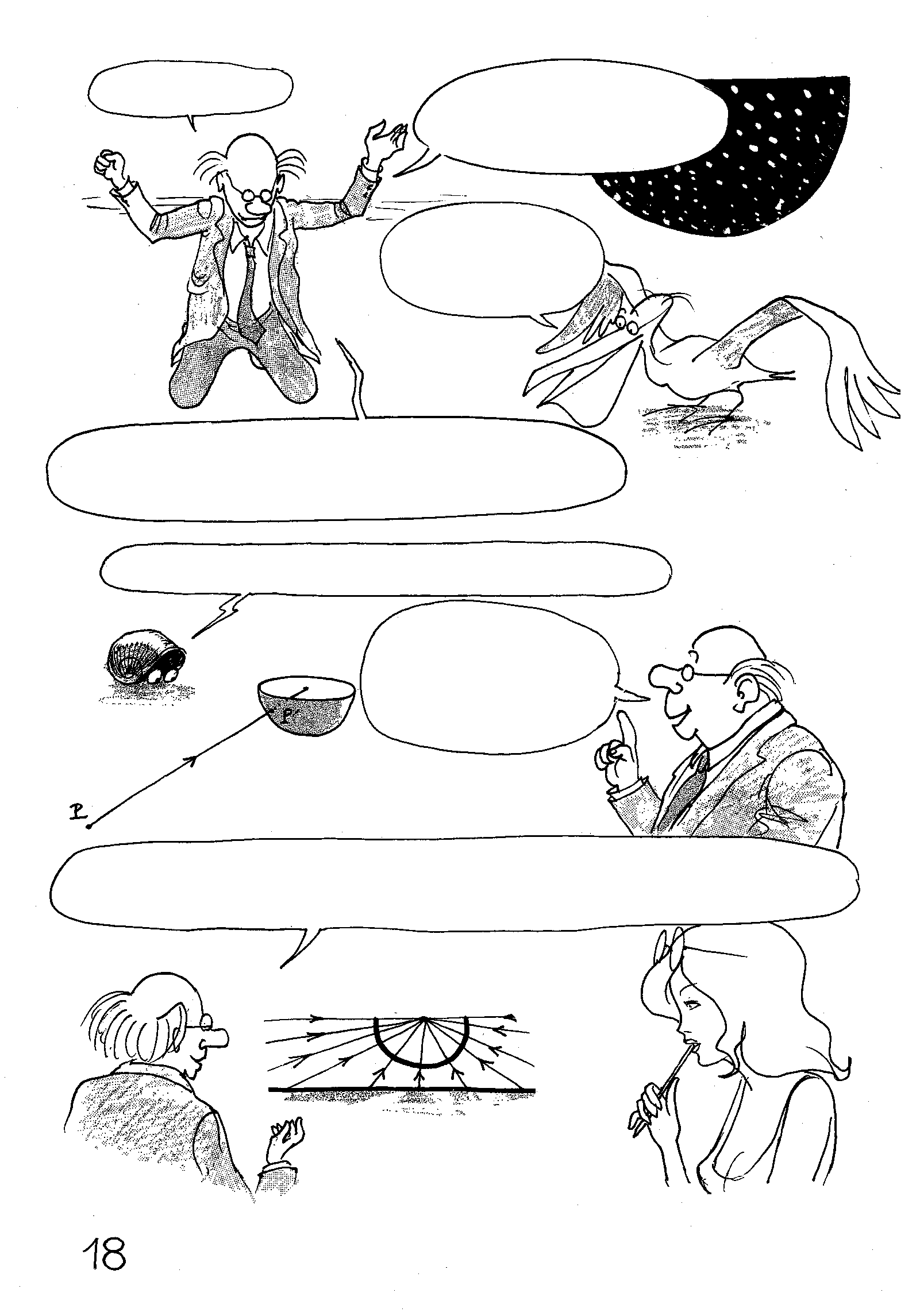 जाओ, इसे चालू करो.
गज़ब! कमाल!! 
वो काम करता हैं!
लेकिन भगवान के लिए आप यह क्या कर रहे हैं?
क्या आप नहीं देख सकते? इस प्रणाली के लिए धन्यवाद. इससे मैं सतह के प्रत्येक छेद को, छलनी में बने छेद के अनुरूप जोड़ सकता हूं.
लेकिन किसी सतह पर अनंत बिंदु होते हैं?
वैसे आपको सिर्फ अनंत छेदों वाली एक छलनी की आवश्यकता है.
उसी तरह से हम एक वृत्त के चाप में मौजूद बिंदुओं को अनंत तक किसी सीधी रेखा से, दो-दो करके जोड़ सकते हैं.
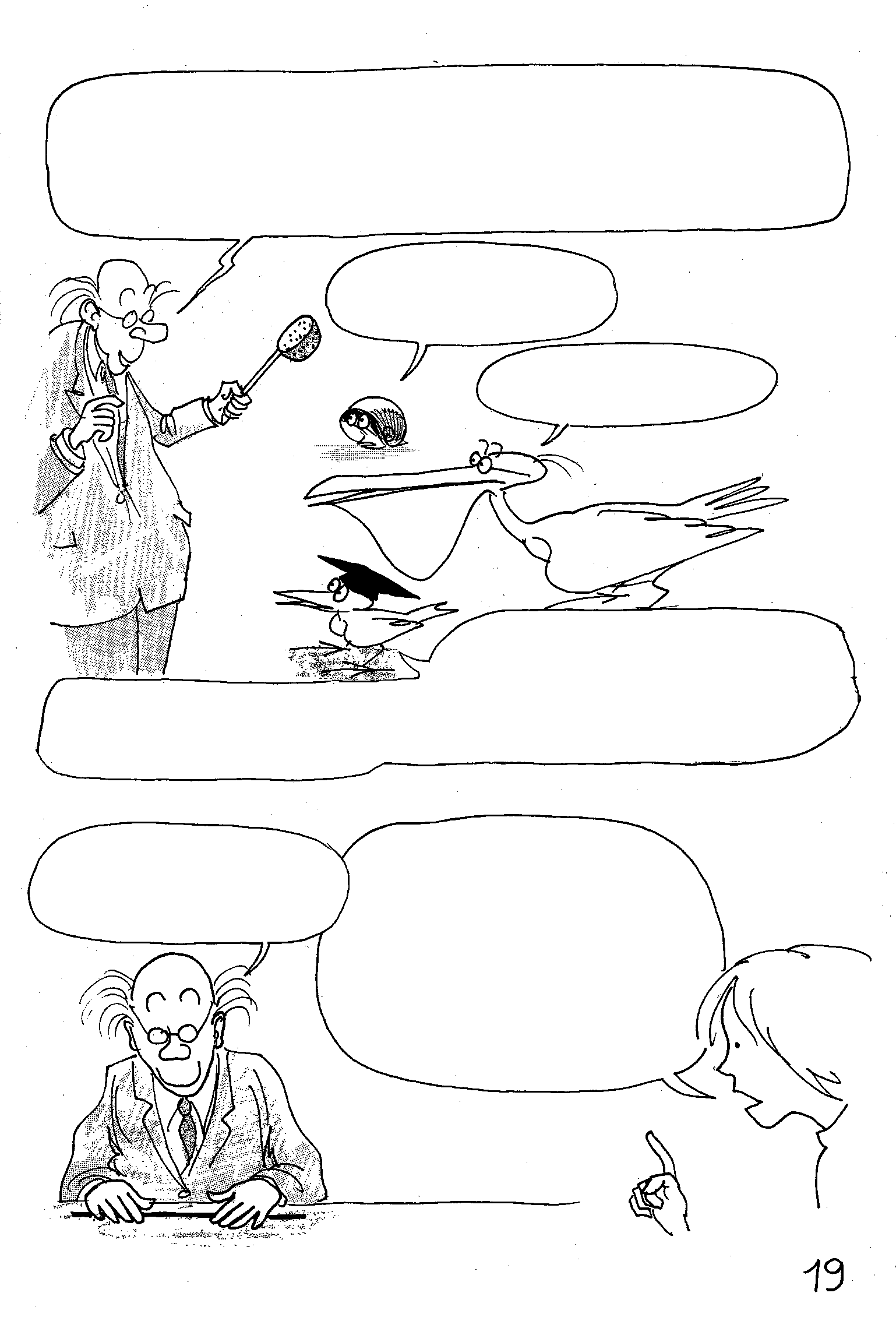 क्या आप इस खोज की श्रेष्ठता को समझते हैं? एक सीधी रेखा पर बिंदुओं की एक अनंतता होती है और, उसी तरह से, एक अर्ध-वृत्त पर बिंदुओं की एक अनंतता होती है. लेकिन पूर्ववर्ती प्रयोग से पता चलता है कि उनकी संख्या उतनी ही होती है. एक अनंत सतह पर जितने बिंदु होते हैं उतने ही गोलार्ध या एक डिस्क पर भी होते हैं.
अपनी छलनी से उसने अनंत को पकड़ लिया है!
लेकिन सुनो, अनंत तो अनंत ही होता है, क्यों है ना?
हम एक-दूसरे के साथ दो अनंतताओं की तुलना कर सकते हैं, सत्यापित करें कि क्या वे एक-दूसरे के अनुरूप हैं.
जो हमने अभी देखा है उससे स्पष्ट है कि सीधी रेखा और आधे वृत्त में बिंदुओं की समान संख्या होती है. किसी सतह और गोलार्ध के लिए भी वो समान हैं.
चलें अब सेमी-सर्कल को एक सीधी रेखा के एक खंड के अनुसार विकृत करें.
ज़रा रुकें ... खंड स्वयं सीधी रेखा का एक हिस्सा है. इसलिए जब हम अनंत के बारे में चर्चा करते हैं तो किसी भी हिस्से में सम्पूर्ण जितने ही बिंदु होते हैं!
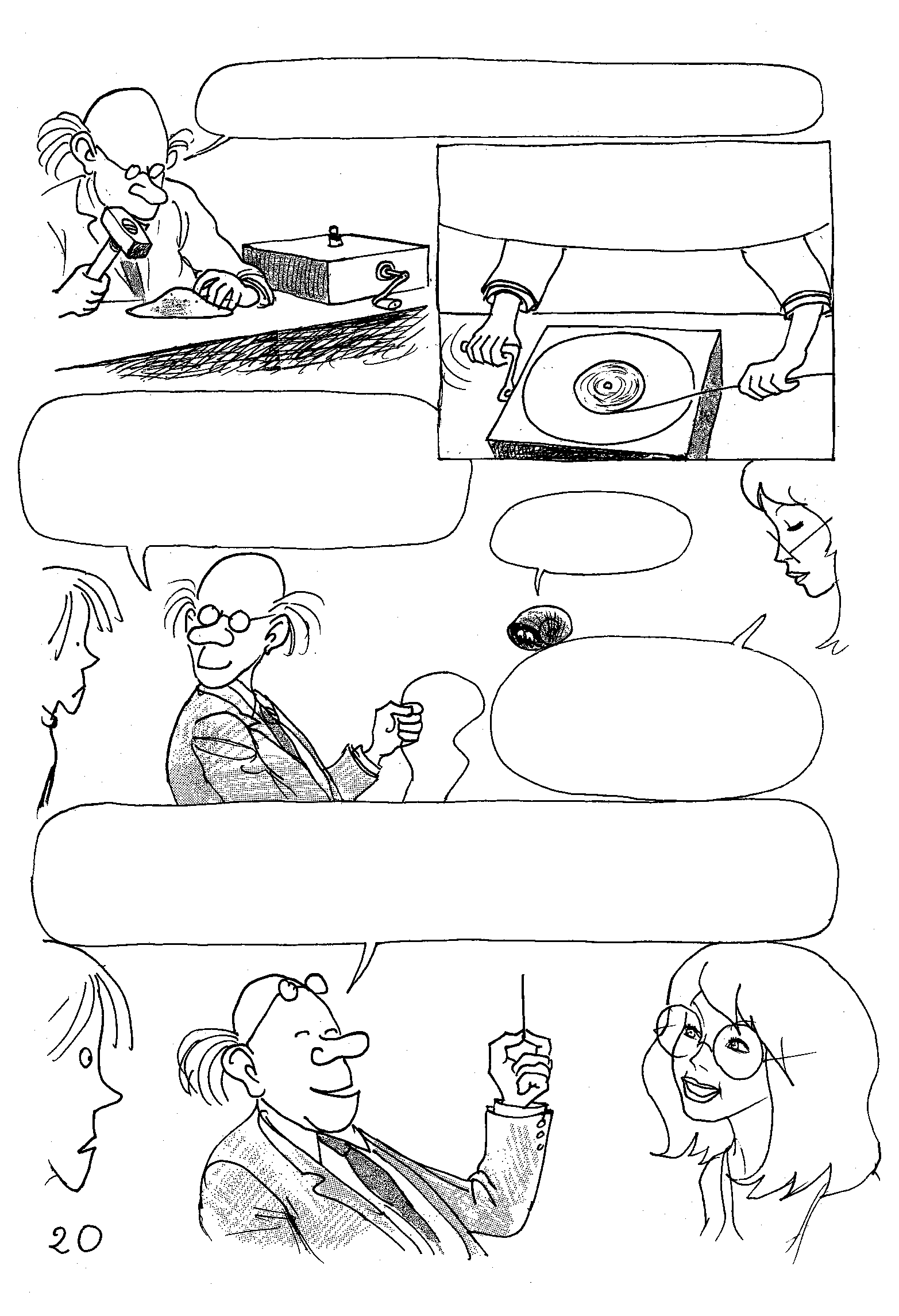 मैं अब डिस्क-सतह के अनुसार अपनी छलनी को अर्ध-चक्र में विकृत करता हूं.
फिर मैं डिस्क पर एक सीधी रेखा लपेटता हूं.
बेशक यह ऑपरेशन एक अनंत समय लेगा, लेकिन यह इस तथ्य को दर्शाता है कि एक सीधी रेखा पर उतने ही बिंदु होंगे जितने एक डिस्क पर, या किसी सतह पर.
लेकिन एक बात है.
या फिर किसी दिए गए आयतन में यह दर्शाता है कि सभी अनंत एक-दूसरे से मिलते-जुलते होते हैं.
आयाम N की कोई भी वस्तु, जो शून्य और अनंत न हो, में समान संख्या में बिंदु होंगे. इस प्रकार चार आयामों के एक स्पेस-टाइम (x, y, z, t) में चाहें वो परिमित या अनंत हो, इकाई लंबाई के खंड जितने ही बिंदु होंगे.
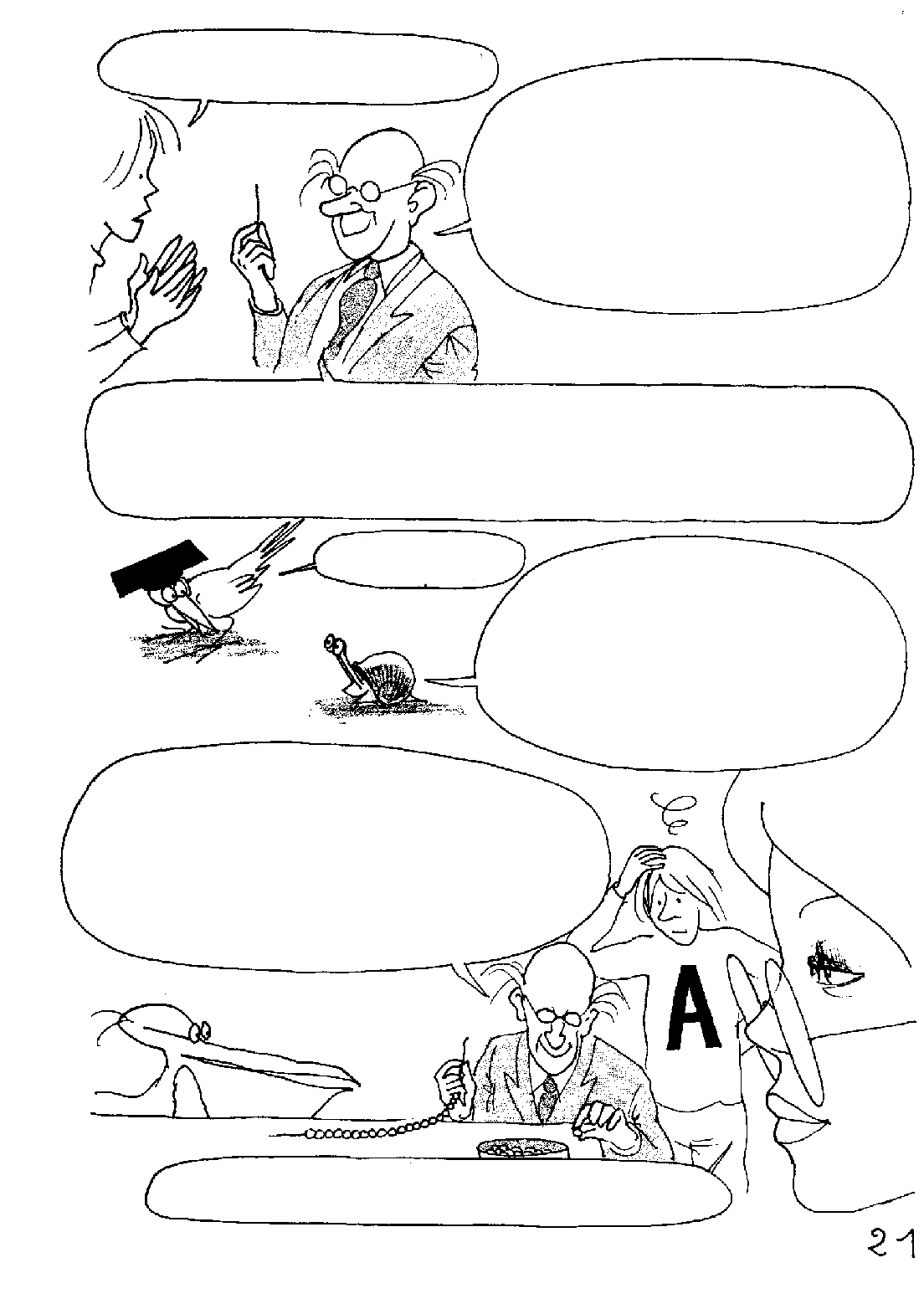 आप वास्तव में क्या खेल, खेल रहे हैं?
युवक साथी, यदि आपने मेरे तर्क का निकटता का पालन किया होगा तो आप समझ गए होंगे कि चार-आयामी स्पेस-टाइम (x, y, z, t) में उतने ही बिंदु मौजूद होंगे जितने कि इकाई लंबाई के एक खंड में.
इसलिए उन सभी संभव स्थितियों में जिसमें ब्रह्मांड पहुंच सकता है, चाहें वे स्पेस-टाइम में परिमित या अनंत हों, वैसी सभी संरचनाएं, उनकी सारी समृद्धि, 'एक प्राथमिकता' होगी जो अनंत में फंसी होगी.....
ऐसा कौन सोच सकता था?
हम खुद को बेकार के शब्द जैसे "सब कुछ" और "कुछ नहीं" बोलकर थक जाते हैं जबकि सबकुछ एक बाल में समाहित होता है, जिसे अनिश्चित काल तक विभाजित किया जा सकता है.
अंतिम ऑपरेशन में खंड के इन बिंदुओं 1, 2, 3… का प्राकृतिक अंकों की मदद से पता लगाना होगा जो इस प्रकार की सार्वभौमिक भाषा का निर्माण करते हैं.
क्या हमने इस बार सही बात को पकड़ा है?
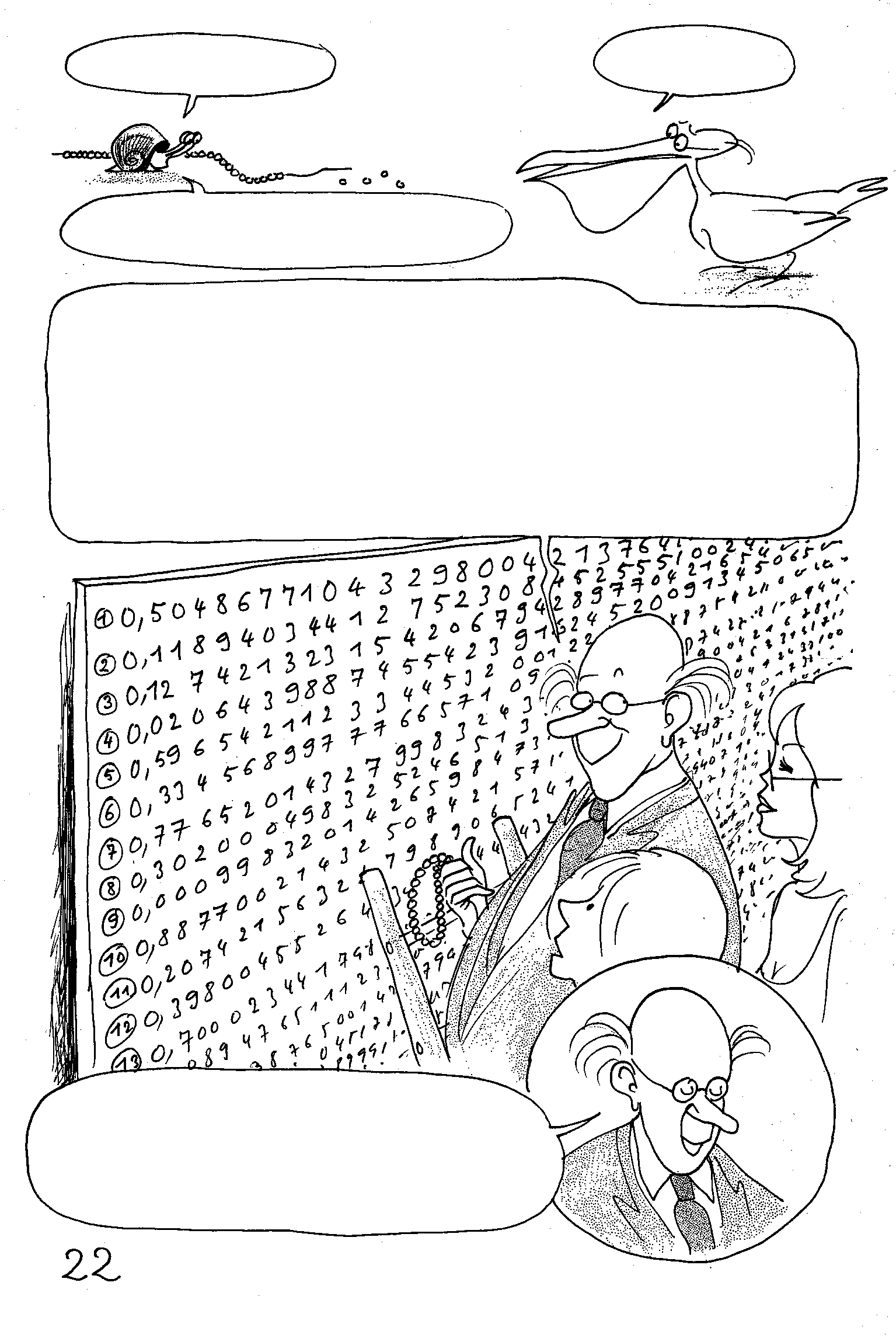 क्या  ... मैं ...
एक और एक और एक…
क्या आप कुछ बेहतर महसूस कर रहे हैं, लियोन?
किसी खंड (0,1) के बिंदुओं का समूह, उनके एब्सिस द्वारा स्थित, अनंत संख्याओं का गठन करता होगा जो कि 0 से शुरू होते हैं, आदि ... लेकिन यदि हम उन्हें क्रम में व्यवस्थित करें तो हमें कुछ भी नहीं दिखेगा. वास्तव में, ऐसे क्षेत्र में जहाँ मान बहुत कम हो, यह 0.000000000000000000 से शुरू होता है…. इस श्रृंखला के अंत में कुछ ज़रूर होगा, लेकिन ... शून्य की अनंत लड़ी के बाद! इस तालिका पर विचार करने का एकमात्र तरीका इन संख्याओं को अव्यवस्था में संगठित करना है. इससे कोई फर्क नहीं पड़ता, क्योंकि महत्वपूर्ण बात है उन्हें कोई नंबर देना.
हम उन्हें इंडेक्सिंग के ज़रिए गिनेंगे. हम उन्हें अंको की संख्या के आधार पर नंबर करेंगे जिससे ब्रह्मांड में हर चीज पर हमारी पकड़ बनी रहेगी.
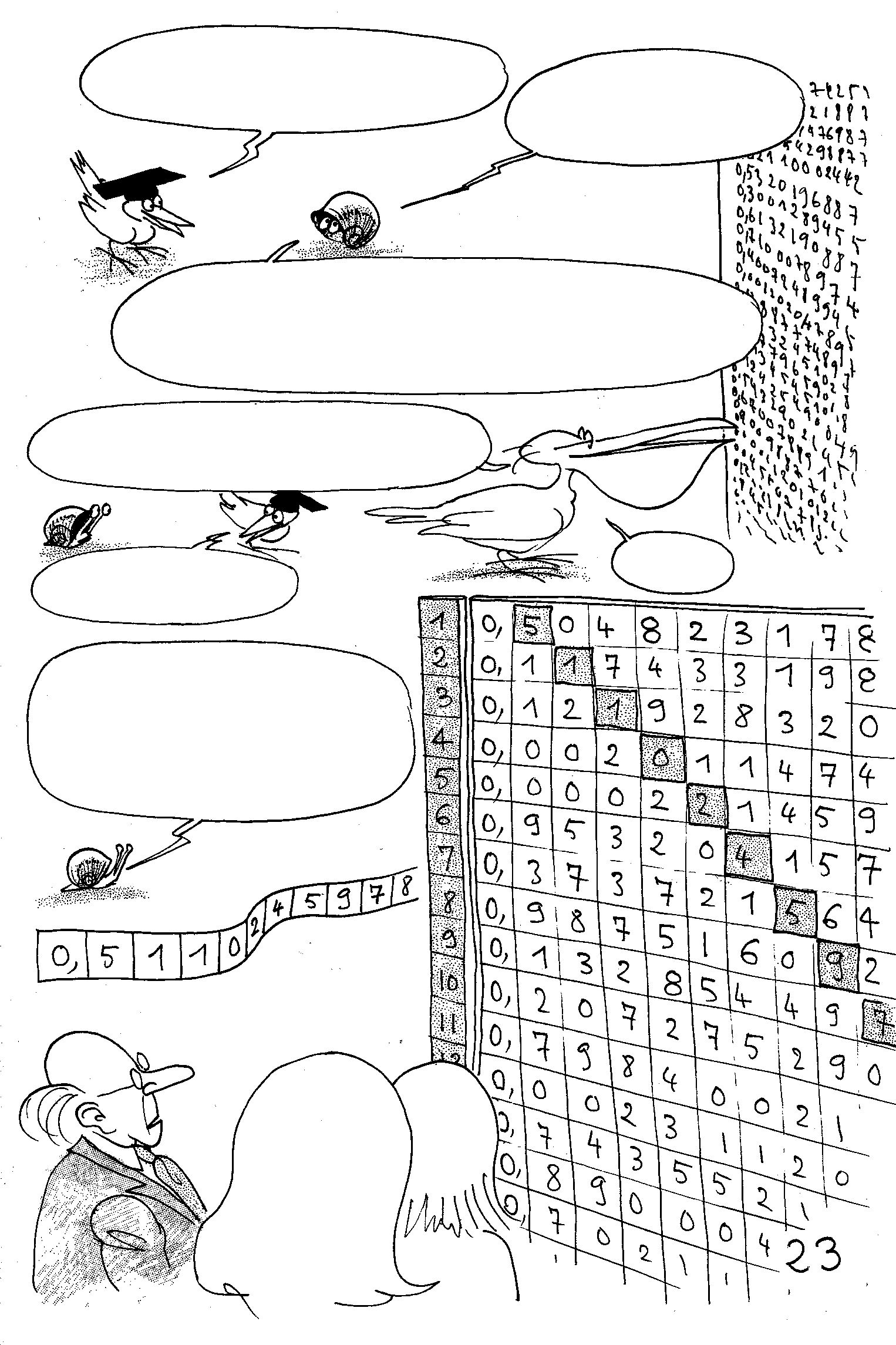 मुझे लगा था कि नंबरों (अंकों) की एक शुद्ध भाषा थी.
रुको, ज़रूर कुछ गड़बड़ है.
मुझे लगता है कि किसी भी प्रकार के क्रम में, 0 और 1 के बीच संख्याओं की, अनंत तरीकों से व्यवस्था करना असंभव होगा.
मूर्ख मत बनो टायरसिअस, वे पहले से ही व्यवस्थित हैं.
देखो ...
अपनी बात समझाओ टायरसियस.
मान लें कि मैं इस दोहरी अनंत तालिका के विकर्ण पर स्थित आंकड़ों से एक संख्या का निर्माण करता हूं.
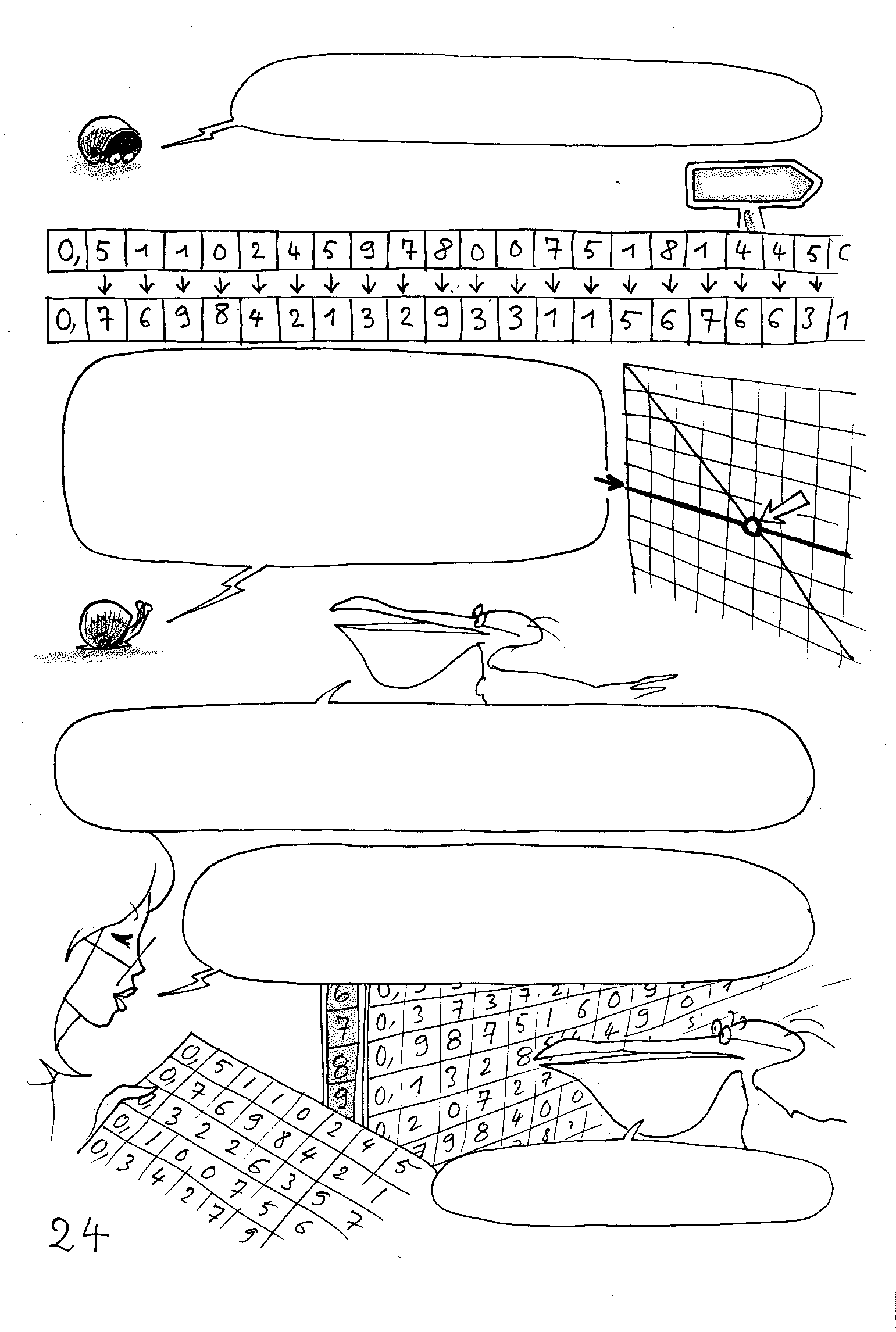 इस संख्या से मैं एक और संख्या बना सकता हूं जहां सभी आंकड़े अलग-अलग होंगे.
अनंत
यह संख्या तालिका में नहीं है. वास्तव में, यदि ऐसा होता तो श्रृंखला के एक आंकड़े और इस प्रसिद्ध विकर्ण के एक आंकड़े के बीच एक पहचान होती, लेकिन यह एक सरल निर्माण से प्राप्त करना असंभव है.
ठीक है, आपको एक नंबर मिला है जो इस तालिका में नहीं है. वो बहुत अच्छा है. लेकिन क्या हमें इसे एक नए सेट में डालने की जरूरत है, नहीं?
नहीं, यह अफसोस की बात है लियोन. टायरसियस की जेनरेशन विधि अनंत संख्याओं की एक सूची के निर्माण की अनुमति देती है जो उस तालिका में नहीं हैं.
संक्षेप में, यह तालिका एक चलनी है ...
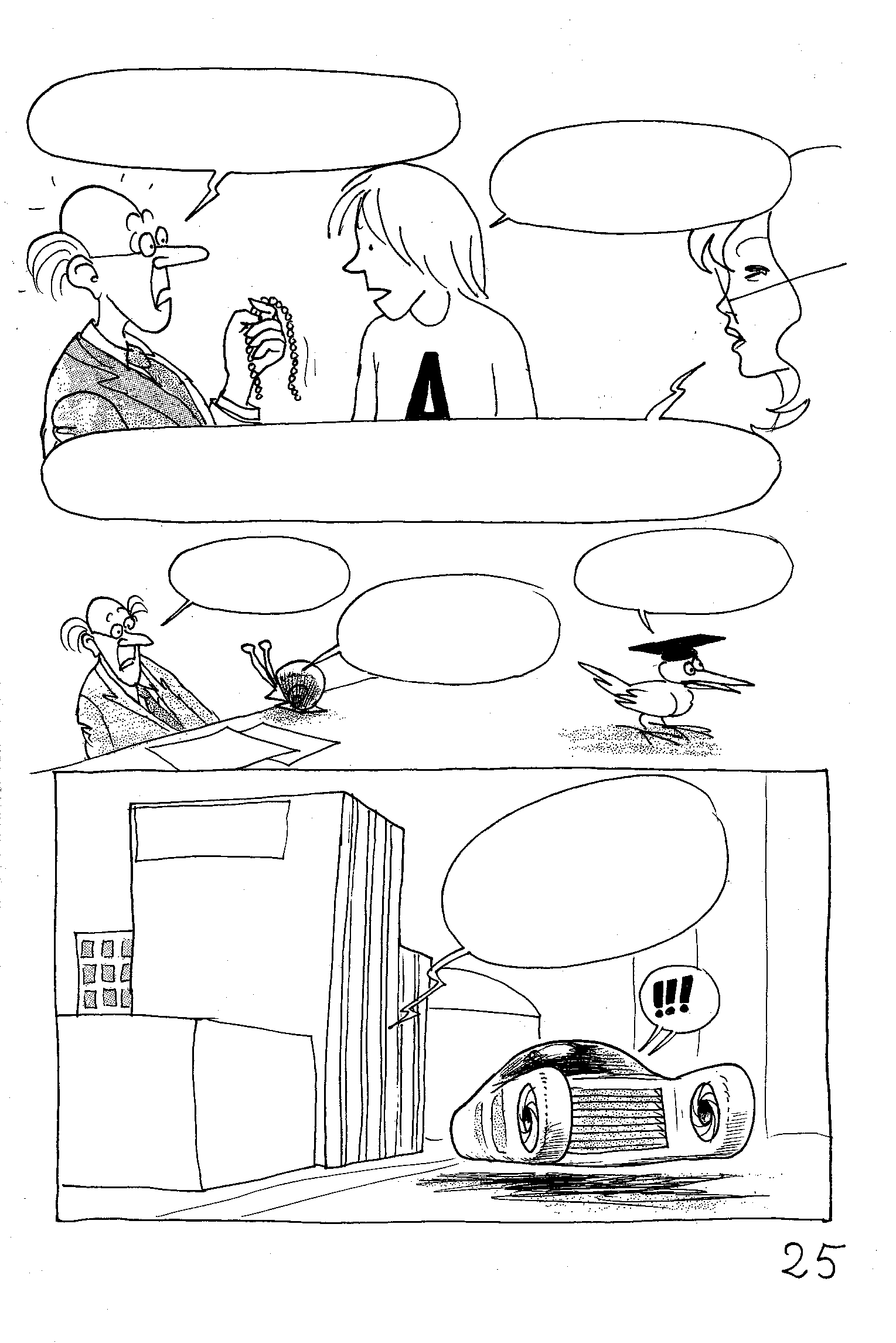 लेकिन ... सभी अन्य संख्याएँ, 
वे कहीं भी हो सकती हैं?
यह आपकी समस्या है मेरे दोस्त ...
अगर मैं इसे सही ढंग से समझा हूं, तो गणितज्ञों को अपनी गणितीय भाषा के साथ भी समस्या होती है.
ठीक है, चलो घर चलते हैं ...
लेकिन मैं…
तुम्हारी बात बहुत स्पष्ट नहीं है.
ज्योतिष संस्थान
धमाका!
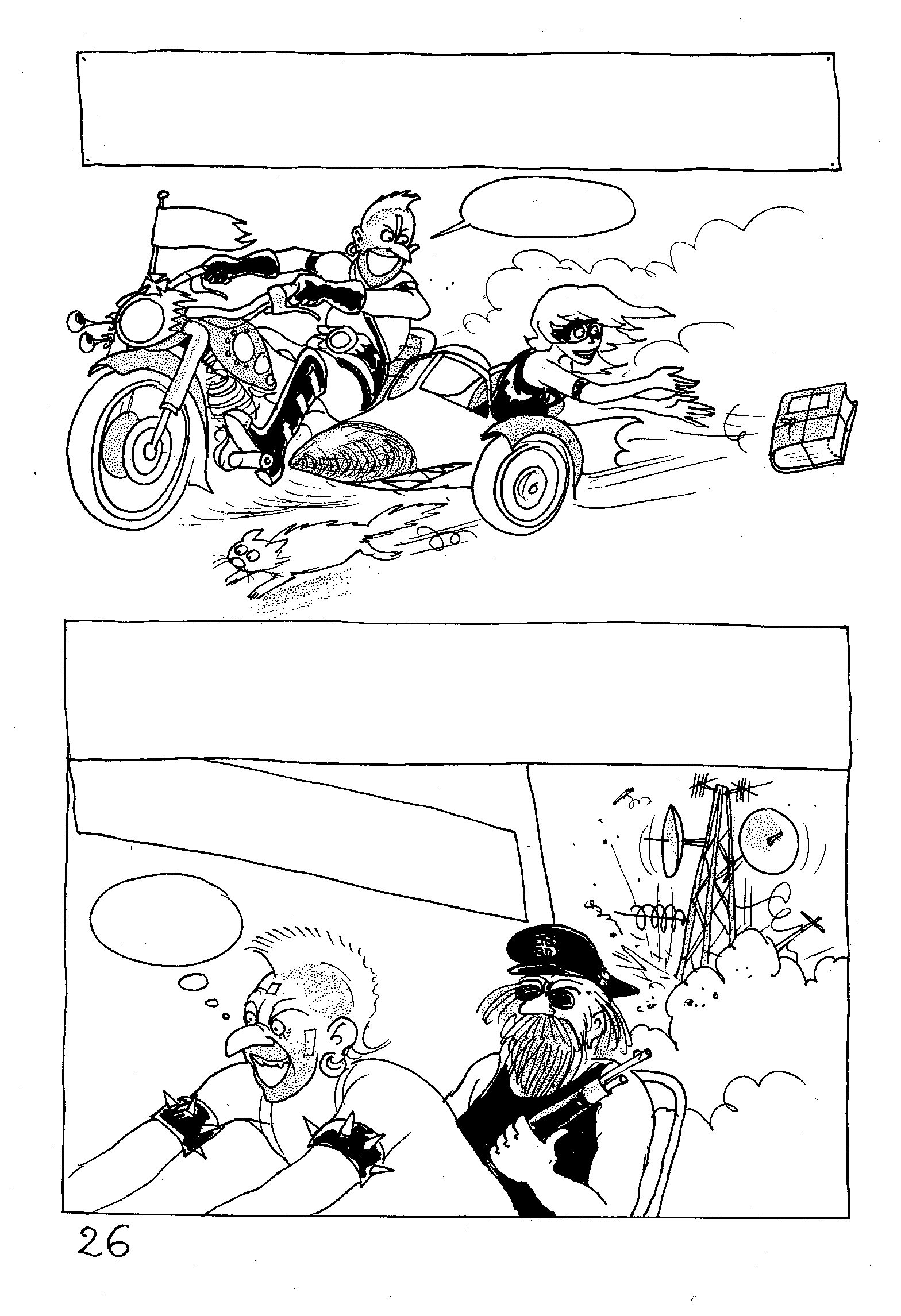 उस दौरान अराजक-भाषाई ब्रिगेड ने दुनिया के पुस्तकालयों पर अपना आक्रमण जारी रखा, जहां विश्वकोशों को उन्होंने काफी नुकसान पहुँचाया.
कुछ भी तो नहीं.
व्यवस्थित अनौपचारिकता और अराजक-भाषाई समूहों के बीच में संचार बंदी के कारण उनकी पहचान एकदम असंभव हो जाती है.
अगर कोई किसी आक्रमण की ज़िम्मेदारी लेता है तो वैसे ही उसे आधी माफ़ी मिल जाती है.
धमाका!
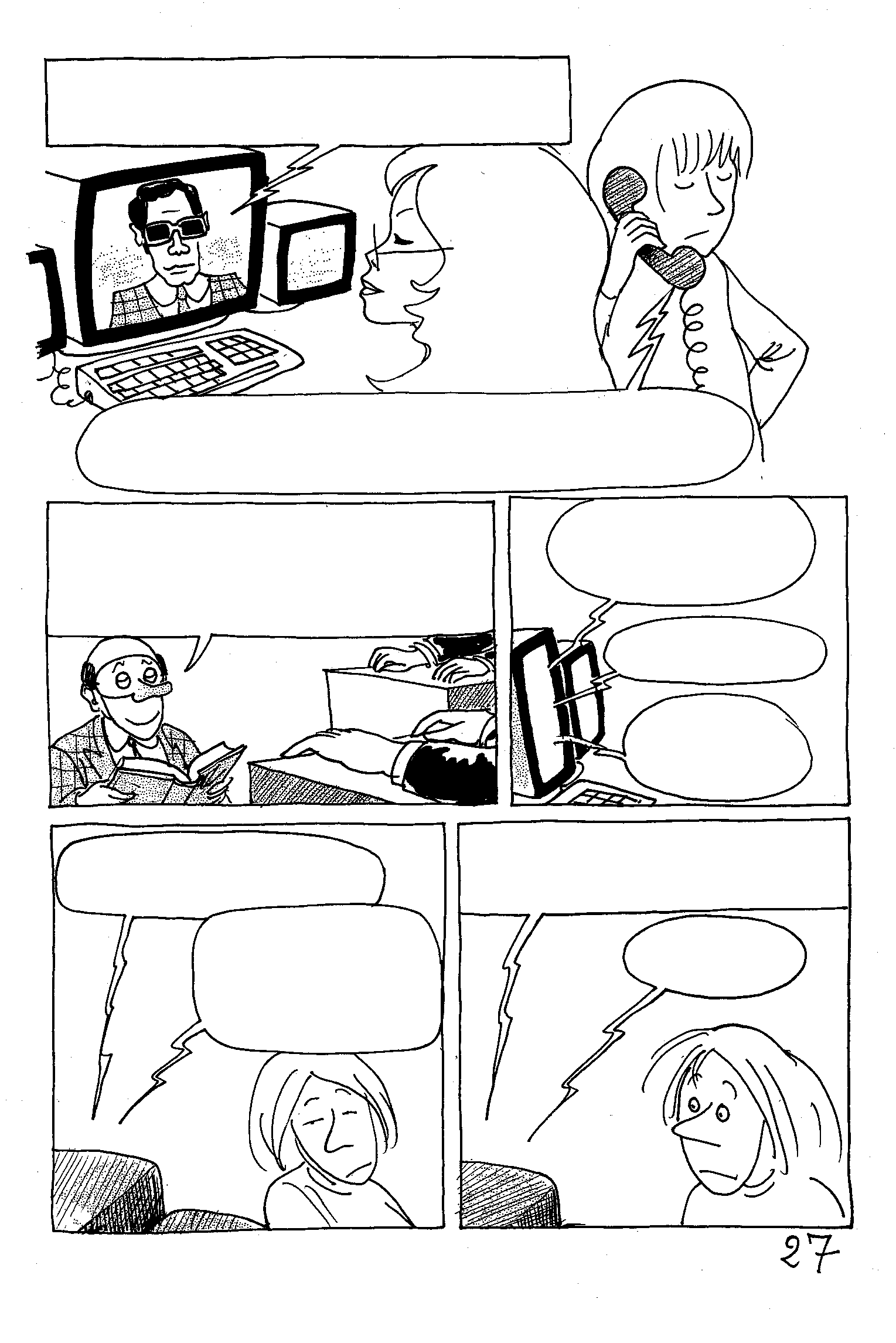 इस छोटे समाचार फ्लैश के बाद हम संख्याओं और अक्षरों के अपने खेल की ओर आगे बढ़ाते हैं. उलटी गिनती!
नहीं साहब, हम अब अखबार नहीं बांटते हैं, क्योंकि वो काम बहुत जोखिम भरा है ...
क्षमा करें लेकिन मुझे यह शब्द वहां नहीं मिल रहा है ...
... बहुत अच्छा सर, लेकिन अगर आप अनुमति दें, तो हम बस यह जाँच करेंगे, यह देखेंगे कि क्या यह शब्द शब्दकोश में है ...
उसे फिर से जांचें ...
नहीं, आप खुद आकर देखें…
ज़रा रुकें ... देखें! उसे इस स्थान पर होना चाहिए...
यह पागलपन है, मैंने कल ही उस शब्द का इस्तेमाल किया था...
नियम काफी औपचारिक हैं: पर वो शब्द, शब्दकोश में नहीं है.
क्या!?!
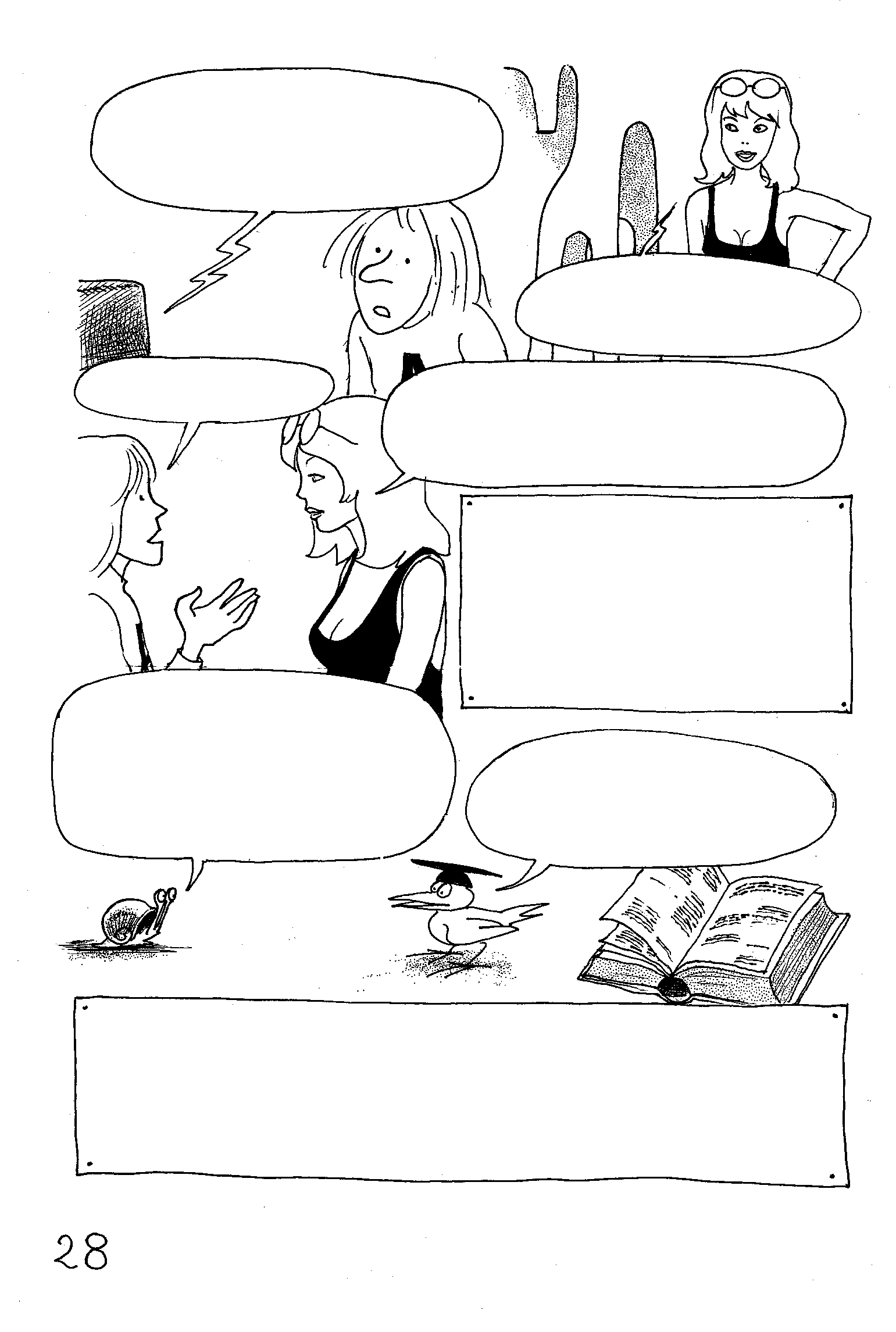 लेकिन ... वहाँ हर जगह रिक्त स्थान हैं! ज़नाब, यह शब्दकोश नकली है, यह शर्मनाक है.
यह "एस्कार्पिट सिंड्रोम" 
जैसा लगता है.
आपका क्या मतलब है?
अब तक यह समस्या केवल प्राचीन भाषाओं को प्रभावित करती थी, वो भाषाएँ जो अब बोली नहीं जाती हैं.
अगले हफ्तों के दौरान, भाषा, शाब्दिक रूप से और अधिक खाली होना शुरू हुई. लोग घबराने लगे, और अपने प्रिय शब्दों को खोजने की कोशिश करने लगे.
लेकिन, अंत में, प्राथमिक कणों जैसे ही, शब्दों का भी एक सीमित जीवन काल होता है?
लिटरेट्रोनिक्स इंस्टीट्यूट के लोग उसे "लोगोसिस" बुलाते हैं.
दुनिया में हालात बिगड़ते गए. अराजक-भाषाई आंदोलन ने गति पकड़ी. पहले वो विश्वविद्यालय के स्तर पर फैला, फिर हाई स्कूल के शिक्षकों के बीच, और अब उसकी गूंज प्राथमिक स्कूलों में भी सुनाई दे रही है...
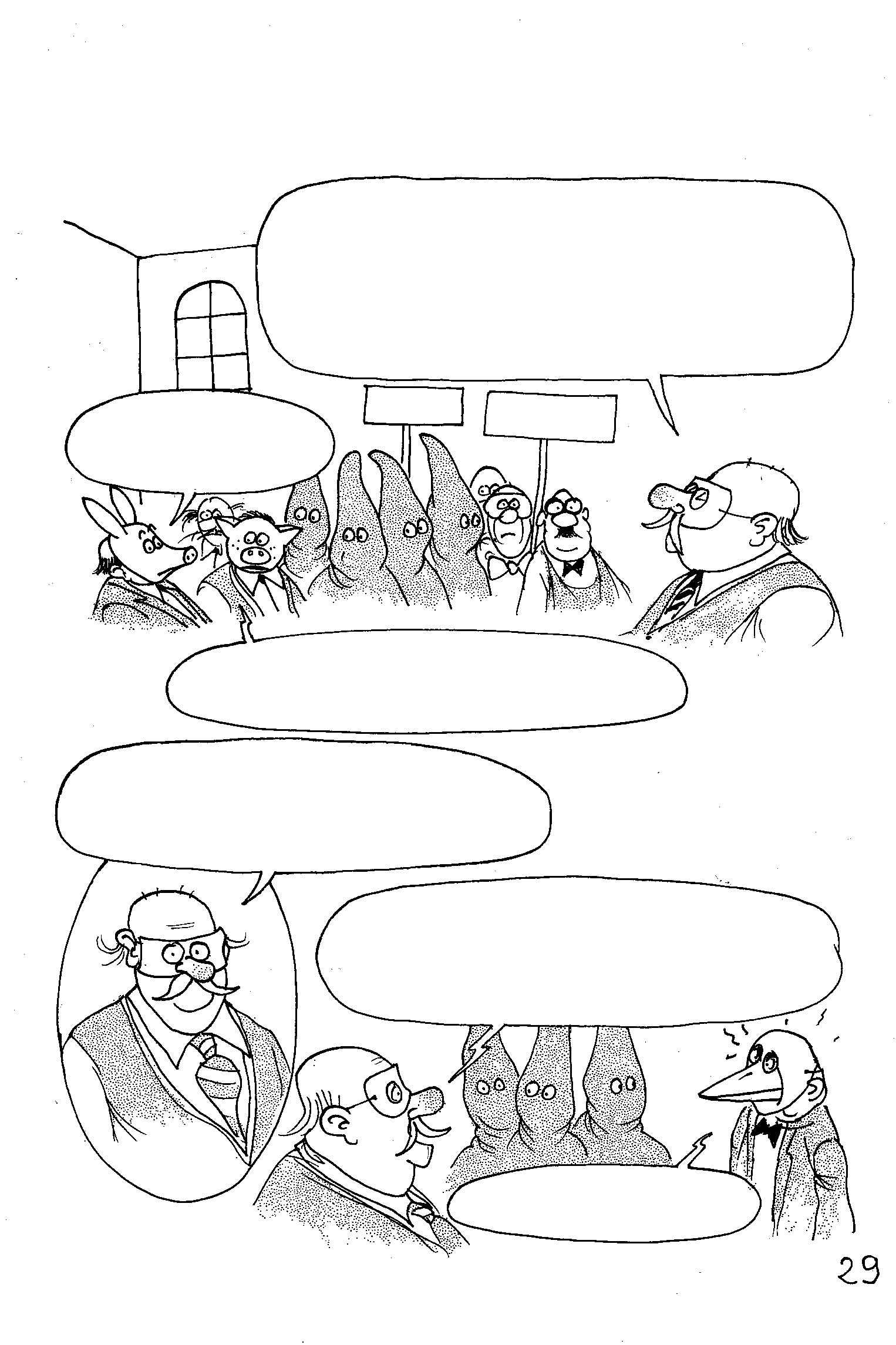 निओलोजिस्म 
(NEOLOGISMS)
मैं आपके लिए जो खबर लाया हूँ वो बेहद गंभीर है. हमारी भाषा में क्षय को देखते हुए, कुछ शोधकर्ताओं ने भाषाई हेरफेर में किए गए शोध को विकसित करने और इसमें तेजी लाने को बुद्धिमान माना है.
CNRS
LANGZO
भाषाई हेरफेर!?
मुझे लगा था कि इस शोध पर फ्रेंच अकादमी ने प्रतिबंध लगाया था ...
हां, लेकिन इस स्थिति की गंभीरता को देखते हुए अकादमी की आचार-समिति ने इस शोध की अनुमति दी है.
अब मैं भाषाई हेरफेर के विशेषज्ञ प्रोफेसर लोगोट्रोनिक्स को यह काम सौंपता हूँ …
नाम मत लो! बेवकूफ!
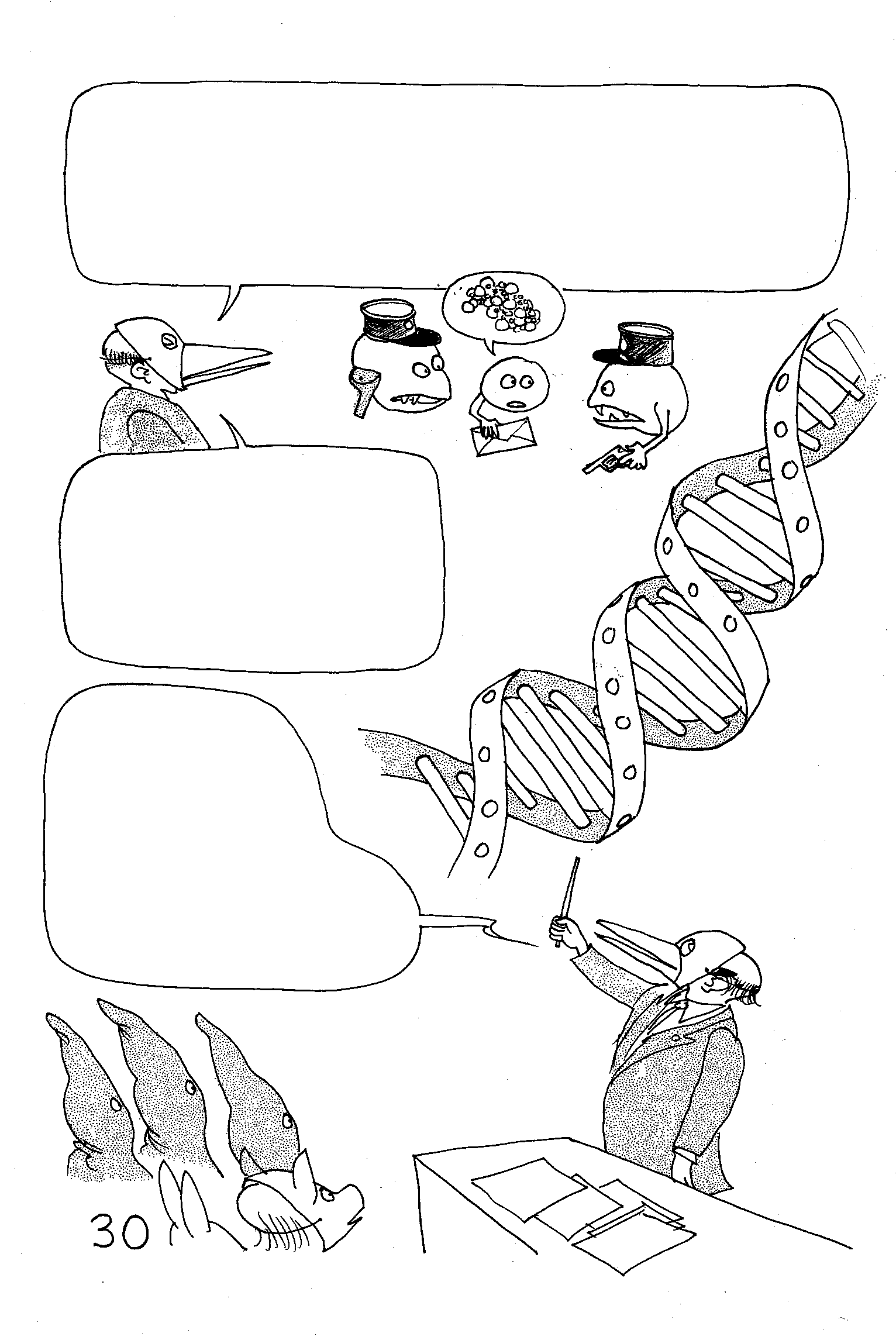 जिस पहली भाषा को हम जानते हैं, वो कोशिकाओं की है, जो आणविक रासायनिक संकेतों का उपयोग कर, एक-दूसरे के साथ संवाद करती है. ये संदेश अत्यंत विविध व्यवहार को जन्म देते हैं. उदाहरण के लिए, कुछ कोशिकाओं को जीव में बहने के लिए अनुमति के एक पासवर्ड-अणु की ज़रुरत होती है.
कोई ज़िंदा जीव अपने विकास को नियंत्रित नहीं कर सकता है. उसे अपने व्यवहार, अस्तित्व, प्रजनन आदि के लिए आणविक शब्दों की ज़रुरत होगी.
डीएनए (DNA) को एक शब्दकोश माना जा सकता है जिसमें जीवन के मास्टर शब्द, कई प्रक्रियाएं और तैयार किए गए वाक्यांश होंगे.
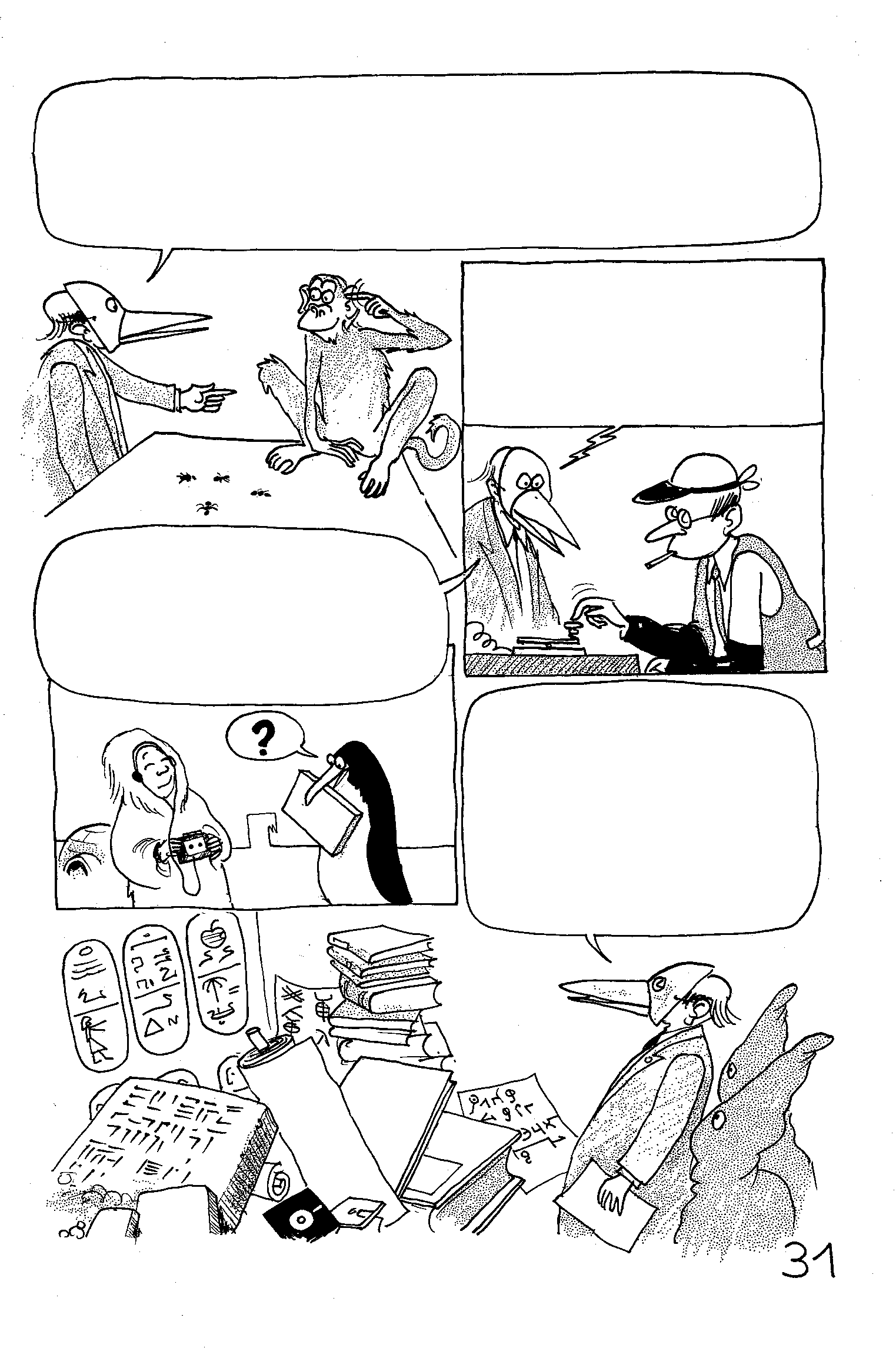 हमने ध्वनि संकेतों और ग्राफिक संकेतों का एक सेट विकसित किया है जो हमें संवाद करने की अनुमति देता है लेकिन, सामाजिक प्राणियों के रूप में, हम वानरों के हावभाव या चींटियों की रासायनिक संचार प्रणाली को विकसित कर सकते हैं.
विद्युत चुम्बकीय ट्रांसकोडिंग का धन्यवाद, अब हम भाषा के ज़रिए महान दूरी तक संचार कर सकते हैं.
विभिन्न प्रकार के समर्थनों के कारण, मानव प्रजातियों के संदेशों को अब उस हद तक दोहराया जा सकता है, जिससे वो सभी लोगों तक पहुँच सके.
ये भाषा तत्व, लिखित रूप में याद किए जाते हैं, केवल रीति-रिवाजों, वर्जनाओं, कानूनों और मान्यताओं के रूप में मानव व्यवहार का एक हिस्सा कोड करते हैं, और पीढ़ी-दर-पीढ़ी प्रेषित होते हैं.
माइकल जैक्सन
सोवियत भूमि 
में टिनटिन
क्वांटम भौतिकी
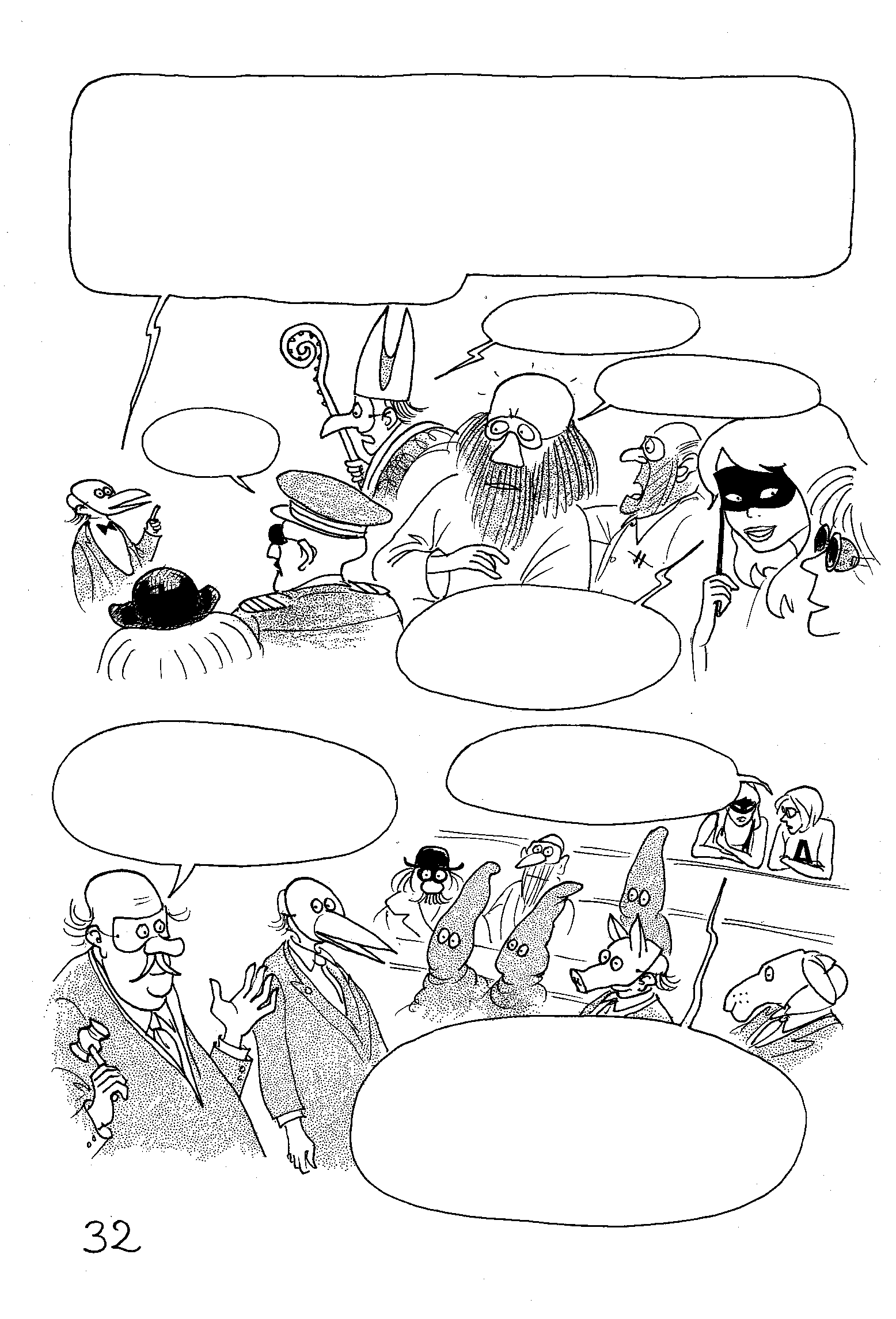 ब्रह्मांड के साथ हमारी बातचीत प्रभावित होती है. वो केवल धर्मों के रूप में मान्य व्यवस्था के माध्यम से, संस्कारों और संहिताबद्ध और प्रसार के माध्यम से प्रभावित हो सकती है; विचारधाराओं के रूप में, कानूनों के अनुसार स्पष्ट प्रचार फैलता है; या फिर विज्ञान के रूप में, प्रतिमानों द्वारा आंतरिक रूप से संहिताबद्ध और वैज्ञानिक शब्दावली के माध्यम से फैलता है.
यह काफी विध्वंसक है!
वो बहुत दूर जा रहा है.
पागलपन है!
हम दर्शन के अवैध अभ्यास के करीब पहुंच रहे हैं.
सज्जनों, मैं आपसे विनती करता हूं, कृपया थोड़ा शांत रहें और  स्थिति की गंभीरता को न भूलें.
असल में वो उदहारण क्या है?
ठीक है, यह अनुभवों, टिप्पणियों, स्वयंसिद्ध सूक्तियों, सिद्धांतों और समीकरणों की व्याख्या का एक सेट है, जो सामान्य रूप से, दुनिया की प्रतिनिधित्व प्रणाली का निर्माण करते हैं.
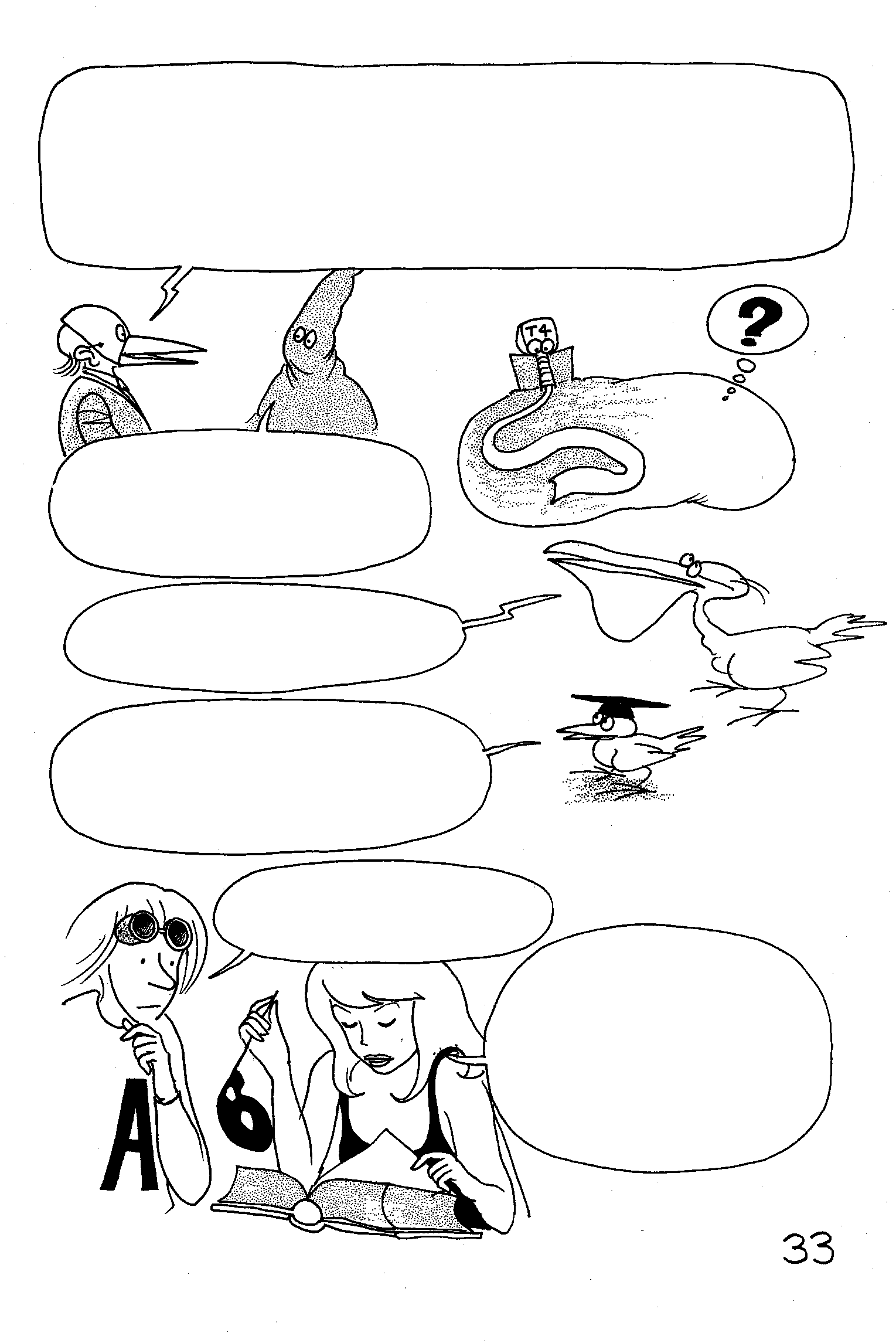 भाषा, और प्रतिनिधित्व प्रणाली जो इससे विकसित होती है, मानव समाज का बाध्यकारी एजेंट है. संचार तंत्र को प्रभावित करने वाली प्रत्येक गड़बड़ी में बहुत महत्वपूर्ण नतीजे हो सकते हैं. जीवविज्ञान में, डीएनए सेगमेंट का एक परिवर्तन विकृतियों, शिथिलता या कैंसर पैदा सकता है.
वायरस T4 की प्रतियां बनाएं.
वायरस सिर्फ एक आदेश इंजेक्ट करता है, एक परजीवी वाक्यांश, जो खुद को एक बैक्टीरिया की "मेमोरी" में शामिल करता है.
एक साधारण अराजक, विध्वंसक विचार, 
समाज को अस्त-व्यस्त कर सकता है.
लेकिन हमारी भाषाओं का यह अकथनीय क्षय हमें नए शब्द, निओलॉजिस्म्स (NEOLOGISMS) गढ़ने के लिए बाध्य करता है
नए शब्द कैसे बनते हैं?
सबसे आम विधि है विभिन्न मौजूदा भाषाओं से उधार लिए गए तत्वों, उपसर्गों या प्रत्ययों का उपयोग करना.
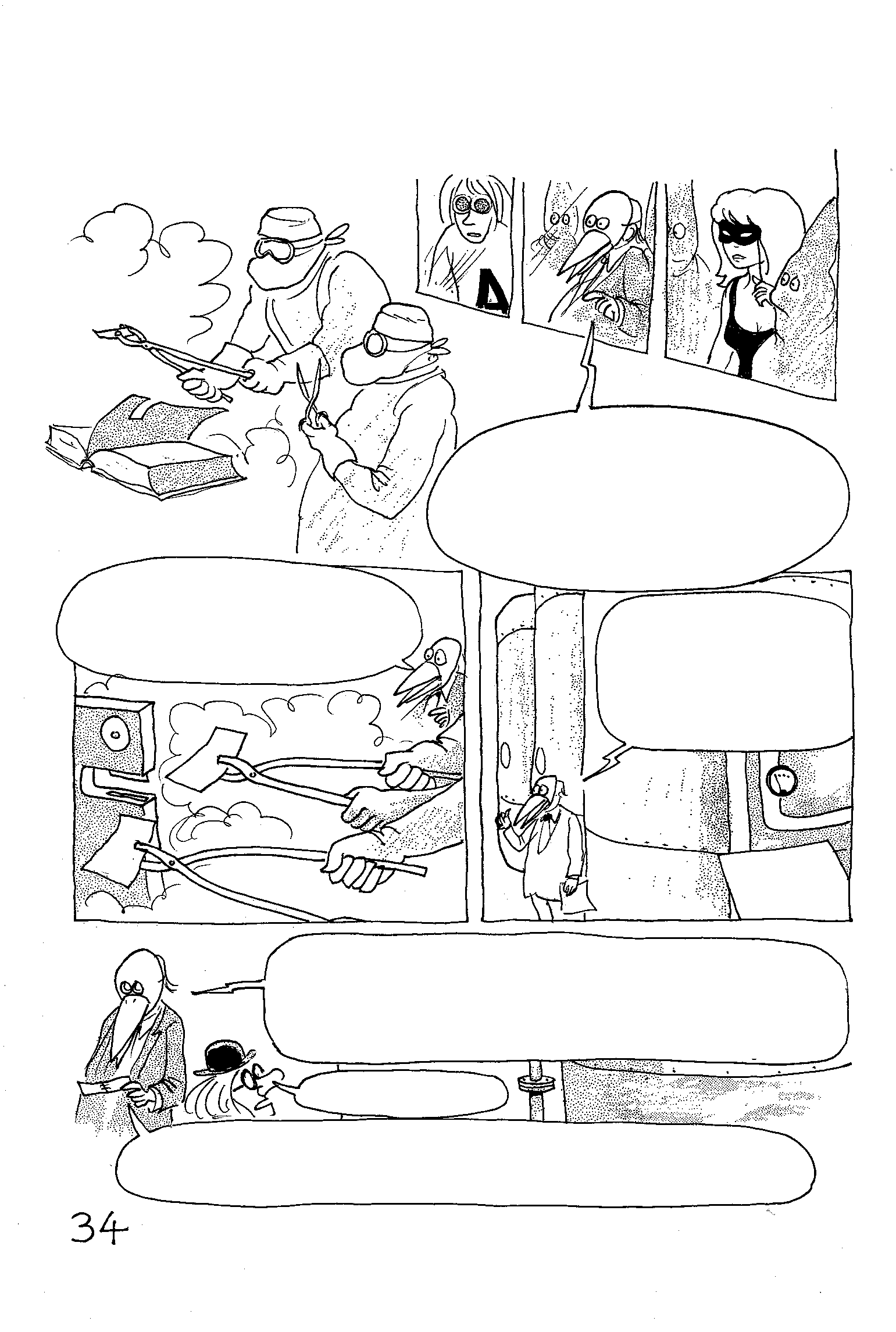 लोगोट्रोन (LOGOTRON)
नेशनल इंस्टीट्यूट ऑफ लिटरेट्रोनिक्स में स्थित लोगोट्रोनिक्स प्रयोगशाला का एक खंड.
आप यहां देख सकते हैं, इन बिल्कुल कीटाणु-रहित परिस्थितियों में हमारे तकनीशियनों ने बहुत सावधानी से शब्दकोश में से एक शब्द निकाला है.
… अब उन्होंने शब्द बनाने की मौखिक जड़ों को अलग किया है.
भाषाई रिएक्टरों में इन तत्वों को बाद में अन्य तत्वों के साथ पुन: संयोजित किया जाता है.
मीटर
क्रोनो
लॉगोजेनेसिस 
प्रक्रिया
ग्रीको-लैटिन मूल के तीन सौ उपसर्गों और तीन सौ प्रत्ययों के साथ, हम क्रियाओं, क्रियाविशेषणों, विशेषणों की गिनती के बिना नब्बे हजार मूलमंत्रों का संश्लेषण कर सकते हैं.
असाधारण! ...
इसलिए लोगोट्रोनिक्स ने हमें व्यावहारिक रूप से अनछुई लेक्सिकोलॉजिकल खदान की खोज करने की अनुमति दी है.
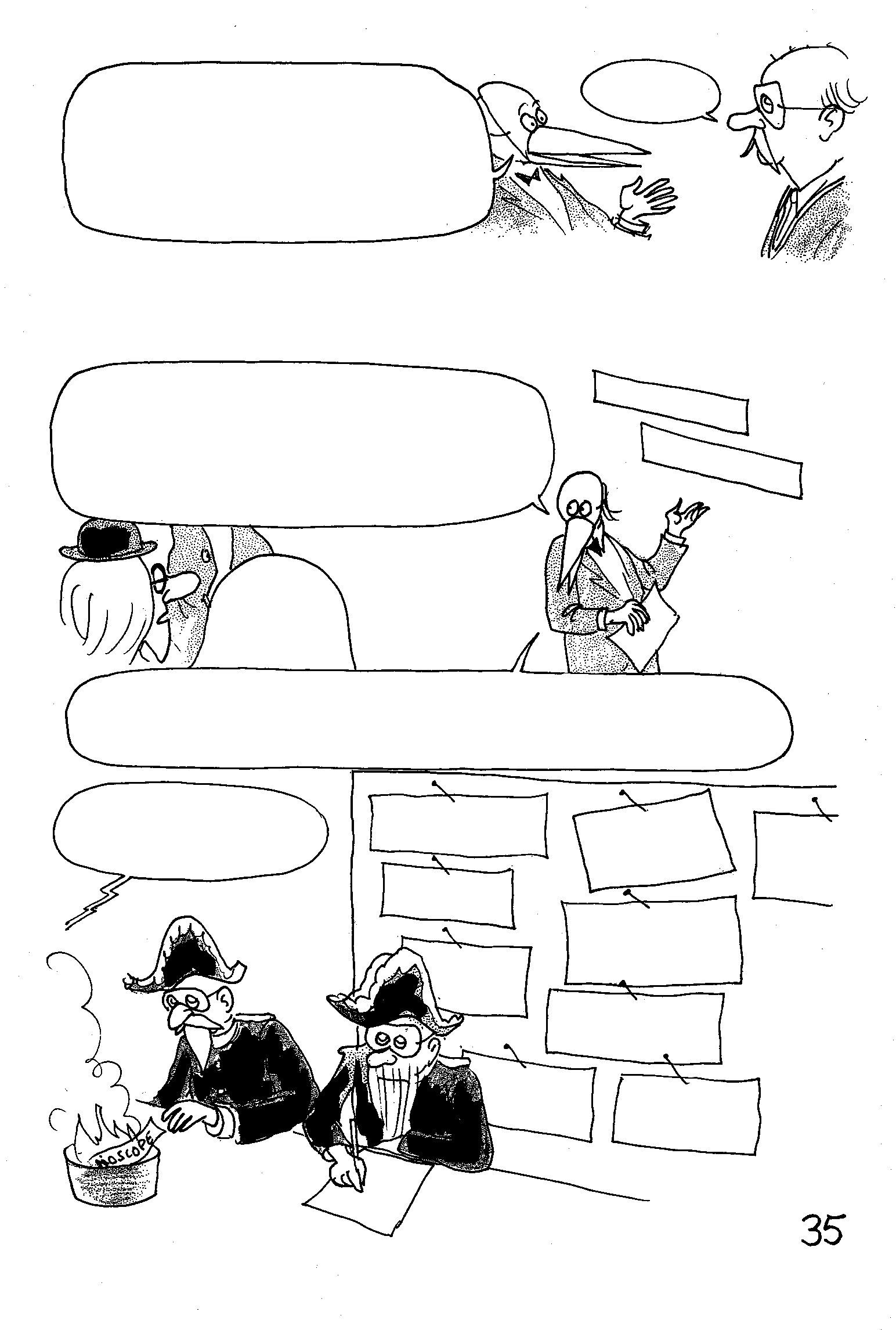 बेशक…
जाहिर है कि यह क्षमता किसी भाषा की सामान्य आवश्यकताओं से अधिक है. लेकिन केवल शब्द बनाना पर्याप्त नहीं है, उनके मतलब भी होने चाहिए.
भाषा तर्क (SEMANTICS)
VISIOSCOPE
फ्रांसीसी अकादमी के हमारे विशेषज्ञ इन नवविज्ञानों को एक दिशा दे रहे हैं जिससे उन्हें शब्दकोश में रखने की अनुमति मिले.
SONOPHONE
लेकिन कुछ शब्द, जैसे कि दो समान ग्रीक या लैटिन जड़ों को एकजुट करके बनाए गए शब्द कोई सटीक अर्थ प्राप्त नहीं कर सकते हैं.
गेरोन्टोमाची
पुराने लोगों की लड़ाई
इसलिए उन्हें बहुत सावधानी से नष्ट किया जाता है.
कोसमोफोबिस्ट 
जो ब्रह्मांड को सहन न करे
मेसोग्राफी
लाइनों के 
बीच लिखना
पैनफोबिआ
हर चीज़ का डर
सूडोक्रैटअसली अधिकार के बिना
पॉलिओगैमसप्राचीन प्रजनन
ब्रैचीसर्कलछोटी पूंछ वाला
एलासतोजोइरेघोंघा
हीलिओरेज सौर विस्फोट
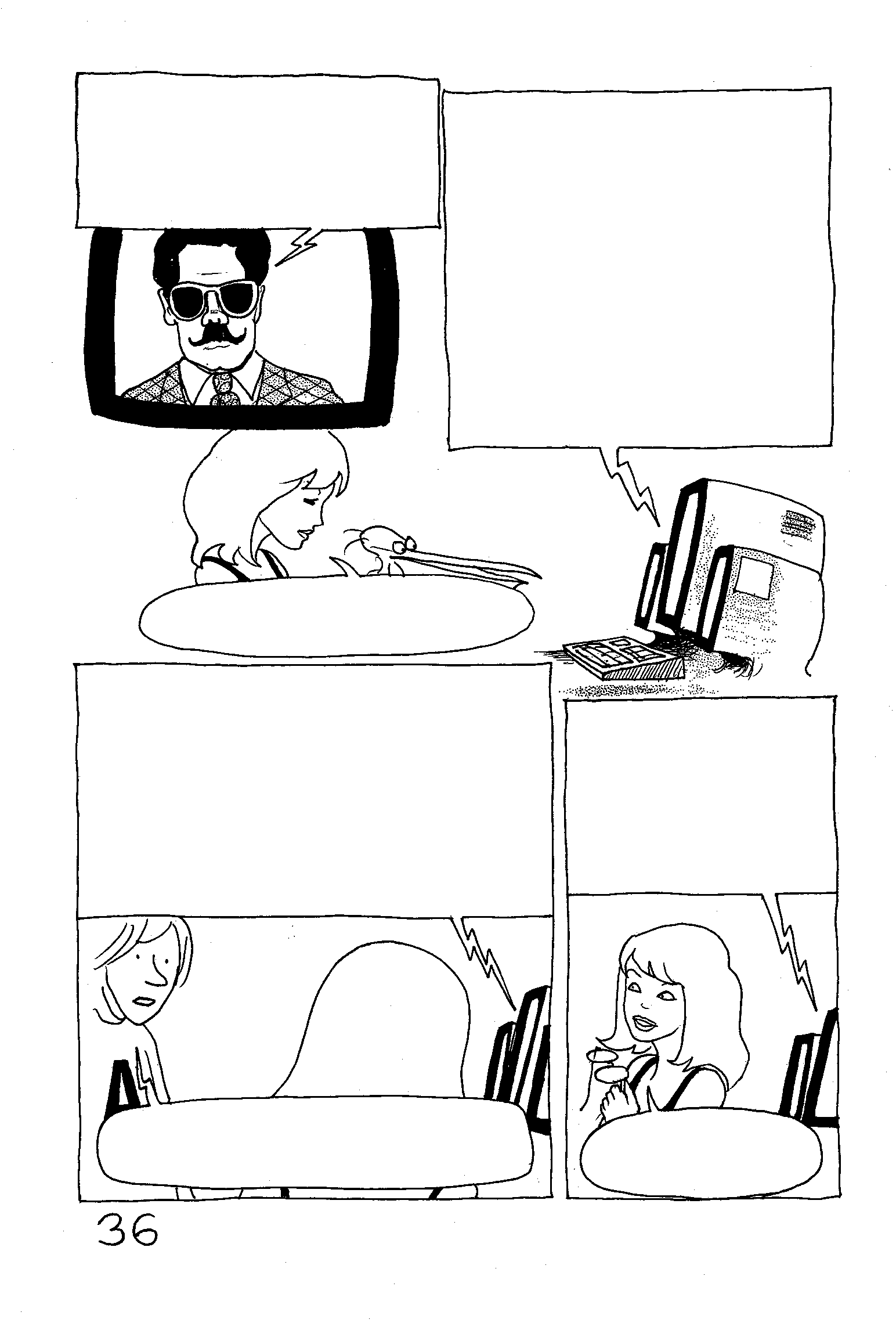 नेशनल लिटेराट्रॉनिक्स इंस्टिट्यूट (एनएलआई) ने कई नए शब्दों के नियंत्रित उत्सर्जन का काम संभाला है, जिसे अब हम प्रस्तुत करेंगे ...
अरे .. माफ़ करें, देर से आने वाली ख़बरों का एक अंश : जर्मन अराजक-भाषाई समूह ने एनएलआई से लोगोट्रोन की योजनाएं चुरा ली हैं. अंतर्राष्ट्रीय भाषाविज्ञान फाउंडेशन की बार-बार चेतावनियों के बावजूद जर्मन समूह ने नए शब्दों का उत्सर्जन किया है.
अरे, कभी-न-कभी तो यह होना ही था!
लोगोररही - मौखिक मुद्रास्फीति, राइन के पार हमारे पड़ोसियों को धमकी देती है. अब जर्मन भाषा में सामान्य बातचीत अंतरिम हो गई है. टेलीविजन चैनलों को अगले दिन के लिए मौसम के पूर्वानुमान को स्थगित करना पड़ा है क्योंकि बुलेटिन अब चौबीस घंटे से अधिक लम्बा है.
जर्मन सरकार ने अपनी आबादी को सोलह से अधिक अक्षरों के शब्दों के खिलाफ चेतावनी दी है, जिन्हें अब संदिग्ध माना जाना चाहिए.
लोगोट्रोन द्वारा कितने शब्दों का उत्पादन किया जा सकता है?
लगभग सीमा के बिना ...
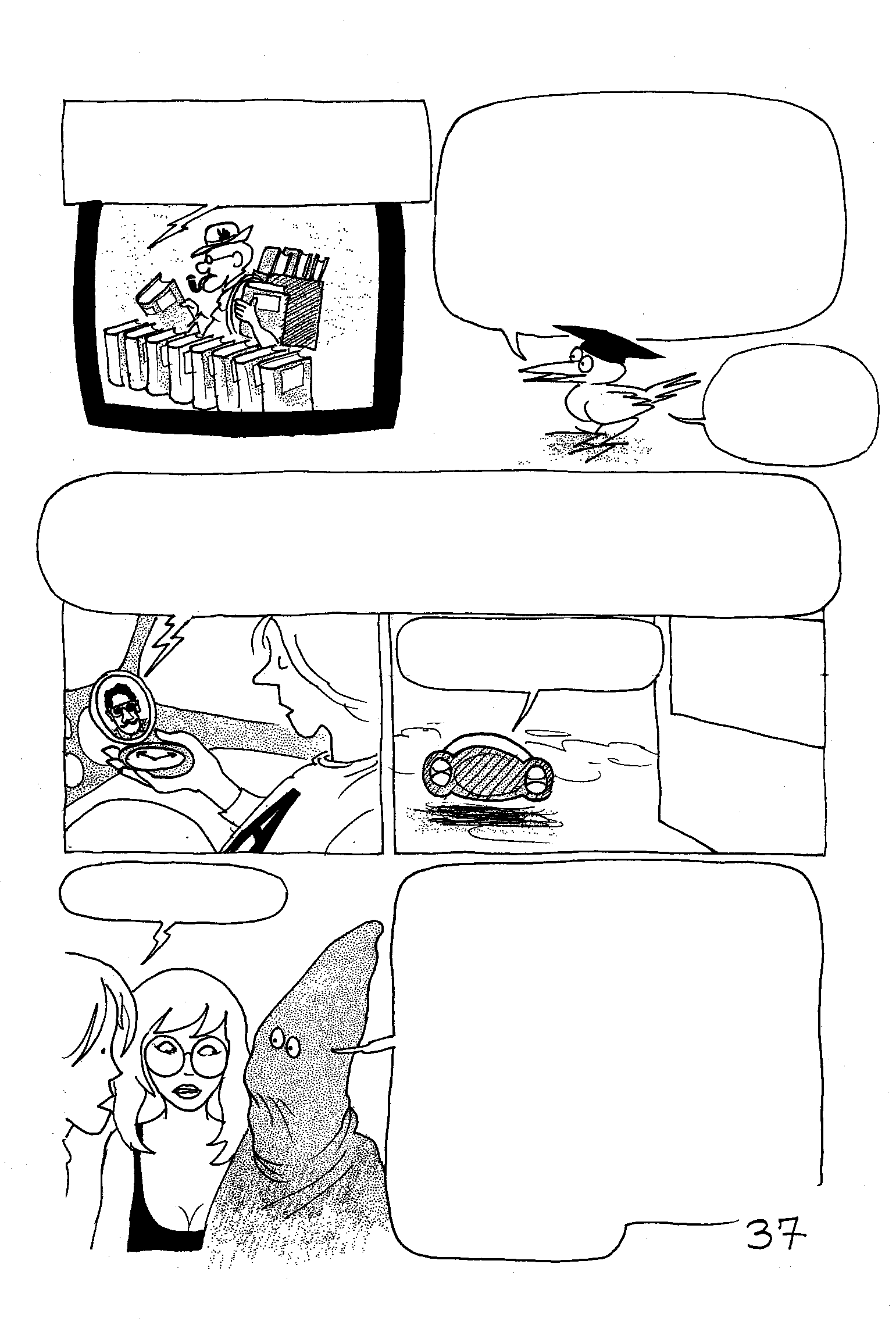 यहाँ हम एक बवेरियन को नए शब्दकोश के ग्यारह खंड ले जाते हुए देख रहे हैं.
भाषा का अपना जीवन है. यदि दो जड़ों वाली संरचनाएं बनती हैं, तो अपनी बारी आने पर वे एक नए मूल को पकड़कर तीन जड़ों वाली संरचना को जन्म दे सकती हैं ...
कुछ भाषाओं के लिए यह विशेष है.
इसलिए एनएलआई ने रात और दिन काम करके नए उपयोगी फ्रांसीसी शब्द रचे हैं, जिनमें लोगों के अनुसार कुछ अर्थ है. कुछ अफवाहों के अनुसार अर्थहीन शब्दों को बेरोकटोक चलाया गया है. यह बात बेबुनियाद है.
वे जनमत को आश्वस्त करने की कोशिश कर रहे हैं.
एनएलआई में विश्वास है, सटीक शब्द अभी भी मौजूद हैं.
कैसा चल रहा है?
यह ठीक नही है. जर्मनी में वे साठ मिलियन शब्दों तक पहुँच चुके हैं. म्यूनिख और ड्रेसडेन में लोग फ्रेंच और इतालवी बोल रहे हैं. ILF (इंटरनेशन लिंग्विस्टिक फाउंडेशन) के सक्रिय समर्थन के बावजूद, जिसने जर्मन में अपनी बुलेटिन प्रकाशित करने का साहसी निर्णय लिया है क्योंकि जर्मन भाषा को खतरा है.
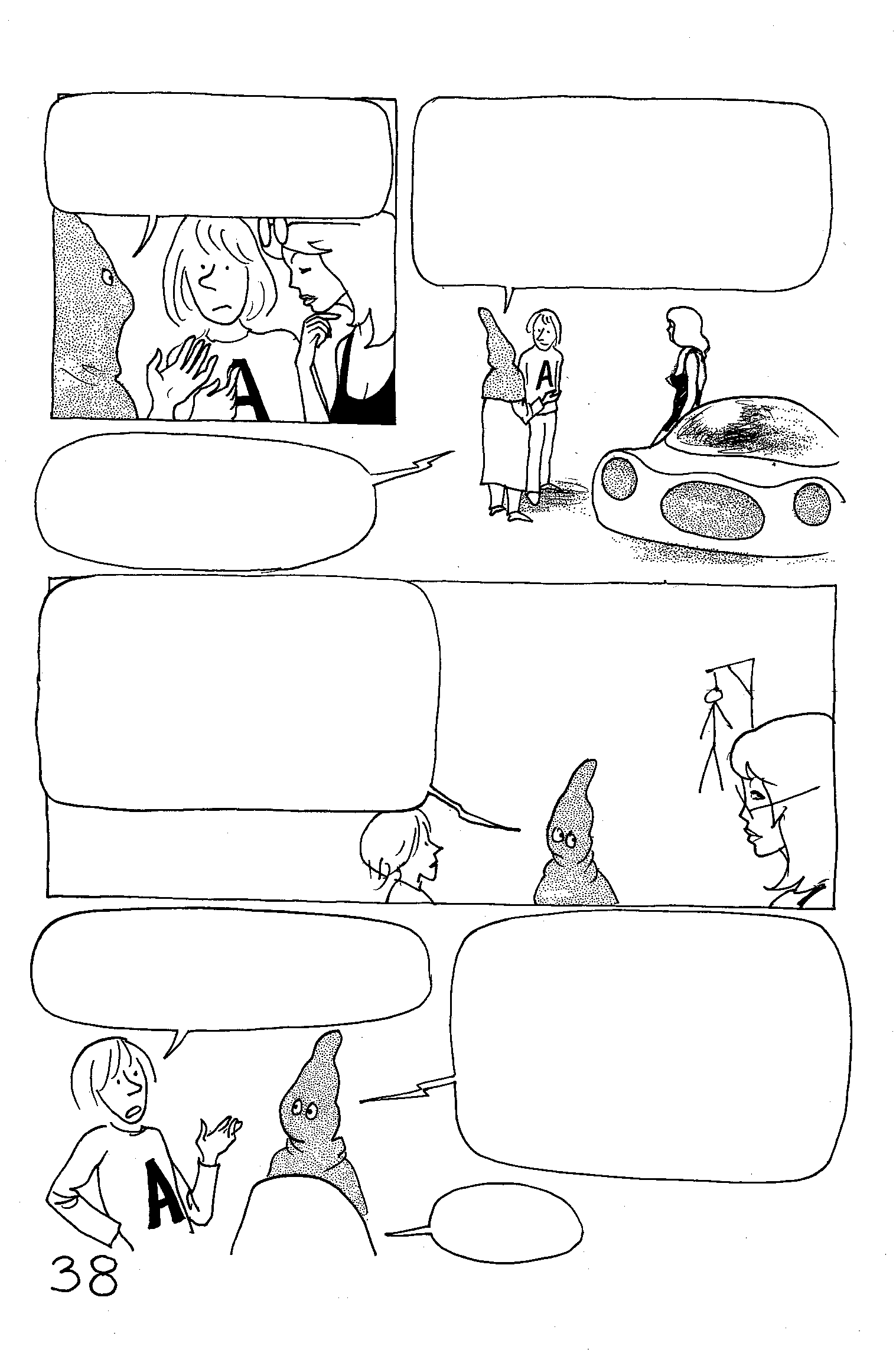 लोगों का विश्वास खो गया है. वे कहते हैं कि जितने शब्द होंगे उतनी चीज़ें कभी नहीं होंगी.
दो शोध सामने आए हैं. पहले के अनुसार, चिंता करने का कोई कारण नहीं है: भाषा वस्तुओं का निर्माण करती है, और जल्दी या देर वहां ज़रूर कुछ पुनः समायोजन होगा.
दूसरी थीसिस के अनुसार वस्तुओं का अस्तित्व ही नहीं होता है. केवल भाषा मौजूद होती है ...
भाषा एक सड़ा हुआ मुद्दा है!
चुप रहो!
जापानी भाषा एक विशेष रोग - लोगोसिस से ग्रस्त है. वो भयानक शब्दों के बहाव से प्रभावित है. वहां पर बातचीत के दौरान भी शब्दों का अर्थ बदल सकता है.
क्या कोई ऐसी भाषा नहीं है जो इस प्रकार के ग्रह-दोष से बची हो?
एक अस्पष्ट कारण से ऐसा लगता है कि दक्षिणी फिनिश की भाषा ने खुद को काफी कुछ बरकरार रखा है. अगर भाषा पर भाषण दिया जाए, तो यह भाषा हमारे लिए आखिरी मौका है. क्या आप फिनिश बोलते हैं?
बेशक!
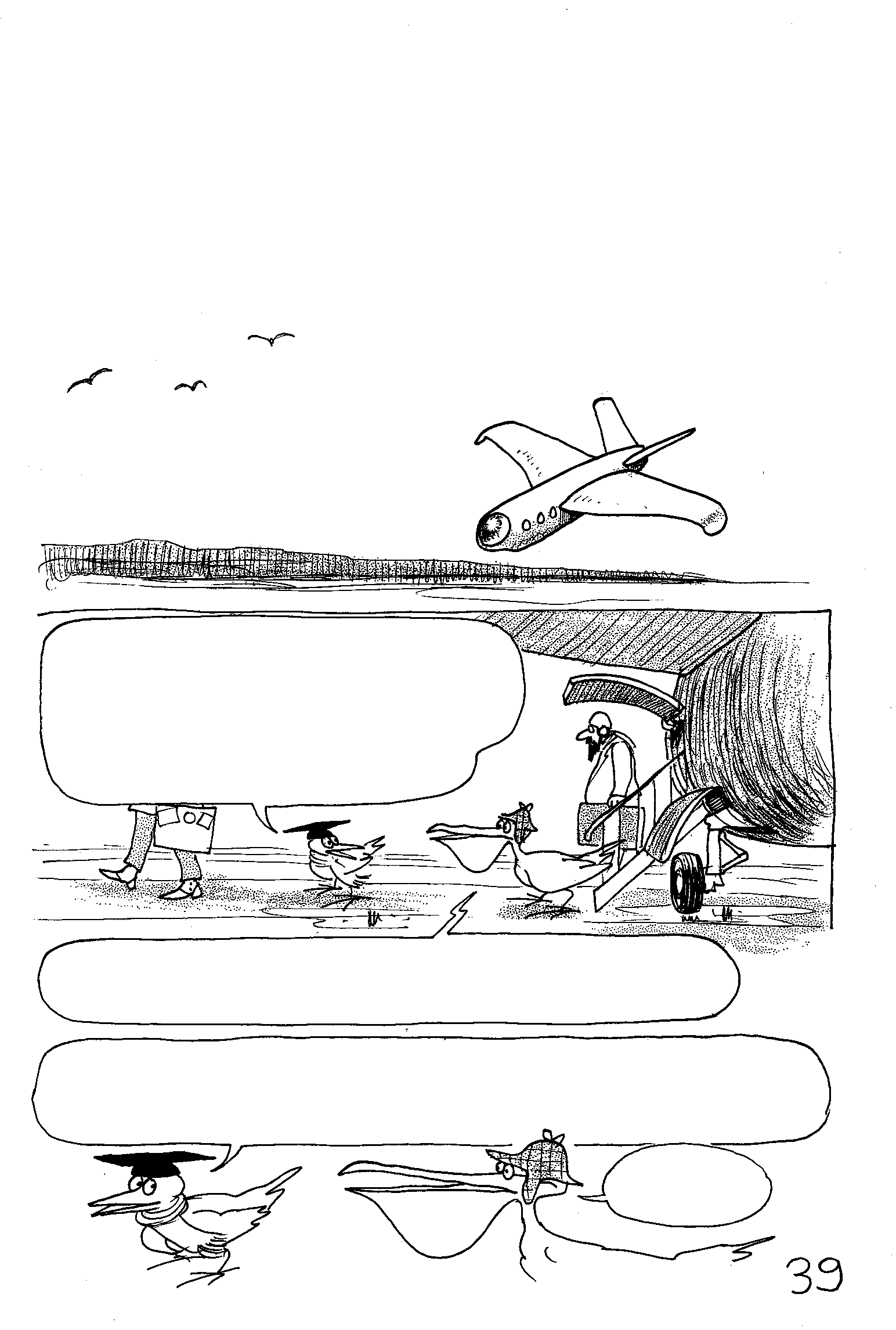 भाषा और मेटा-भाषा
(LANGUAGE AND META LANGUAGE)
फिनलैंड में कहीं …..
सोफी ने कहा कि किसी भाषा को बोलने के लिए एक मेटा-भाषा ज़रूरी है. जैसे फ्रेंच व्याकरण, जो वाक्य-विन्यास के नियमों का एक समूह है, एक मेटा-भाषा है.
लेकिन क्या व्याकरण को उन शब्दों में नहीं लिखा गया है जो फ्रांसीसी भाषा का अभिन्न अंग हो?
जब ऐसा होता है तो भाषा में मेटा-भाषा होती है. लेकिन ऐसा हमेशा नहीं होता है: अंग्रेजी सीखने वाले लोग, अंग्रेजी में लिखी फ्रांसीसी व्याकरण का उपयोग करते हैं.
हां, बिल्कुल ठीक.
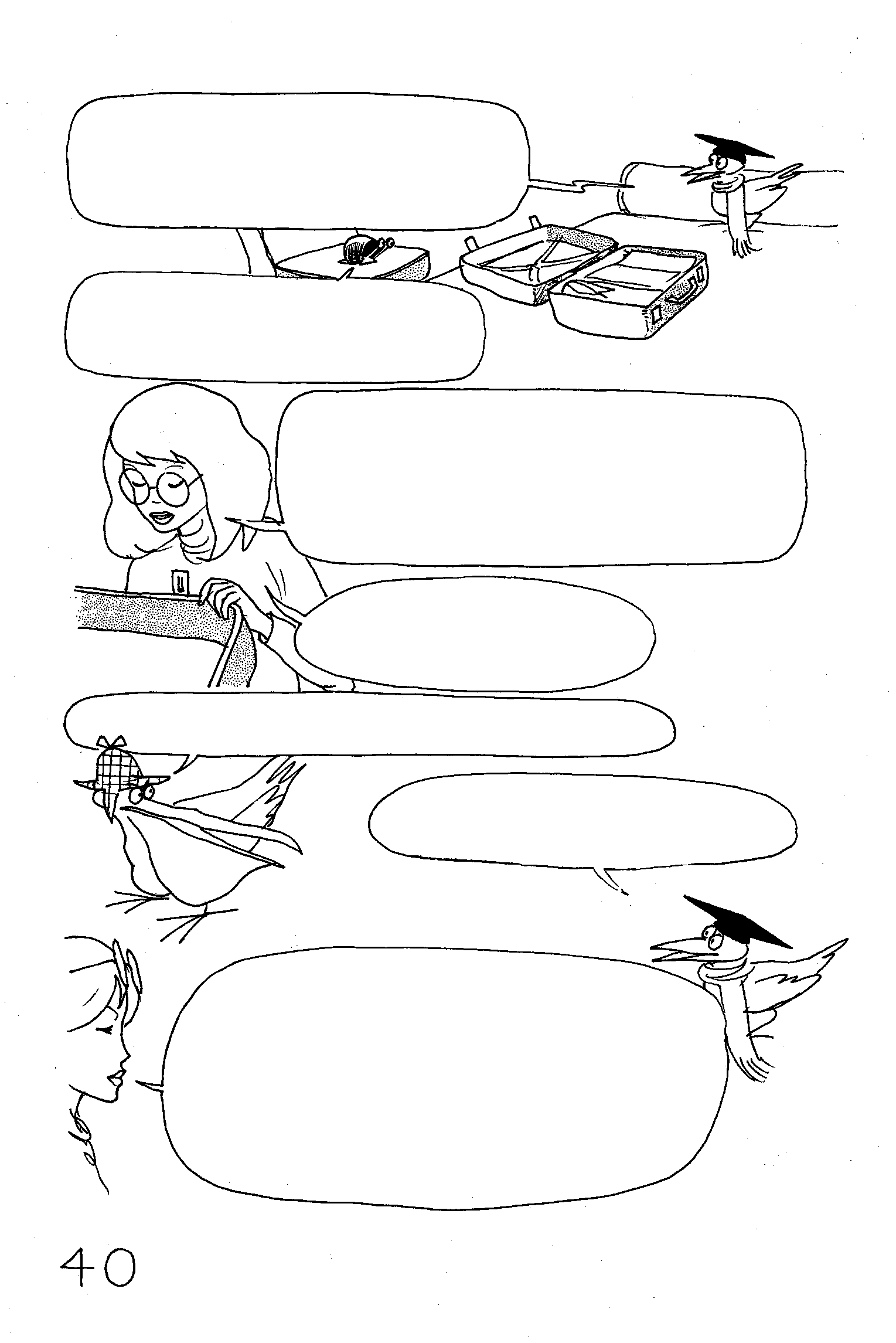 गणित को ही लें. उसे एक विशेष गणितीय भाषा में लिखा जाता है, लेकिन हम उसे एक प्राकृतिक भाषा में वर्णित करते हैं.
पर सभी जानते हैं, इस तरह वो सभी प्रकार की कमजोरियों विरोधाभास आदि से भरी होती है …
जाहिर तौर पर तर्क बताता है कि हम एक ऐसी भाषा का निपट सकते हैं जिसमें एक मेटा-भाषा की "व्याकरण" शामिल हो, और साथ-साथ वो अस्वीकार्य कमजोरियों से छूट जाए.
दूसरे शब्दों में, एक औपचारिक भाषा.
लेकिन भगवान के लिए, यह भाषा क्या बला है?
हम इसे प्रस्तावों के एक सेट के रूप में परिभाषित कर सकते हैं.
कुछ सूक्ति होंगे, अन्य प्रस्ताव होंगे (हम उनकी सत्यता स्थापित कर सकते हैं), अन्य रद्द करने वाले प्रस्ताव होंगे (वे झूठे हैं यह हम प्रदर्शित कर सकते हैं), सभी को तार्किक आधार पर जोड़ा जा रहा है.
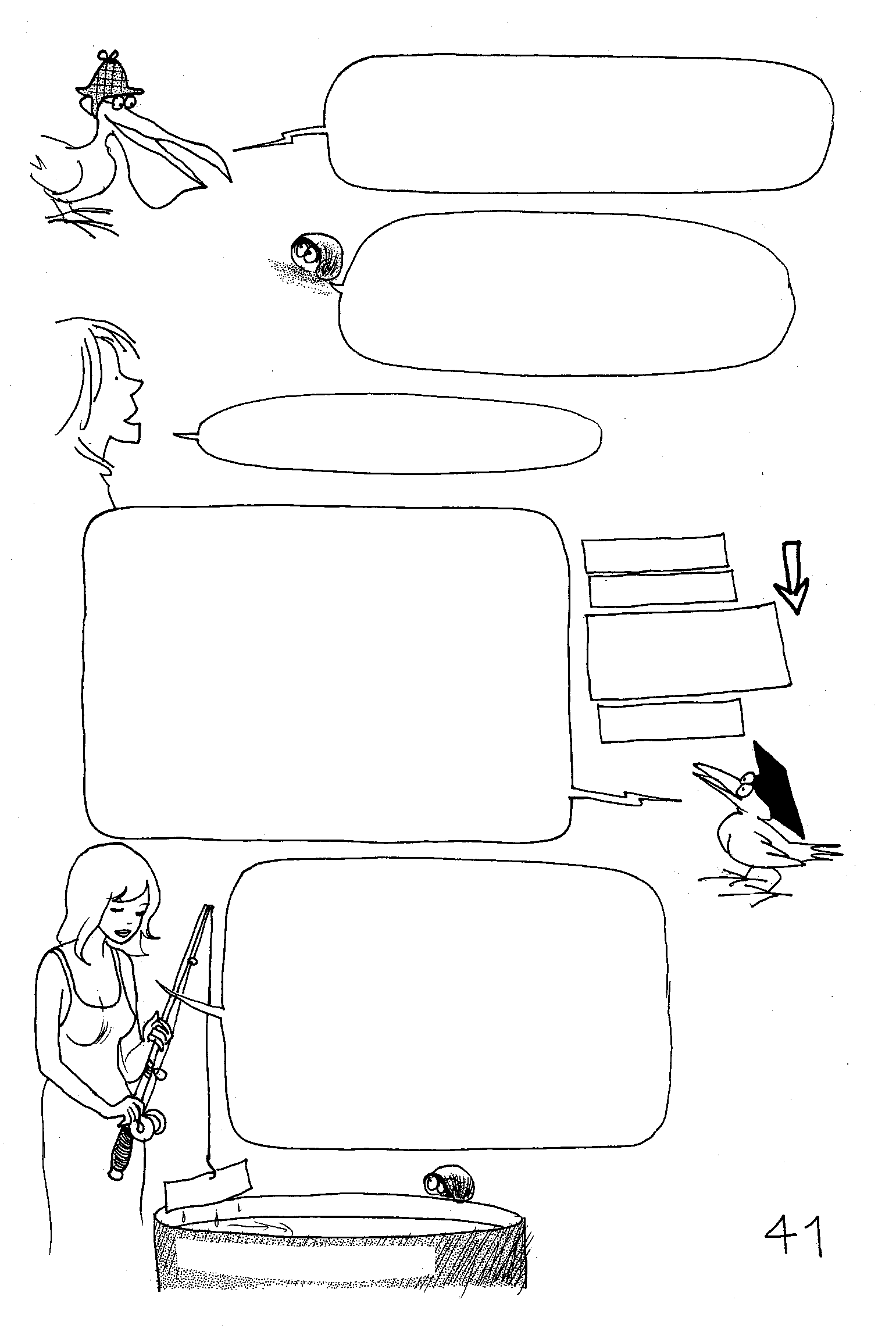 यह ऐसी औपचारिक भाषा को निपटाने में सक्षम हैं, जो बाद में सब के लिए एक सार्वभौमिक भाषा का आधार बनेगी.
यही तो हमने सेट-थ्योरी की भाषा के माध्यम से साबित करने की कोशिश की और आपने उसके नतीजे देखे.
जहाँ तक गणितज्ञों की बात है ...
सूक्ति A
आइए देखें, एक औपचारिक प्रणाली जो भाषा की वस्तुओं की बनी है. यहाँ कुछ सूक्तियां हैं, जो किसी "प्रोग्राम" में डेटा के बराबर हैं. इस भाषा में अंतर्निहित तर्क से, जो खुद एक डेटा है, हम तर्क विकसित कर सकते हैं, जो "प्रोग्राम" जैसा होगा, जिसके परिणाम नए "कथन" होंगे.
सूक्ति B
प्रोग्राम
तर्क
तर्कपूर्ण योजना
प्रस्ताव
एक भाषा के तर्कयुक्त होने के लिए सभी को एक ही सेट का हिस्सा होना पड़ेगा - भाषा, वस्तु आदि. और इस सेट से निकाला गया कोई भी प्रस्ताव सूक्ति होगी - जो तार्किक तर्क या फिर एक प्रतिशोधी प्रस्ताव होगा.
भाषा- वस्तु
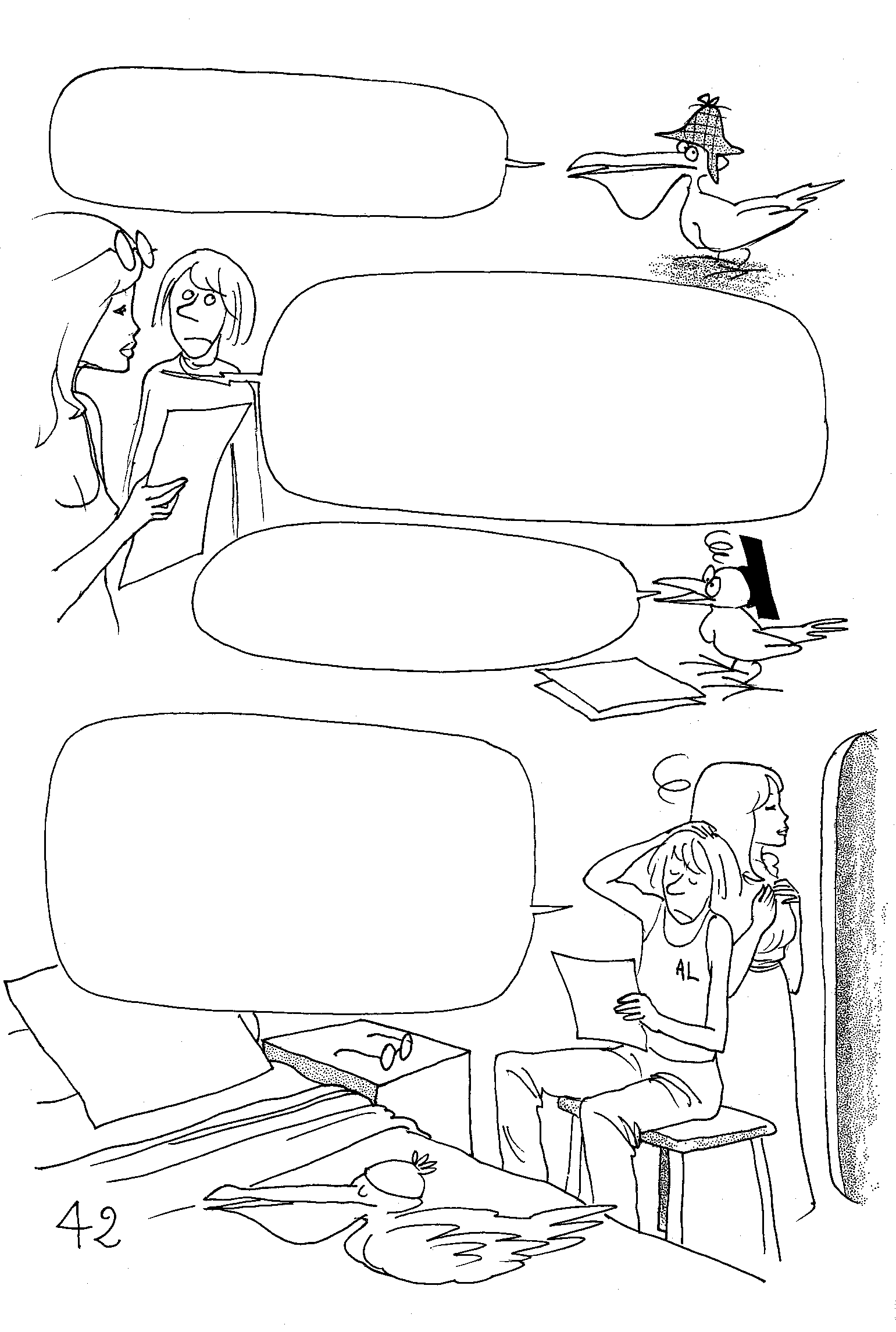 लेकिन क्या होगा अगर वो एक स्वयंसिद्ध सूक्ति, तर्क, एक राक्षसी या फिर प्रतिशोधी प्रस्ताव न हो?
आप अच्छी तरह से जानते हैं उन परेशान करने वाले प्रस्तावों को - जैसे कि : नाई जो उन सब को शेव करता था जो खुद को शेव नहीं करते हैं, और विशेष रूप से उन लोगों के समूह को जो खुद को शेव नहीं करते हैं.
हम यहाँ ऐसे तर्क का निर्माण नहीं कर सकते हैं जिससे हम यह दिखा सकें कि वो सच है या गलत!?
ठीक है. मुझे लगता है कि हमें घबराना नहीं चाहिए. हम यहां पर इन नाटकीय अंधी गलियों में से भाषा को निकालकर उसे बचाने की कोशिश कर रहे हैं. मुझे सम्मेलन कार्यक्रम की सूची में कुछ उत्साहजनक शीर्षक दिखाई दे रहे हैं. इसके बारे में हम कल चर्चा करेंगे.
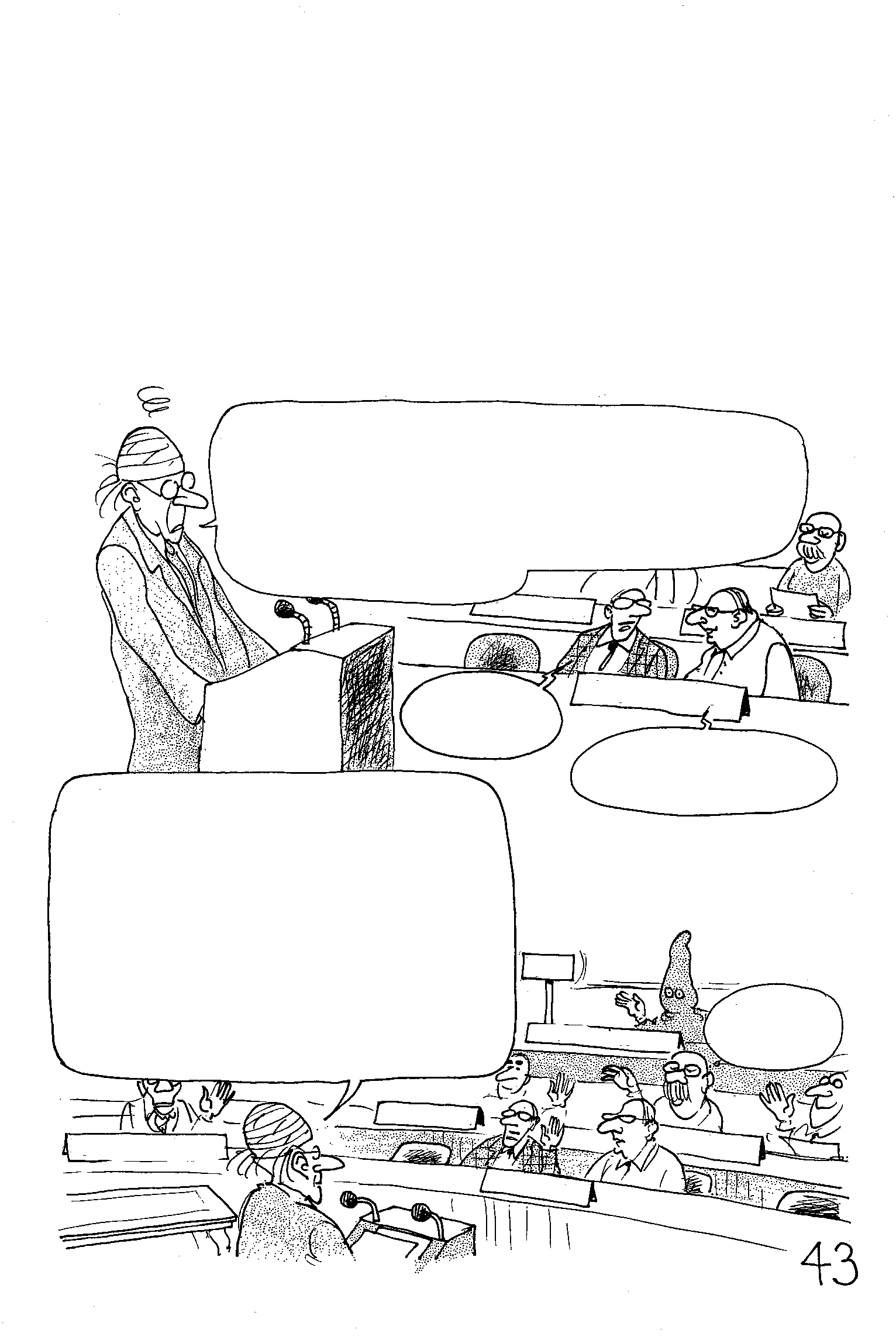 गोडेल की प्रमेयGODEL’S THEOREM
संगोष्ठी बहुत तनावपूर्ण माहौल में शुरू हुई. यूरोप का यह क्षेत्र अभी भी अराजक-भाषाई आतंकवाद की लहर से कुछ बचा था.
प्रिय सहकर्मी तर्कशास्त्रियों, भाषाविदों और भौतिकविदों, हम गणितज्ञों ने एक दोष-मुक्त भाषा तक पहुँचने के लिए अथक परिश्रम किया है. हम उसकी कमियों को बहुत अच्छी तरह से जानते हैं. अब हमें एक आशा की एक झलक नज़र आती है.
तर्कशास्त्री
भाषाविद
भौतिकशास्त्री
क्या आप उसे पहचानते हैं?
हां, वही जो आत्महत्या के प्रयास में विफल रहा ...
प्रभावी रूप से, हमने विभिन्न भाषाओं में कई प्रभावशाली प्रस्तावों को दर्ज किया है. यह हमें लगता है कि एकमात्र समाधान उन्हें नई स्वयंसिद्धों सूक्तियों के रूप में मानना है. तो बिना किसी देरी के हम अपना काम शुरू करें. आप में से कौन लोग नाई को उन लोगों के समूह में रखेंगे जो खुद को शेव करते हैं?
हाँ
कोलंबस 
का अंडा
स्वतंत्र
तर्कशास्त्री
भाषाविद
गणितज्ञ
भौतिकशास्त्री
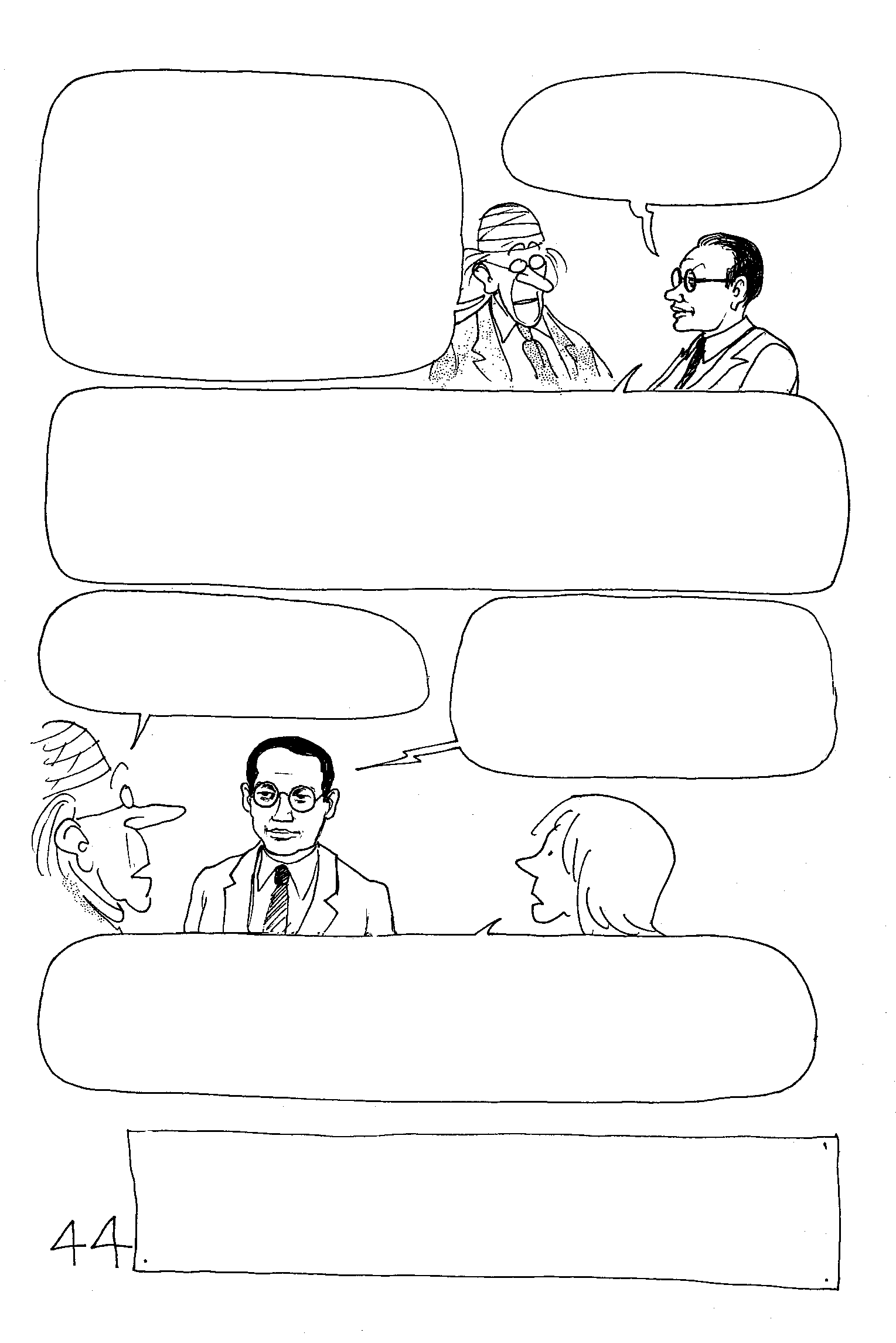 प्रिय साथी मुझे डर है कि कहीं हमारी पूरी मेहनत विफल न हो.
इसमें बहुत मेहनत और काम की ज़रुरत होगी लेकिन सभी लोगों के प्रयासों से उदाहरण के लिए, इंस्टिट्यूट ऑफ़ एक्सिएम्स (सूक्तियां) की मदद से हम अवांछनीय चीज़ों से अपनी भाषाओं को मुक्त करने की उम्मीद कर सकते हैं. तथा…
अंकगणित एक औपचारिक प्रणाली है, जो निश्चित तत्वों से बनी एक भाषा है. उसमें संपूर्ण संख्याएं, और जोड़-घटाने के चिन्ह भिन्न ऑपरेशन्स का प्रतिनिधित्व करते हैं, बराबर का चिह्न =, निहितार्थ =>, घटाना ∃ (यह मौजूद है), ∀ (हर चीज के लिए) जैसी चीजें… उसमें "प्यानो की सूक्ति" जोड़ें. बस इतना ही.
हाँ, मुझे पता है, अंकगणित में पूरी तरह से स्वयंसिद्ध प्रस्तुतियां मौजूद होती हैं.
शायद आप यह भी जानते हैं कि एक अनिर्णनीय प्रस्ताव मौजूद है जिसका मूल प्रश्न है: क्या (0) शून्य, (1) एक के बराबर है? (*)
प्रोफेसर गोडेल, हम इस विशिष्टता से अवगत हैं, लेकिन क्या यह संभव नहीं होगा कि "0 = 1" के प्रस्ताव जिसे असत्य माना जाता है, को अंकगणितीय थ्योरी में एक नए स्वयंसिद्ध शब्द के रूप में जोड़ा जाए?
(*) चाहें जितना बेतुका नज़र आए, इस स्वयंसिद्ध संदर्भ में "0 = 1" प्रस्ताव की सत्यता प्रदर्शित करना या उसका खंडन करना असंभव है. 
- प्रबंधन
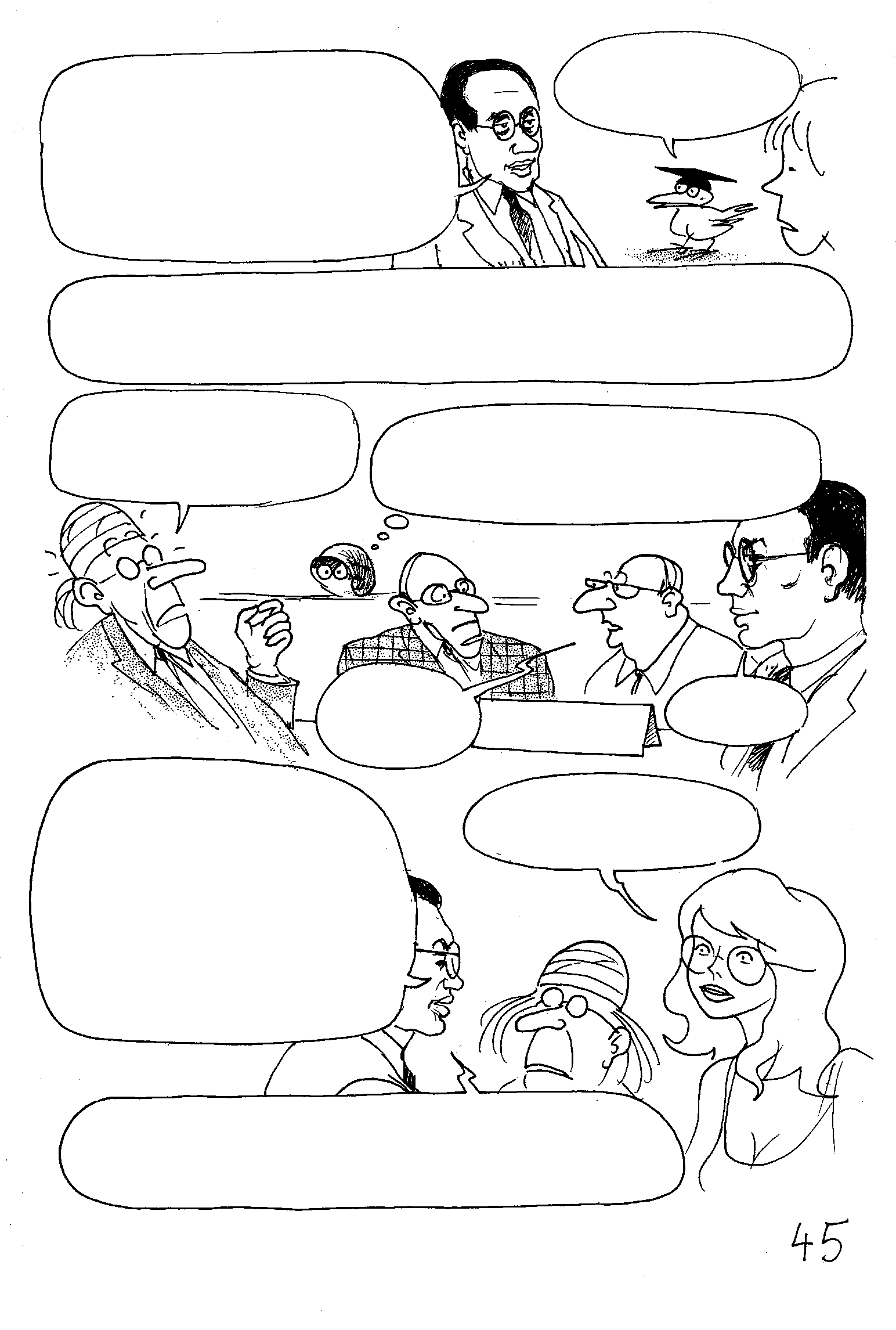 यह वास्तव में भयावह है!
मेरे युवा मित्र, मैंने अभी-अभी देखा है कि अगर हम एक नई स्वयंसिद्ध सूक्ति "शून्य एक के बराबर नहीं है" को शामिल करते हैं, तो यह तुरंत एक नया अनिर्णायक प्रस्ताव खड़ा करेगा, और इसी तरह ...
इसलिए यह असंभव है कि अंकगणित कभी भी एक पूरा सिद्धांत बन पाएगी, प्रस्ताव "0 = 1" को अनिवार्य रूप से अयोग्य माना जाना चाहिए.
वह अफसोस की बात है. लेकिन यह केवल अंकगणित की बात नहीं है.
क्या समाधान के लिए हम शून्य का पूरी तरह से दमन नहीं कर सकते हैं, क्योंकि शून्य ही हमारी सभी समस्याओं का कारण है?
बर्नी, ये लोग पागल हैं!
अफसोस ...
भौतिकशास्त्री
प्रोफेसर गोडेल, मुझे इस 
पर यकीन नहीं हो रहा है.
किसी भाषा के प्रस्ताव सम्पूर्ण संख्याओं के साथ एक द्विघात तरीके से जुड़े होते हैं और संख्याओं की दुनिया तुरंत उन्हें इस आवश्यक अनिर्वायता से अवगत कराती है.
यह दोष, मूल पाप की तरह, सभी भाषाओं में पहले से मौजूद है, प्राकृतिक भाषा में, गणित में भी …
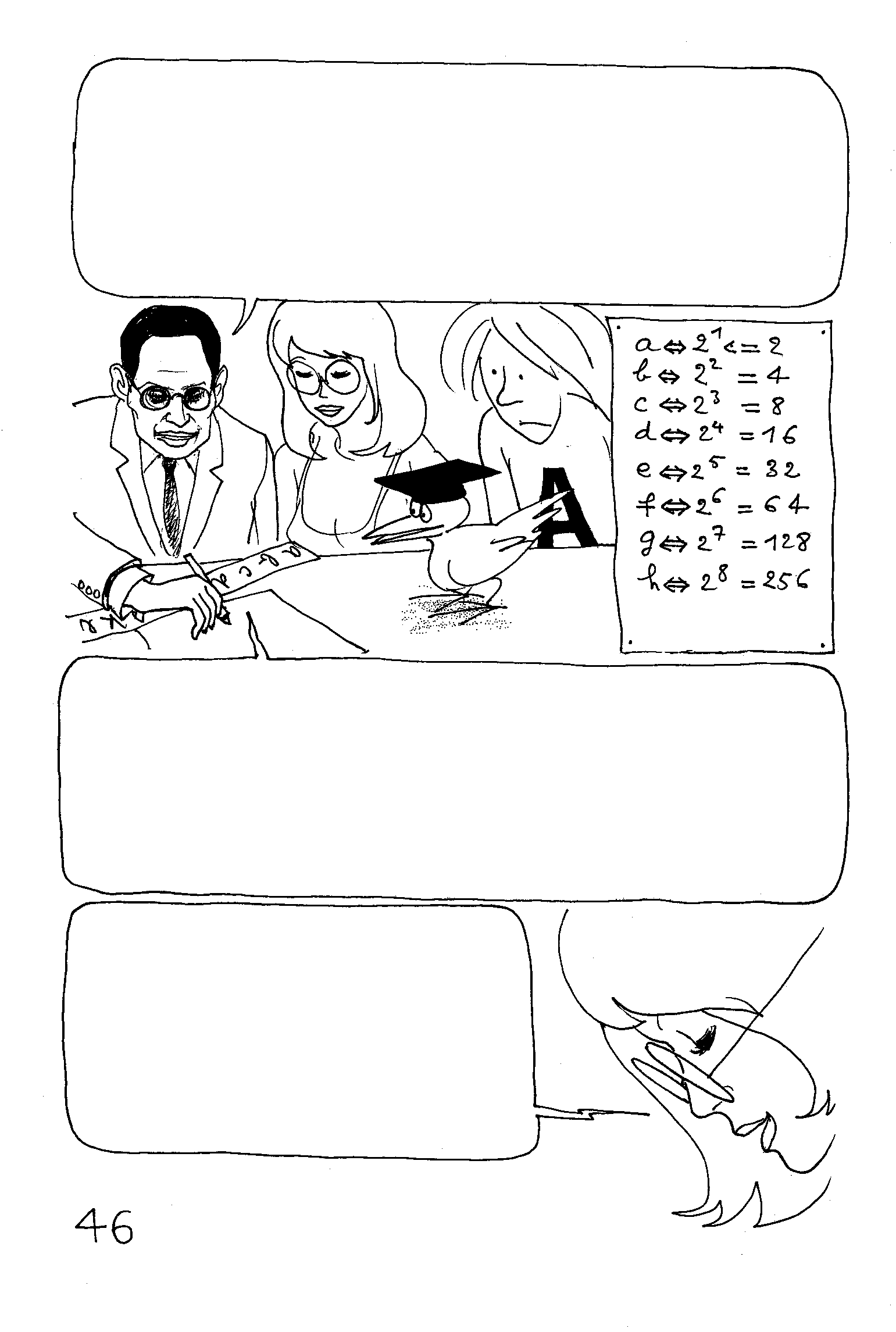 उदाहरण के लिए वर्णमाला के अंकों से निर्मित प्राकृतिक भाषा को लें, और प्राइम नंबर्स 1, 2, 3, 5, 7, 11, 13, 17, 19, 23 की श्रृंखला पर विचार करें ... हम विचार करके स्वयं प्रस्ताव के रूप में उन्हें एक संख्या प्रदान करते हैं. हम 21 = 2 को a, पहला अक्षर, 22 = 4 को दूसरा अक्षर b, 23 = 8 को c आदि लिखेंगे.
आइए अब हम एक श्रृंखला b-a-e पर चलते हैं. इस बार हम अपनी कोडिंग प्राइम नंबरों की श्रृंखला पर आधारित करेंगे जैसे 3, 5, 7 आदि पर  ... अक्षर b से संबंधित संख्या 4 है, अक्षर a, 2 और अक्षर c के साथ, 8. इसलिए हम पूरी संख्या n = 34 52 78  बनाएंगे जिसका मान 11 673 722 025 के बराबर होगा - जो पहले से ही बहुत ऊंचा है. मेरी राय में यह पूरी संख्या पूरी तरह से अक्षरों की श्रृंखला b-a-e को कोड करती है.
समझ में आया! इस संख्या को प्राइम नंबर्स के गुणनफल (पावर्स) के अनुसार एक अद्वितीय तरीके से विभाजित किया जा सकता है. जिससे n = 11 673 722 025 से हम उत्पाद 34 52 78 पर वापस आते हैं. हम इसके बाद एक्सपोनेंट्स को विघटित कर सकते हैं.
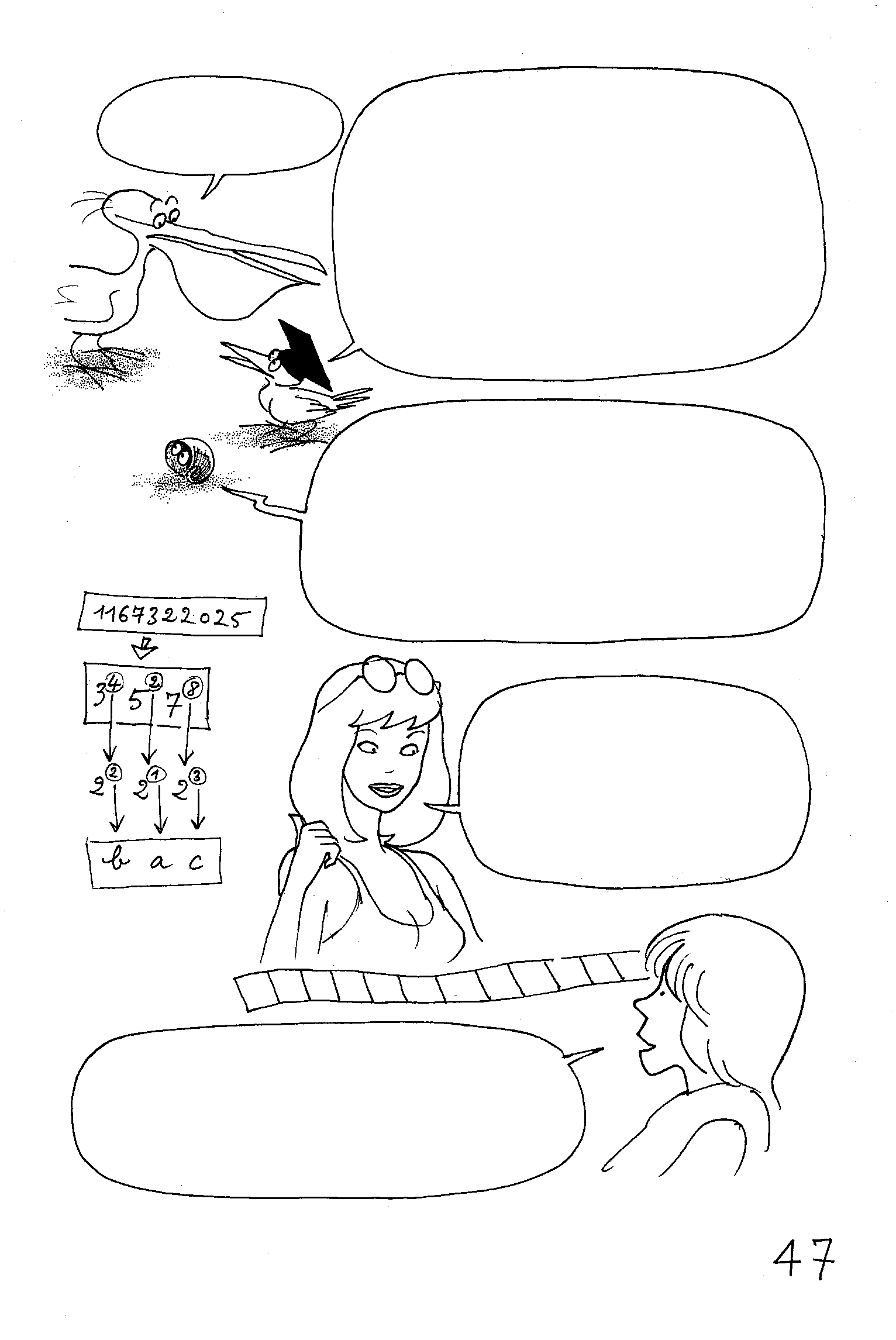 यह किस चमत्कार से हुआ?
यह संख्या लें, जो 11 673 722 025 के बराबर है. यदि आप इसे बार-बार अभाज्य संख्याओं (प्राइम नंबर्स) से विभाजित करते हैं, जब तक यह करना असंभव नहीं होता है, तो आप अभाज्य संख्याओं की संपूर्ण शक्तियों के उत्पाद के अनुसार एक अपघटन प्राप्त करेंगे. यहाँ 34 52 78  है. यह अपघटन एकदम अनूठा होगा.
श्रृंखला का पहला प्राइम नंबर, 34  की पावर और 2 की पावर के रूप में इस प्रतिपादक पर विचार करके हम पहले शब्द 2 को पाते है, जो अक्षर B से मेल खाता है.
कोडिंग के इस तरीके से, संख्या 11 673 722 025 शब्द b-a-e और केवल उसी का प्रतिनिधित्व करेगी.
तीन अलग नहीं है ...
शब्दों, या विराम चिह्न के बीच "स्पेस" को कोड करके, हम एक संख्या को शब्दों की एक श्रृंखला के साथ जोड़ सकते हैं जिसमें पूरा वाक्यांश होगा.
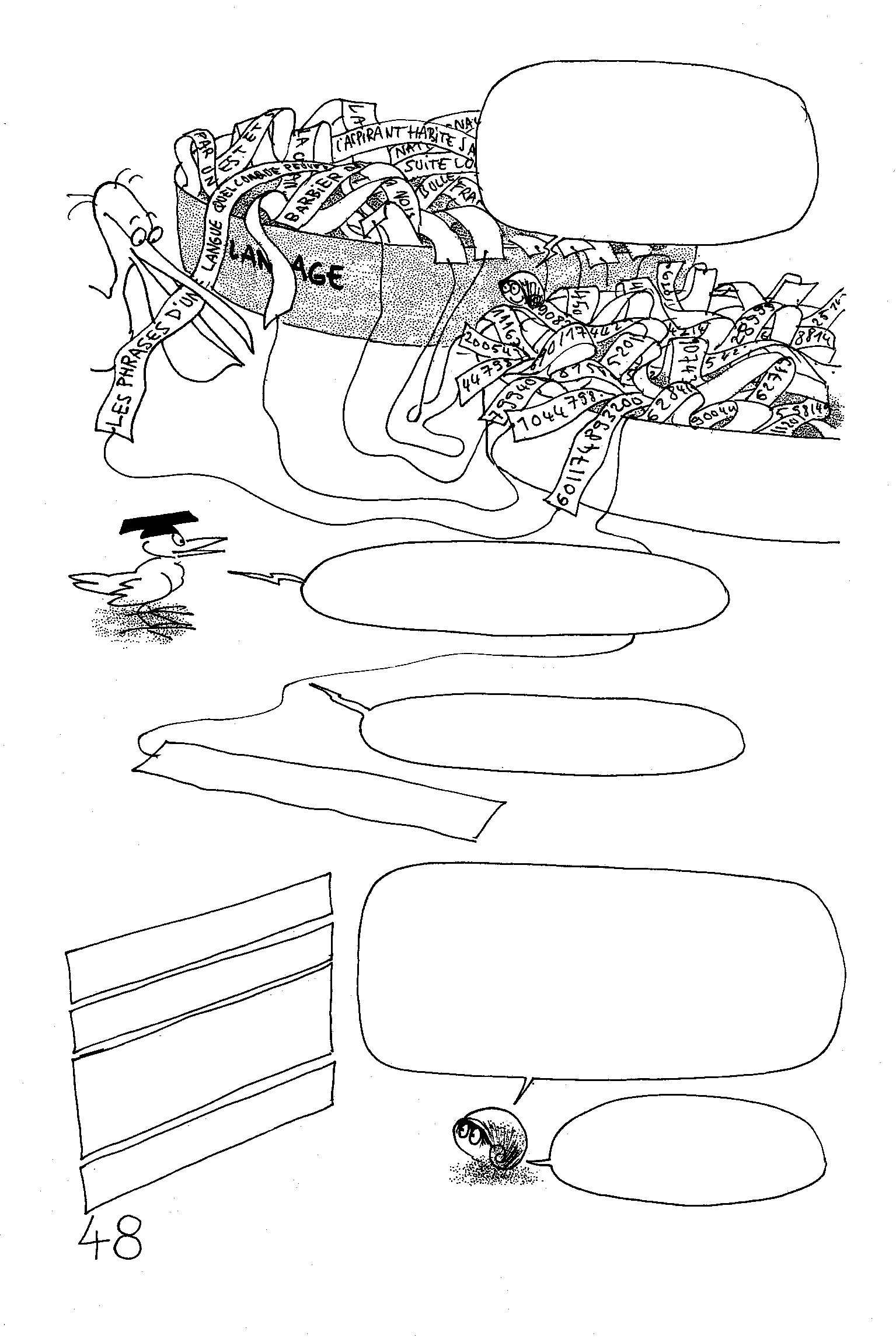 किसी भी भाषा के वाक्यांशों को लंबी सम्पूर्ण संख्याओं के समूह द्वारा दर्शाया जा सकता है.
भाषा
सम्पूर्ण संख्या
प्रत्येक वाक्यांश एक धागे द्वारा एक अद्वितीय संख्या से जुड़ा हुआ होगा.
इसमें कुछ सूक्तियां हैं.
नीला एक रंग है.
लेकिन भाषा के हित में तर्क और निष्कर्ष के साथ, एक हाईपोथेटिको-डिडक्टिव अनुक्रम में, इन वाक्यांशों को एक दूसरे के बीच स्पष्ट करने में सक्षम होना चाहिए.
अंक 3, 17 को भाग नहीं देता है
अंक 5, 17 को भाग नहीं देता है
यदि अंक P और Q किसी संख्या को भाग नहीं देते हैं, तो उनका उत्पाद PQ भी उस संख्या को भाग नहीं देगा.
अंक 15, 17 को भाग नहीं देता है
लेकिन आप इस श्रृंखला को कोड कैसे करेंगे?
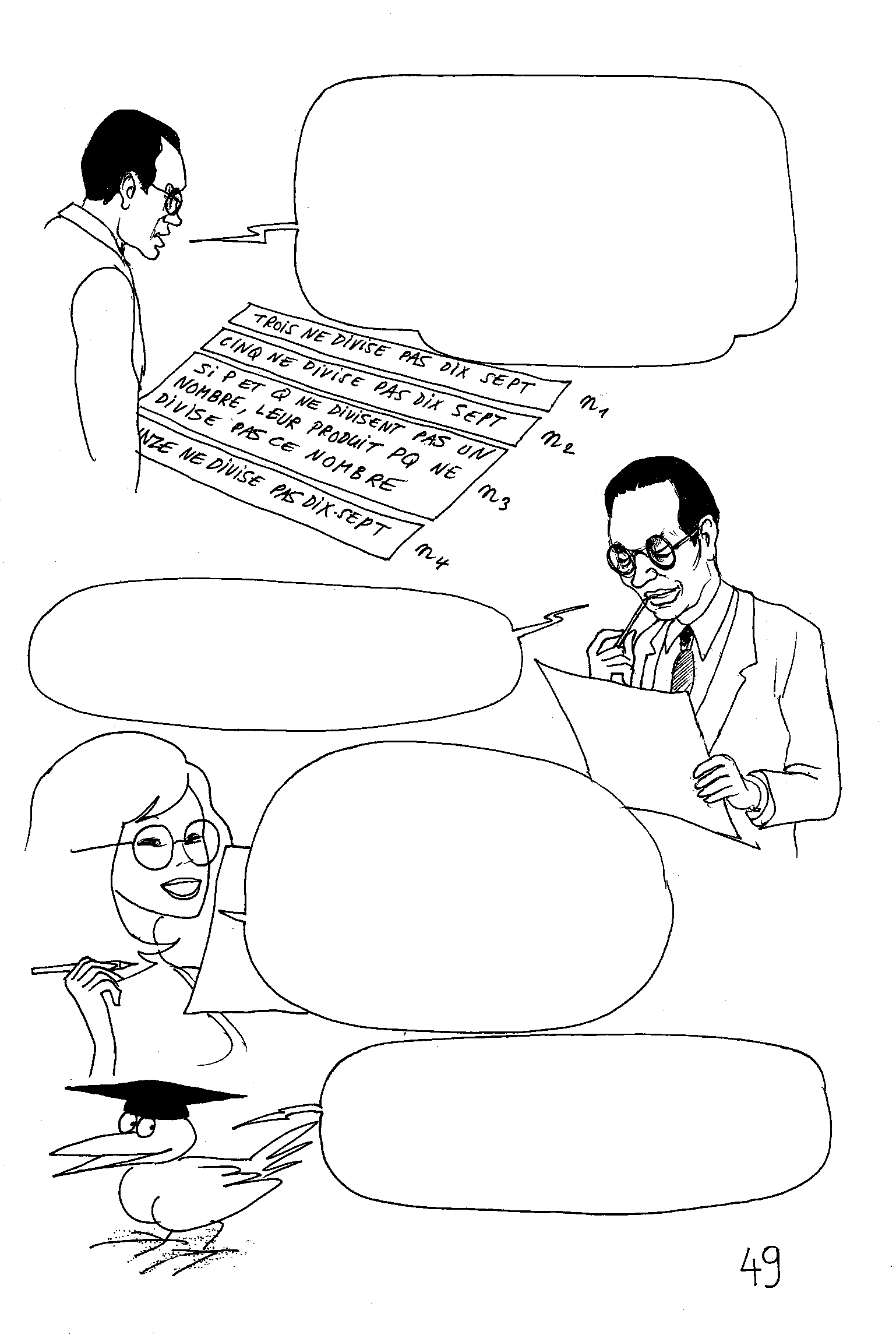 इनमें से प्रत्येक क्रम के लिए, जिसे हम प्रमेय भी कहते हैं, हम एक अद्वितीय पूरे नंबर को जोड़ सकते हैं और इसे बनाने का प्रबंधन कर सकते हैं कि इस संख्या का डिकोडिंग उन वाक्यांशों के पुनर्गठन की अनुमति दे जिनसे प्रमेय बनती है. ऐसा करने के लिए, चलें इन वाक्यांशों से संबंधित संपूर्ण संख्याओं की गणना करें.
फिर भी अपने आप को पूरी संख्याओं की श्रृंखला पर आधारित करते हुए, हम संख्या 3n15n27n311n4 बनाते हैं.
विपरीत दिशा में काम करने पर, यदि हम अभाज्य संख्याओं की श्रृंखला के गुणनफल के अनुसार n को विघटित करते हैं, तो हमें घातांक n1, n2, n3 और n4 मिलेंगे.
यदि ये घातक (एक्सपोनेंट) 2 की पावर थे तो उससे लगता है कि वे हमारे वर्णमाला के वर्णों को कोड करते हैं, तो वो एक सरल वाक्यांश होगा जिसे हम डिकोड करना चाहते हैं.
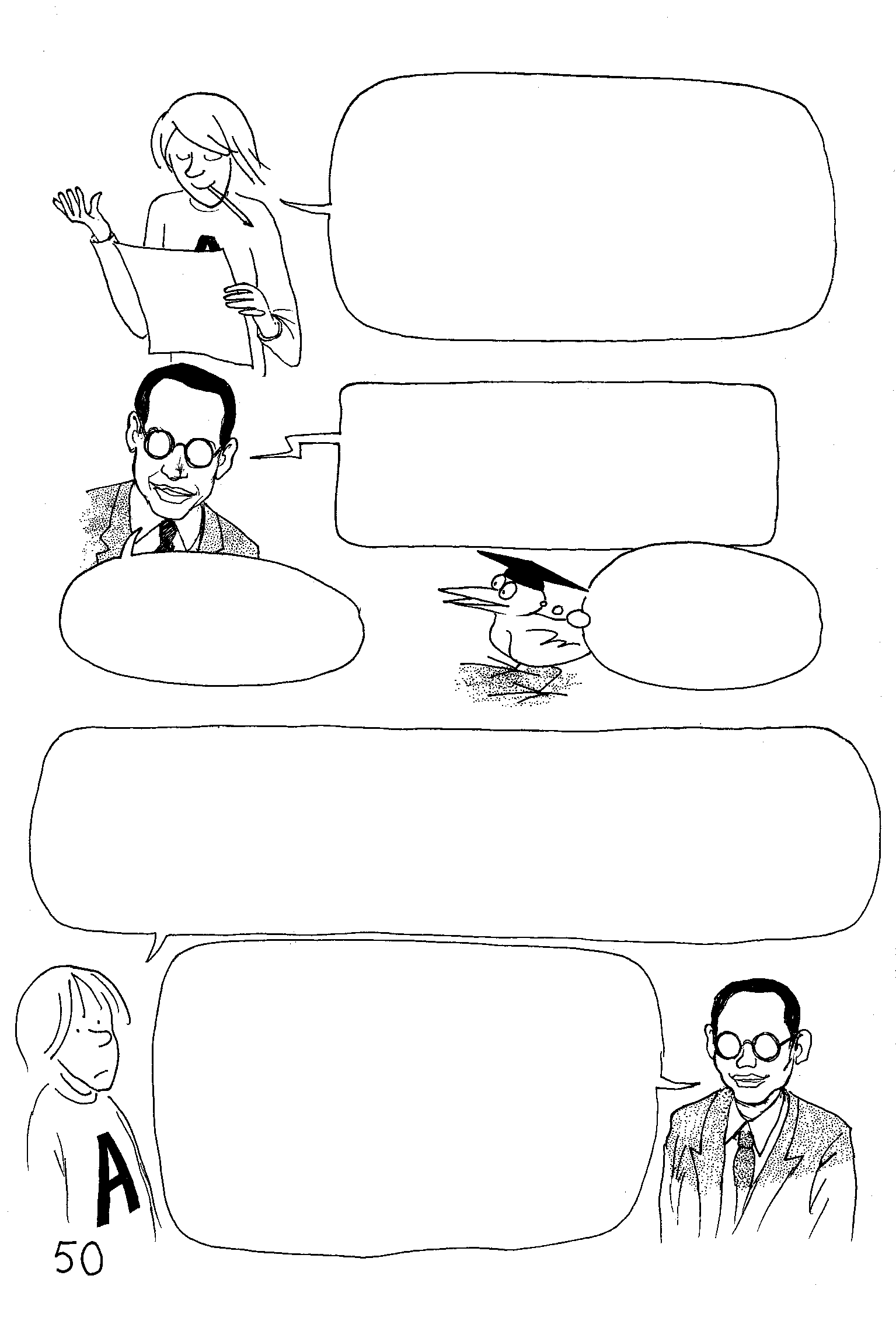 यदि घातांक n1, n2, n3 और n4, 2 के पावर नहीं हैं, तो वे एक प्रमेय के  हाईपोथेटिको-डिडक्टिव अनुक्रम के वाक्यांश-तत्व हैं. इस अपघटन को जारी रखने के लिए हम दूसरी बार वाक्यांशों का पुनर्निर्माण करेंगे.
जिससे सब कुछ एक भाषा-समूह में फिट हो सके जो पूरी तरह से पूरी संख्याओं का बना है. सूक्तियां, नियम, तर्क और प्रस्ताव सब कुछ.
इस सब को हम संख्याओं का खेल कह सकते हैं.
तो यह काफी पैशाचिक गणित है ...!
कुछ ऐसा है जिसे मैं पूरी तरह से नहीं समझता हूँ. यदि हम सभी चिह्नों, वर्णों, वाक्यांशों और प्रमेयों को कोड करने के लिए सम्पूर्ण संख्याओं का उपयोग करते हैं, तो फिर सम्पूर्ण संख्याओं के लिए क्या स्थान बचेगा?इसके विपरीत, क्या एक ही समय में, हम संख्यात्मक सेट की पूरी संख्याओं, सूक्तियों और अंकगणितीय प्रमेयों को फिट कर सकते हैं? तब क्या संख्याएँ सभी उपलब्ध स्थान लेंगी?
सावधान रहें! इस प्राइम नंबर गैजेट की मदद से नंबरों को खुद कोड किया गया है. अंकगणित में हम वर्णों को, 2 की पावर के रूप में आसानी से कोड कर सकते हैं.
लॉजिकल ऑपरेटर्स
∀ ⇔ 21 = 2 
 ∃ ⇔ 22 = 4
आंकड़े
1 ⇔ 25 = 32 2 ⇔ 26 = 64
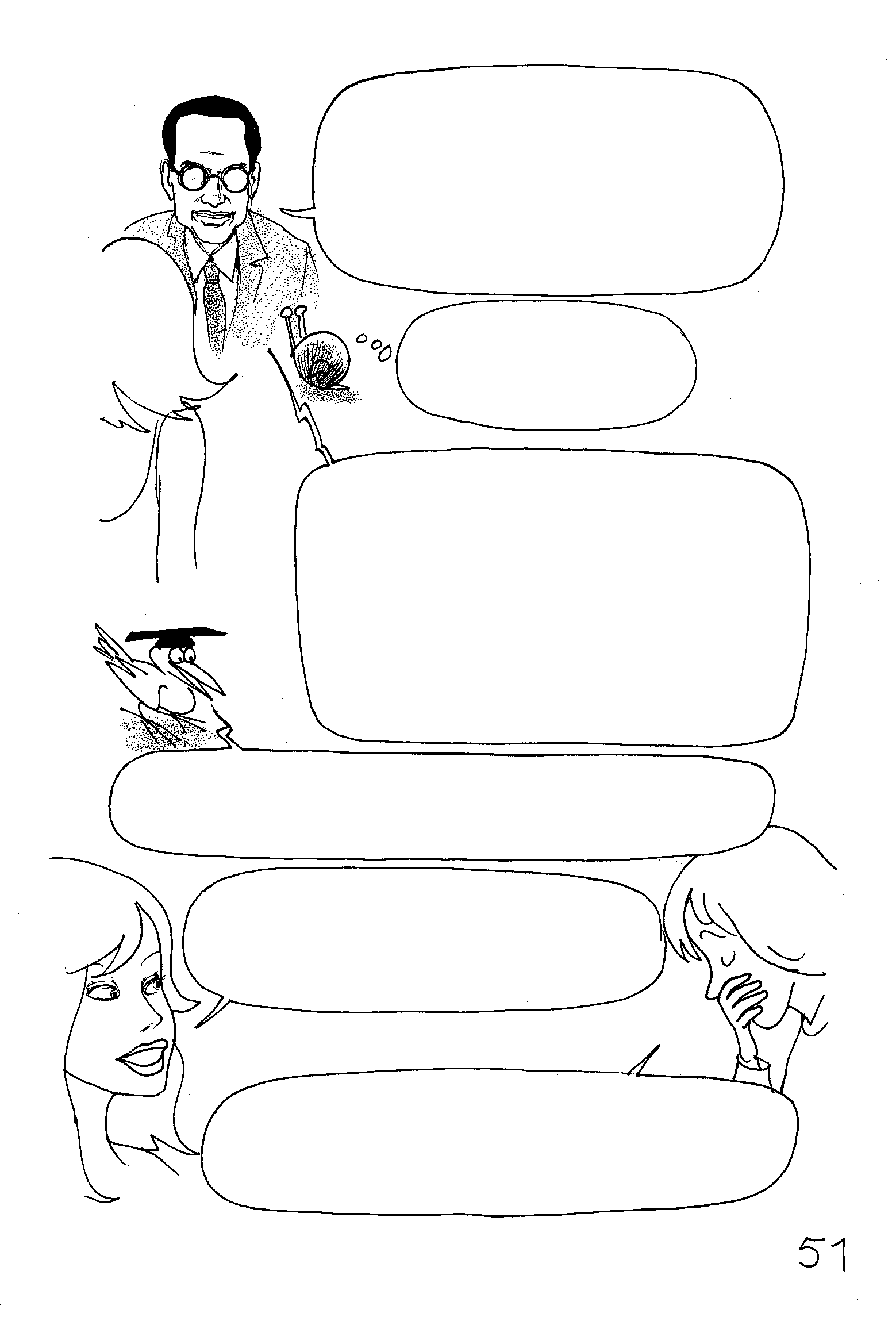 यही ट्रांस-कोडिंग जो अनंत तक स्थानांतरण होती है हमें सेट (अनंत) न केवल सम्पूर्ण संख्या में, बल्कि ने अंकगणितीय नियमों को भी साथ जोड़ती है.
और अनंत में, स्थान की कोई कमी नहीं होती है.
किसी भाषा के तर्कसंगत होने के लिए, उसे एक पूर्ण सिद्धांत बनाने के लिए, भाषा की वस्तुओं को सूक्तियों का बना होना चाहिए, जिसे भाषा के डेटा के रूप में माना जाता है, या तो नियम (वाक्य विन्यास), या सॉफ़्टवेयर तत्व, या प्रस्ताव जिसके परिणामस्वरूप हाईपोथेटिको-डिडक्टिव होंगे.
और यह बात गणितीय भाषा समेत सभी अन्य भाषाओँ पर भी लागू होती है.
लेकिन अनिर्णायक प्रस्ताव मौजूद होते हैं, जिन्हें न हम सिद्ध कर सकते हैं और न ही उन्हें रद्द कर सकते हैं.
जो न तो स्वयंसिद्ध हैं, न ही नियम हैं, पर हम उन्हें किसी भी हाईपोथेटिको-डिडक्टिव क्रम में जोड़ नहीं सकते हैं.
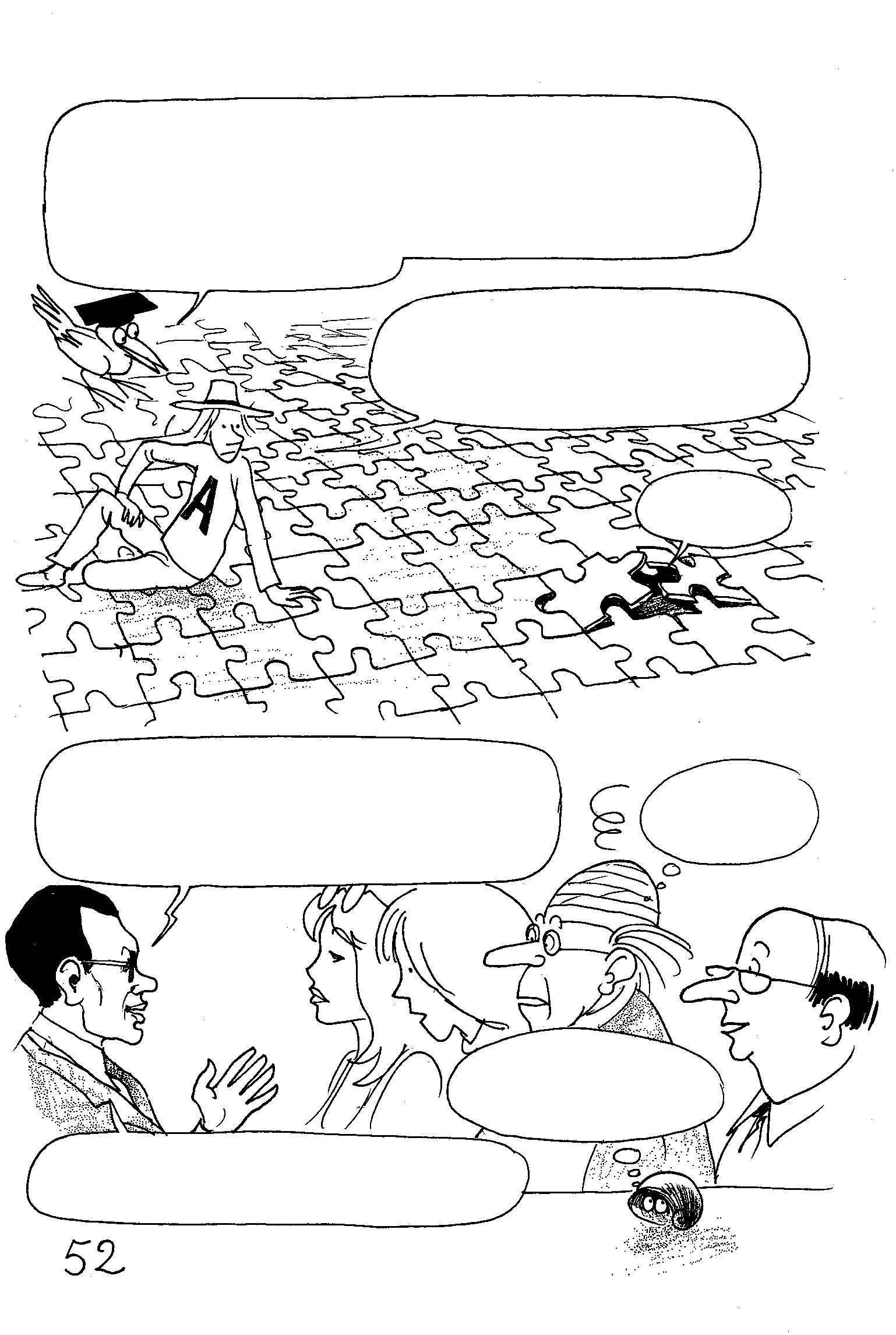 गोडेल ने अंकगणित के मामले में दिखाया है, कि अगर हम एक स्वयंसिद्ध सूक्ति के रूप में "0 = 1" के अनिर्णायक प्रस्ताव पर विचार करके आगे बढ़ते हैं तो उससे तुरंत एक और अनिर्णायक प्रस्ताव खड़ा होगा, और यह सिलसिला अनिश्चित काल तक ज़ारी रहेगा.
इस पहेली के साथ एक समतल और सपाट फुटपाथ बनाना असंभव है. अगर मैं उसे ज़बरदस्ती बनाने की कोशिश करूंगा तो कहीं और जाकर विकृत होगा.
धम्म!
क्योंकि अब हम किसी भी भाषा को विशुद्ध रूप से सांख्यिक भाषा में ला सकते हैं, इसलिए दोनों में समान खामियां होंगी.
गणित 
सहित…
संक्षेप में, कुछ भी सम्पूर्ण नहीं है.
हर भाषा में कम-से-कम एक अनिर्णायक प्रस्ताव होना आवश्यक है.
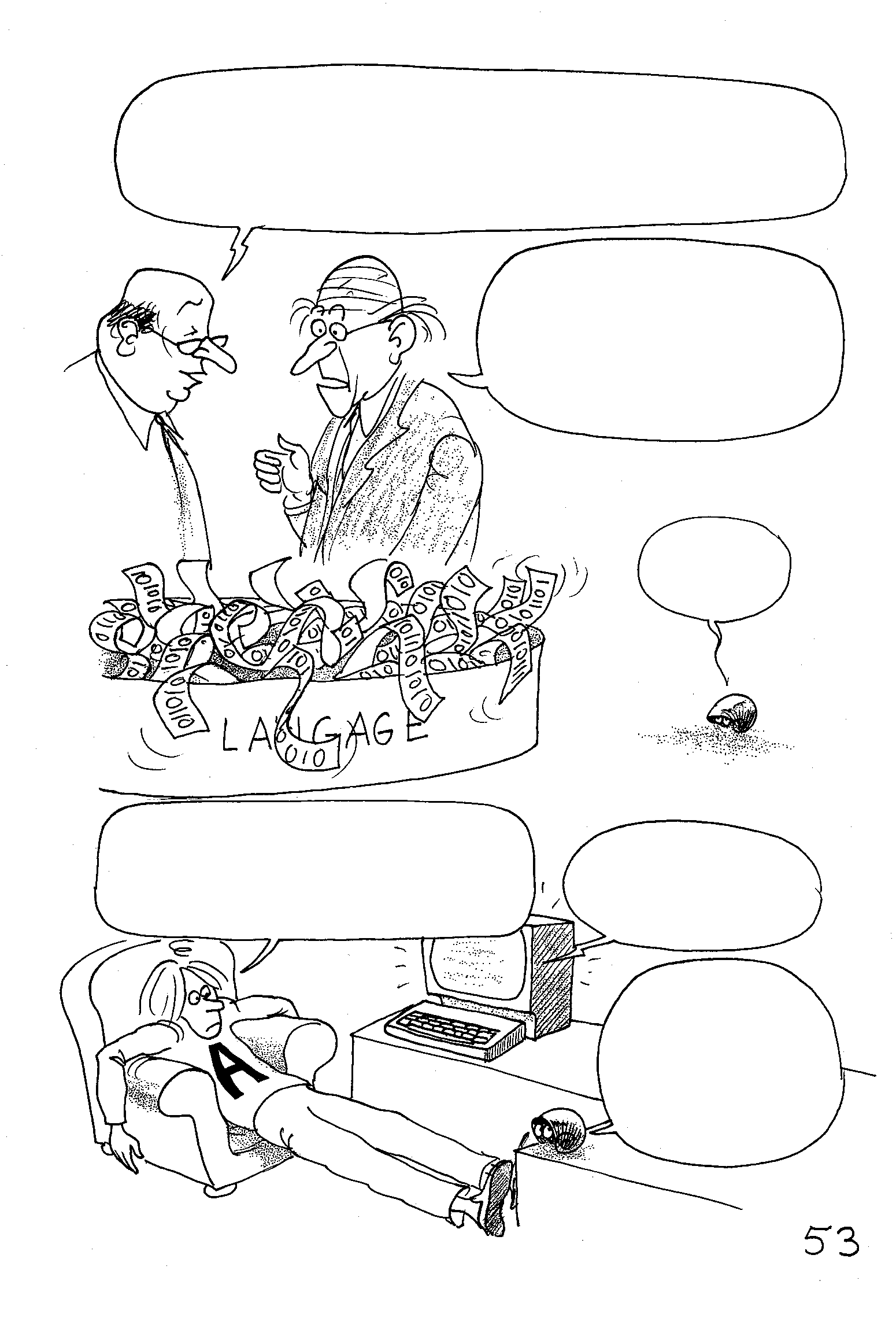 प्रिय साथी मुझे यह बताओ, क्या यह सब एक बुरे सपने जैसा लगता है? उसमें से निकलने का कोई रास्ता ज़रूर होगा. क्या अभाज्य संख्यायें (प्राइम नंबर्स)  उपयोग में लाई गई संख्या प्रणाली के "आधार" पर निर्भर नहीं करती हैं?
शायद नहीं. हम चाहें तो सारी कोडिंग, बाइनरी में कर सकते हैं, सिर्फ 0 और 1 का उपयोग करके.
कितना 
भयानक!
भाषा
इसलिए पूरी संख्यायों की कोई विशेष भाषा नहीं है, वे खुद ही एक भाषा हैं. बाकी सभी बस उसकी व्याख्याएं हैं.
क्योंकि संख्याओं के अलावा कुछ और भी है!?
सत्य इस पर निर्भर करता है, कि हम किस तरह से भाषा को कोड और डिकोड करते हैं.
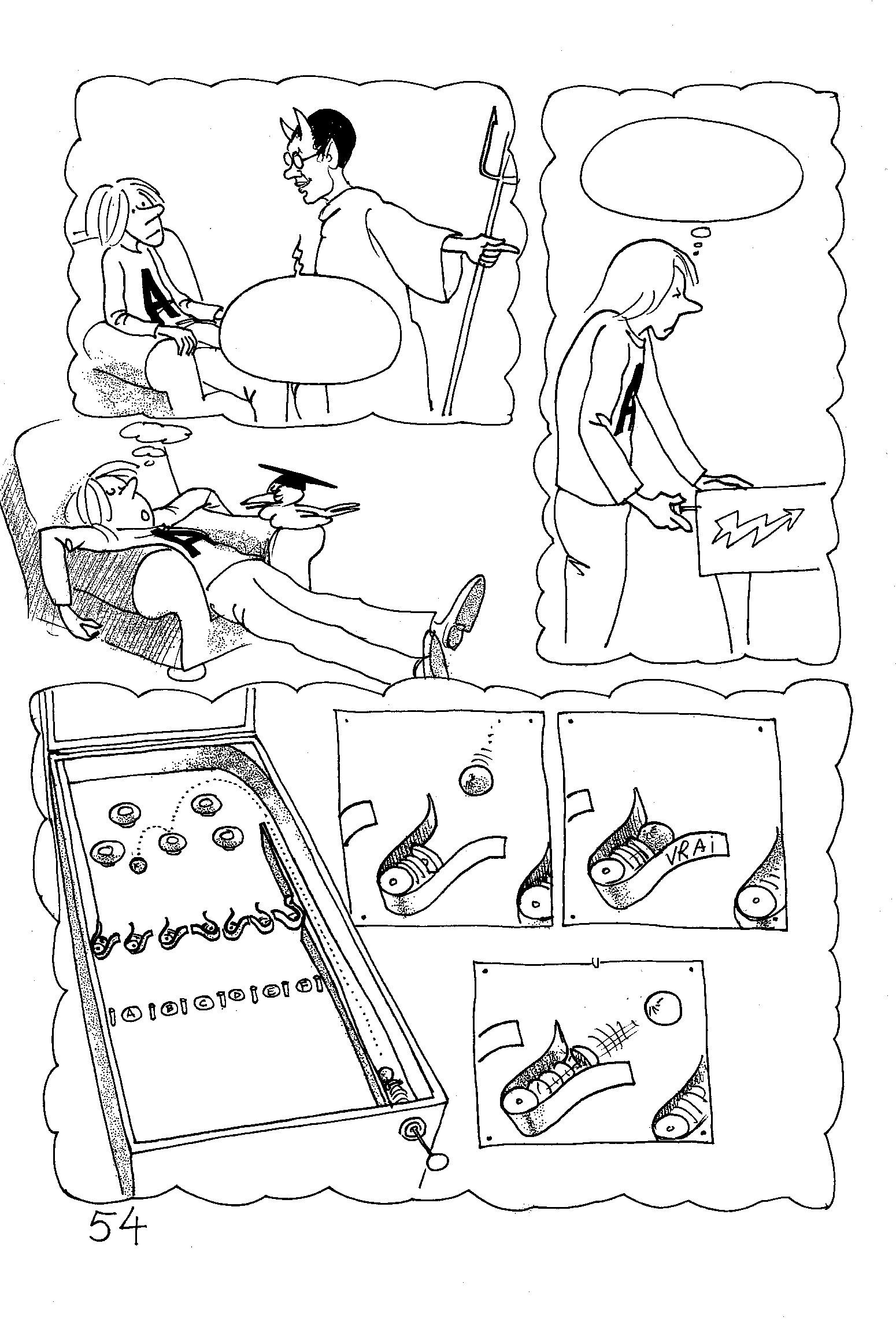 पर यह  एक अजीब तरह का पिनबॉल है.
आओ और मेरे पिनबॉल से खेलो.
सत्य
सत्य
तार्किक पहेली
जब गेंद इस जाल में फंसती है
प्रस्ताव
तर्क उलटने वाला
सत्य
शुरू
तब वो ऑटोमेटिकली वहां से फेंकी जाती है.
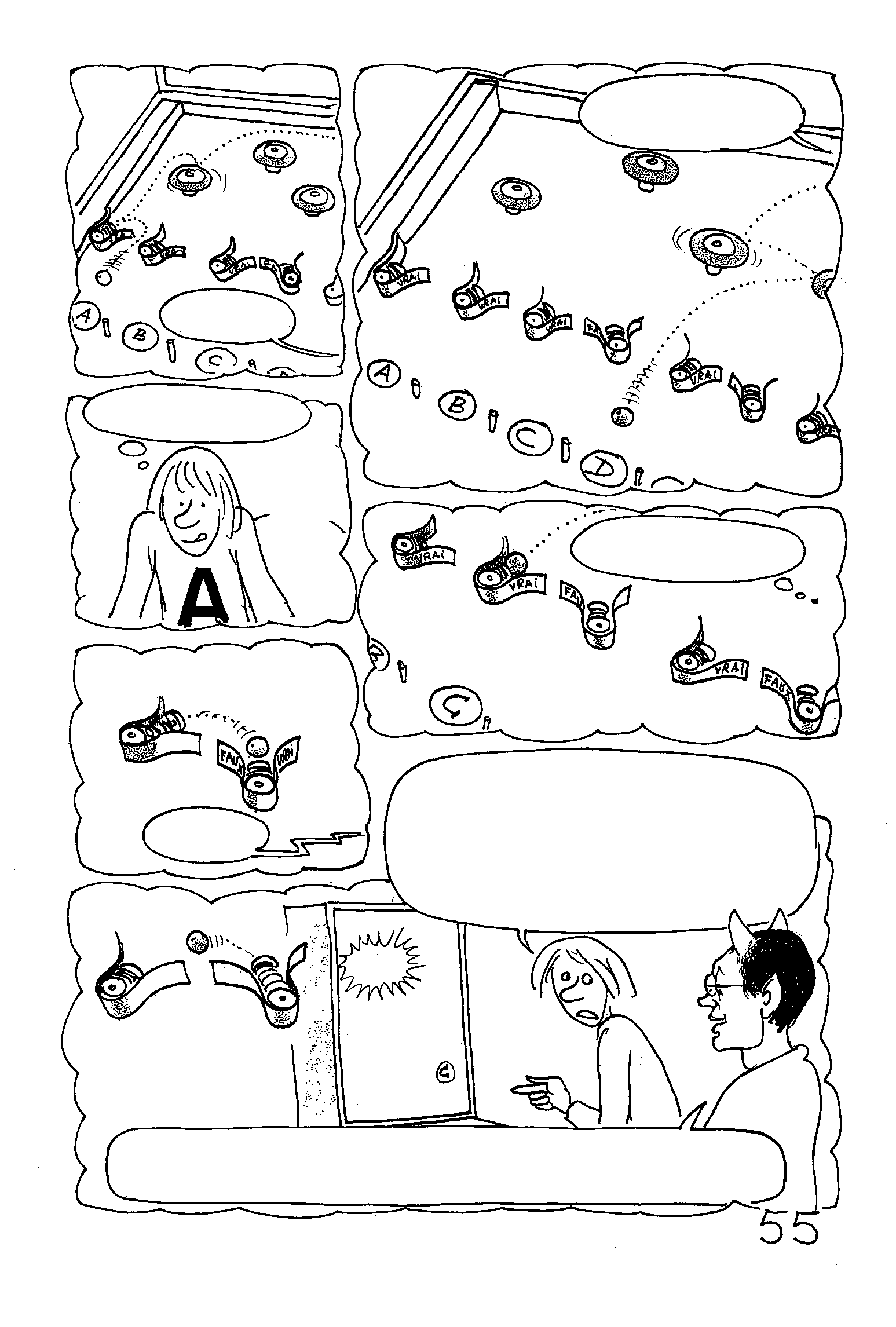 मुझे एक A मिला, 
फिर एक D...
यह काम 
करता हैं
C की कोशिश करो.
गेंद, जाल में फंसी है.
धम्म!
क्या आप कुछ समझते हैं? गेंद एक छेद से दूसरे छेद में जाती है और तब "सही" और "गलत" के लैंप बारी-बारी से जलते हैं!?!
हुह!?!
सही
गलत
प्रस्ताव
यह सामान्य है. कोई भी तार्किक मार्ग इस प्रस्ताव C की ओर नहीं जाता है जो एक साथ दोनों "सही" और "गलत" होता है.
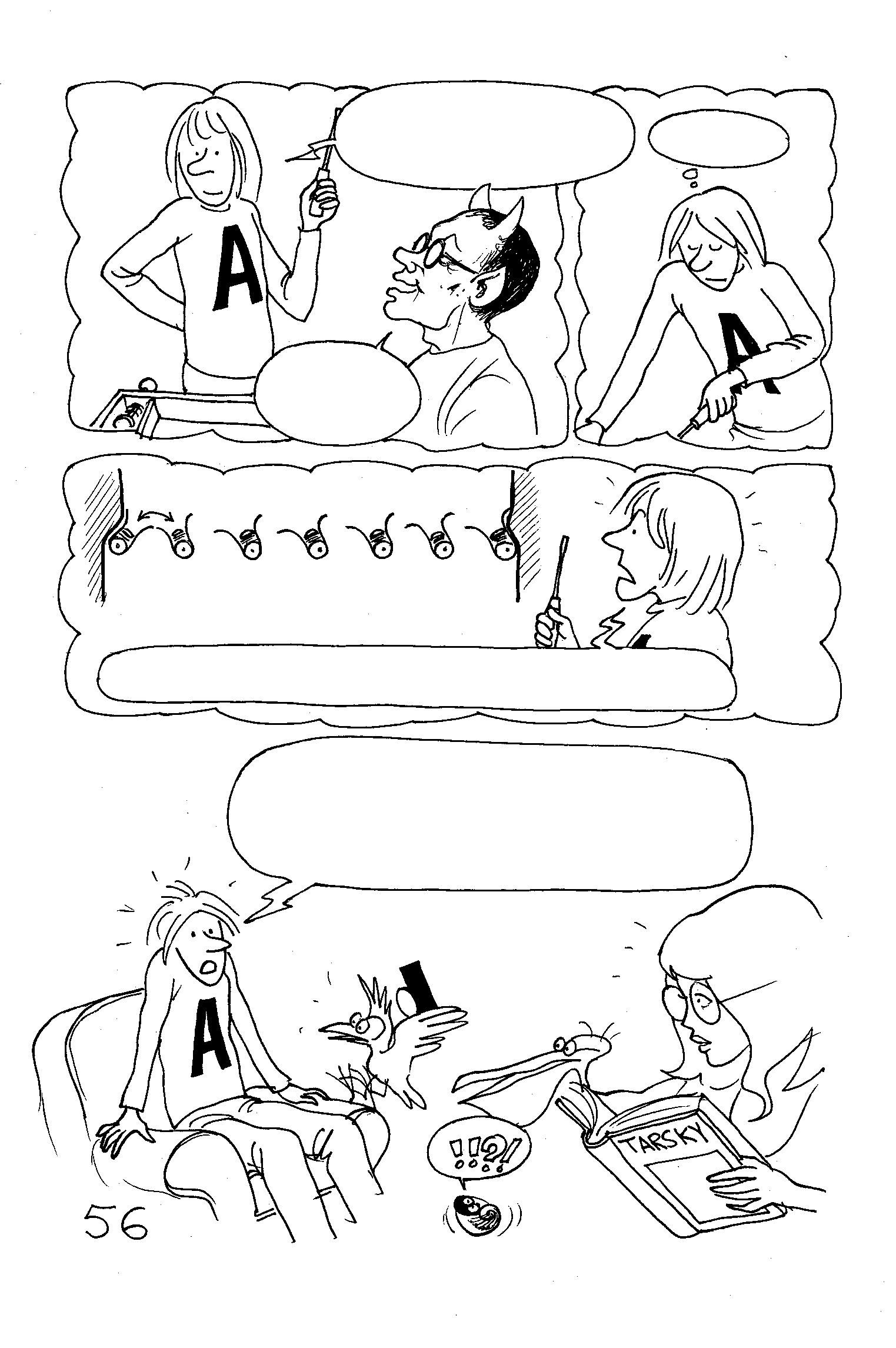 यह काम सरल है. बस जाल 
की दिशा को थोड़ा घुमा दो!
आह आह!
ज़रा कोशिश करो!
अब वो अंत का हिस्सा बाहर निकल रहा है.
हे भगवान! इस तार्किक जाल को खत्म करना असंभव है. यदि मैं जाल को उल्टा करता हूं, तो वो समस्या को केवल थोड़ा दूर हटाता है.
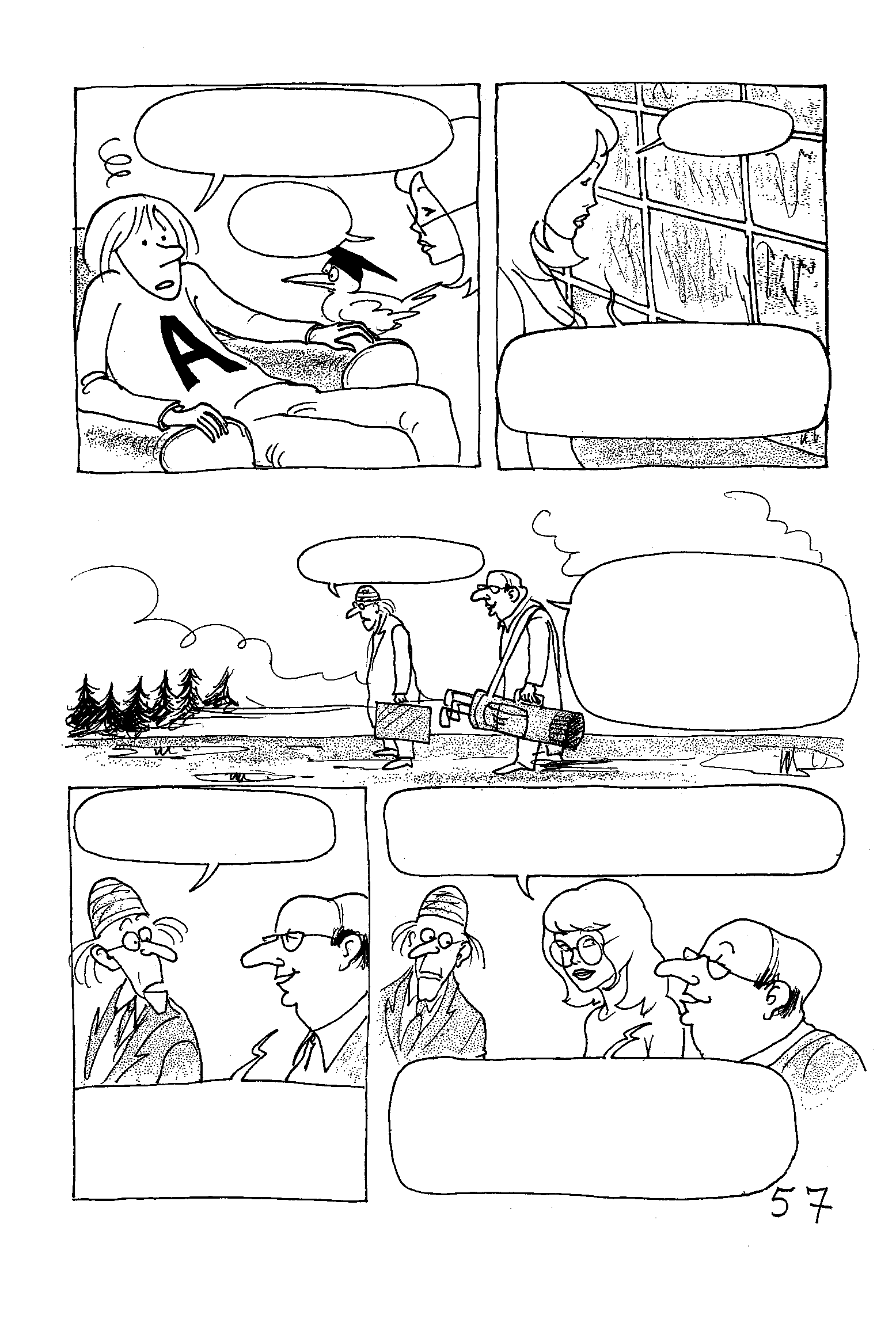 यह गोडेल प्रमेय ... वो ... भयानक है ...
ठीक…
ठीक है प्रिय?
इस दुखद रिपोर्ट के साथ संगोष्ठी समाप्त हुई ...
सब खो गया है…
अब आप देखें, हम भौतिक विज्ञानी, और आप गणितज्ञ, अब हम अब एक ही नाव में सवार हैं.
रसेल ने कहा कि हम गहराई और बारीकी का मिलान नहीं कर सकते हैं.
आपका क्या मतलब?
यदि ब्रह्मांड की संरचना भाषा की तरह है, तो यह सामान्य है कि हरेक को उस परेशानी के कुछ हिस्से को झेलना पड़े.
क्या अनिश्चितता का सिद्धांत, याद है?
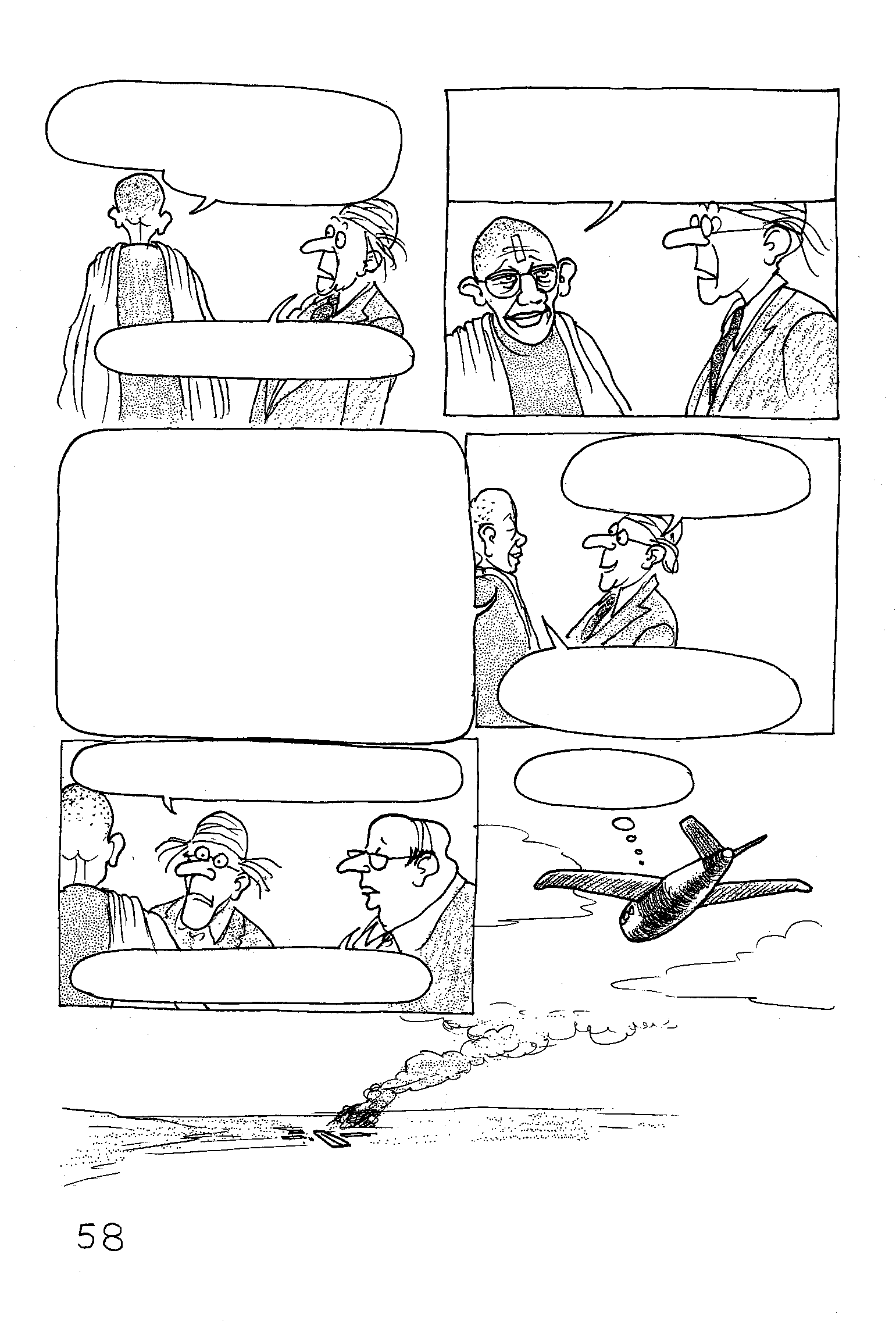 हमारी गलती इस बात में है कि हम भाषा के माध्यम से सोचते हैं.
ट्रान्सेंडैंटल मेडिटेशन इन बाधाओं से मुक्त होने का एक तरीका है.
फिर हमें क्या करना चाहिए?
मस्तिष्क के बाएं गोलार्ध में मौखिक विचारों की जड़ें होती हैं. इस मानसिक गतिविधि को पूरी तरह से रोककर, हम मस्तिष्क में बहने वाली ऑक्सीजन को फिर से वितरित करते हैं. ऑक्सीजन फिर दाहिने हाथ की ओर जाती है, जो एक अलग तरीके से कार्य करता है, और जो मनुष्य को आवश्यक ज्ञान प्राप्त करने का मौका देता है.
यह मूर्खतापूर्ण नहीं है, वो क्या देता है?
दुर्भाग्य से उसे शब्दों में बयां नहीं किया जा सकता है.
लेकिन ... फिर यह पेशे का अंत हुआ!
हम मूर्ख दिख रहे हैं ...
चलो, अब हम घर वपिस जा रहे हैं.
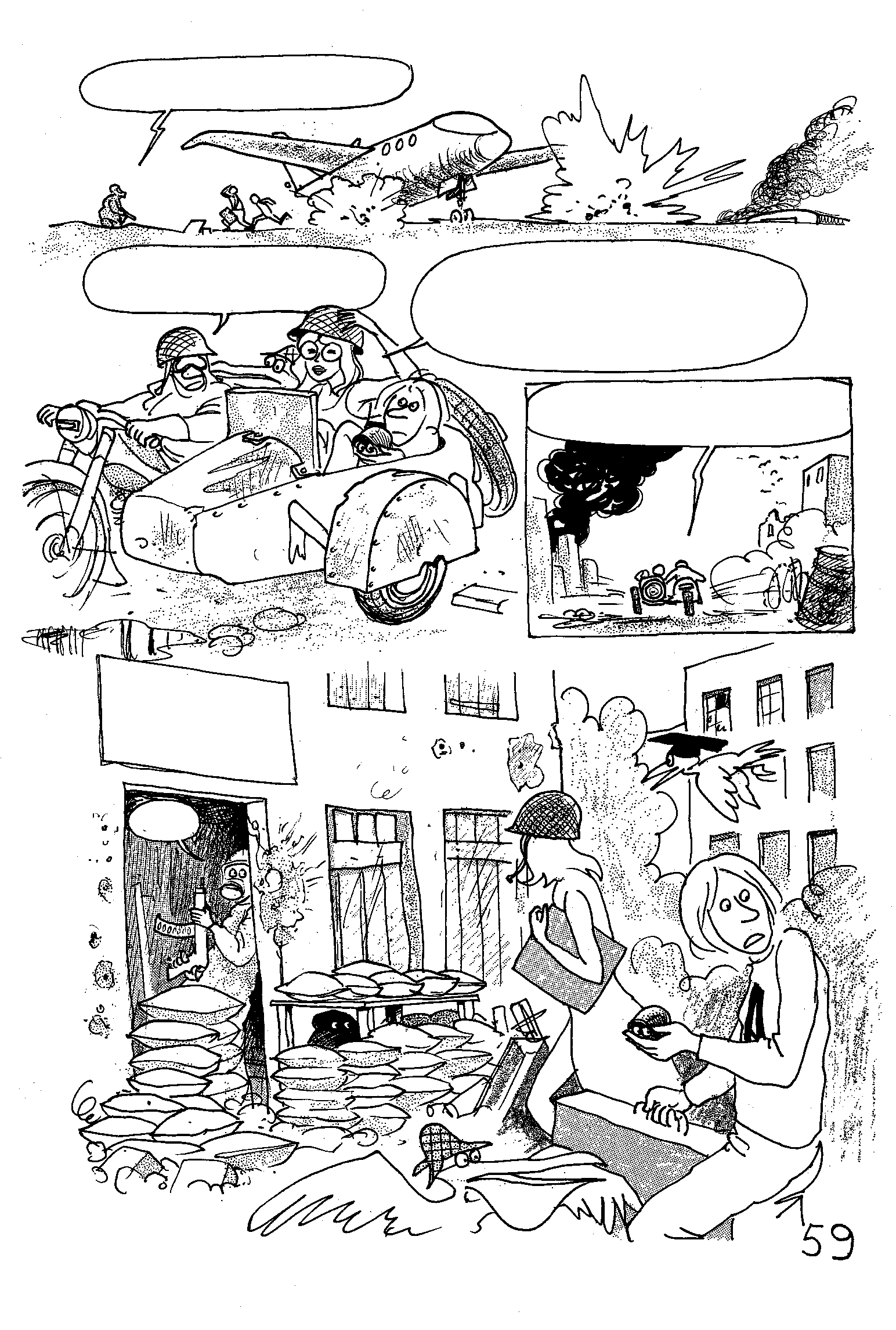 जल्दी से, कोई आश्रय खोजो!
"म्यूटिस्ट" एयरपोर्ट पर हमला कर रहे हैं.
हमें लिटरेट्रोनिक्स इंस्टीट्यूट में एक रिपोर्ट दर्ज करनी चाहिए.
या कम-से-कम रिपोर्ट का बचा-खुचा हिस्सा ...
नेशनल 
लिटरेट्रोनिक्स 
इंस्टीट्यूट
जल्दी!
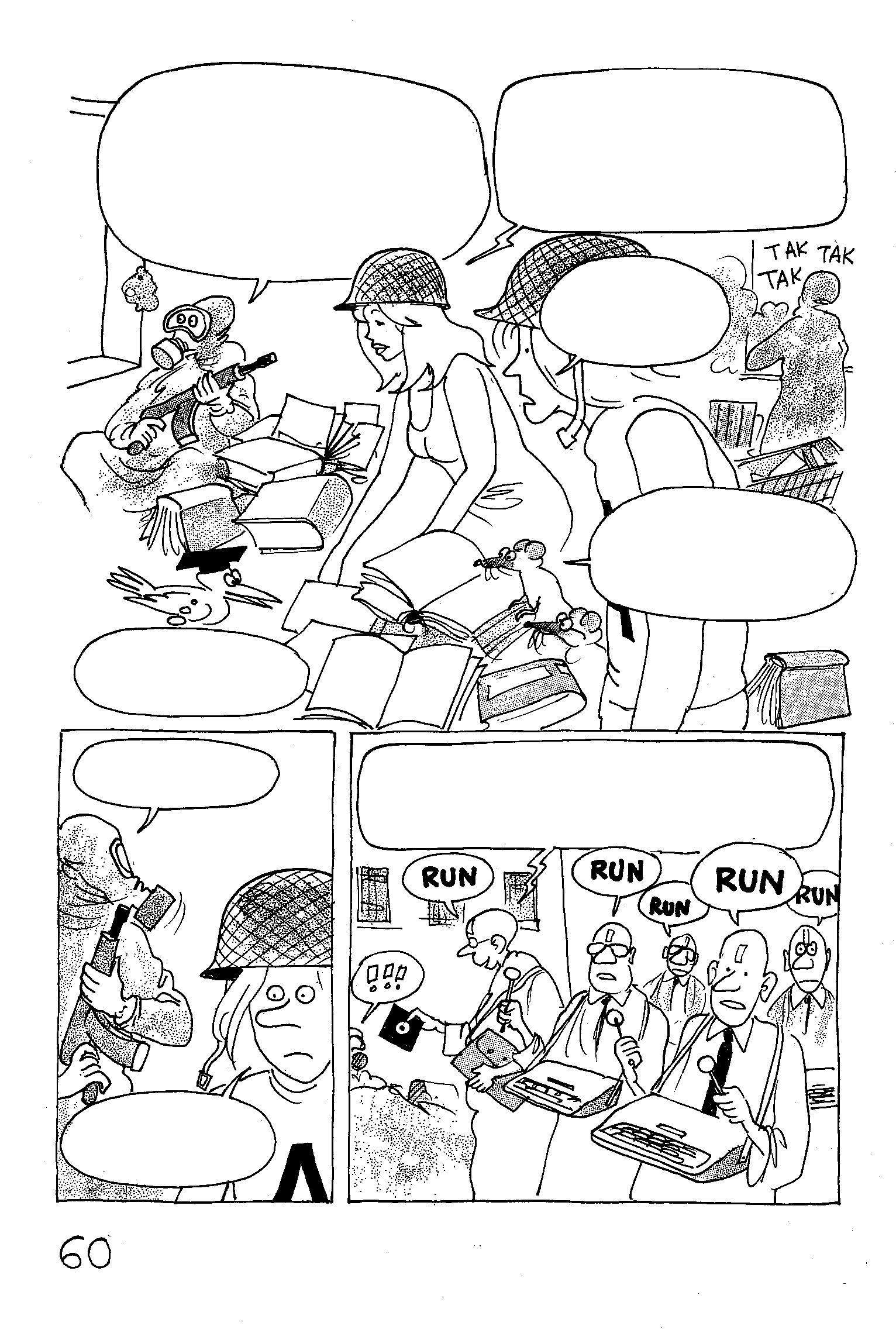 हमने रात बड़ी कठिनाई से गुज़री. अराजक-भाषाविद हर जगह हैं. अब दक्षिणी फिनलैंड ज्यादा दिनों तक नहीं टिकेगा. क्योंकि अब एक फिनिश लोगोट्रोन है.
चूंकि वो जर्मन या जापानी की तरह एक चिपकने वाली भाषा (*) है, इसलिए अब ज़्यादा समय नहीं लगेगा.
ठक!
वो तर्क की खुदकशी होगी.
ओह, आप देखें लेकिन यहाँ पर सभी पृष्ठ खाली हैं.
देखो, पुस्तकालय के इन चूहों को...
यह एक कट्टरपंथी नव-कंप्यूटरवादी संप्रदाय है जो भाषा को केवल एक शब्द तक सीमित करना चाहता है.
वे वापस आ रहे हैं!
भागो!
लेकिन वो कौन हैं?
(*) जिसमें मौखिक जड़ों को अनंत से जोड़ा जा सकता है.
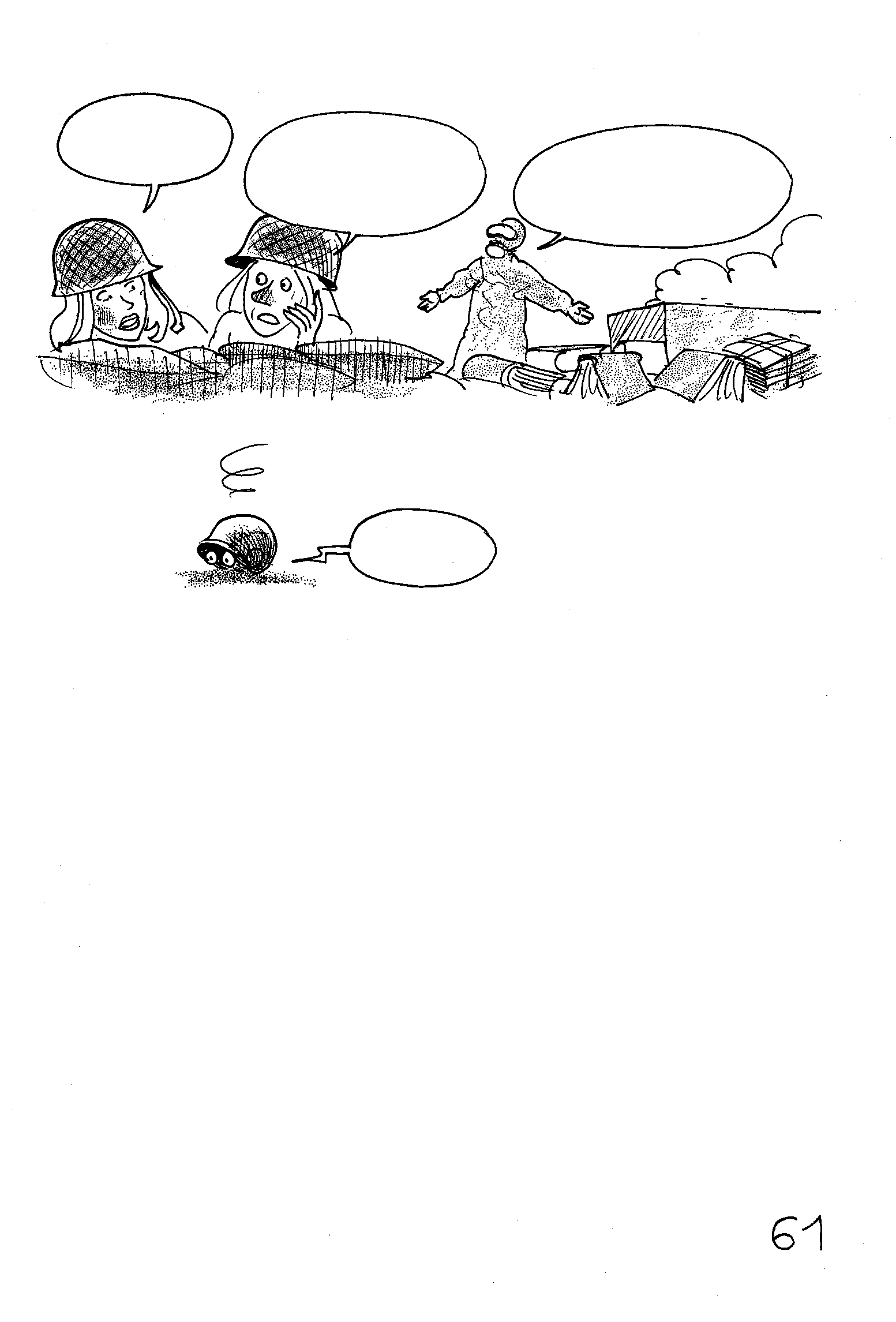 तुम्हारा चेहरा पीला क्यों है?
मेरे पास अब कुछ कहने को नहीं बचा है ...
बॉस, अब हमारे पर तर्क ख़त्म हो गए हैं ...
यह है…
समाप्त…
दोस्त मिहन को “जादू की धूल” के योगदान के लिए एक बड़ा धन्यवाद, क्योंकि वो लैनटूरलु एल्बम में एक प्रमुख घटक है.
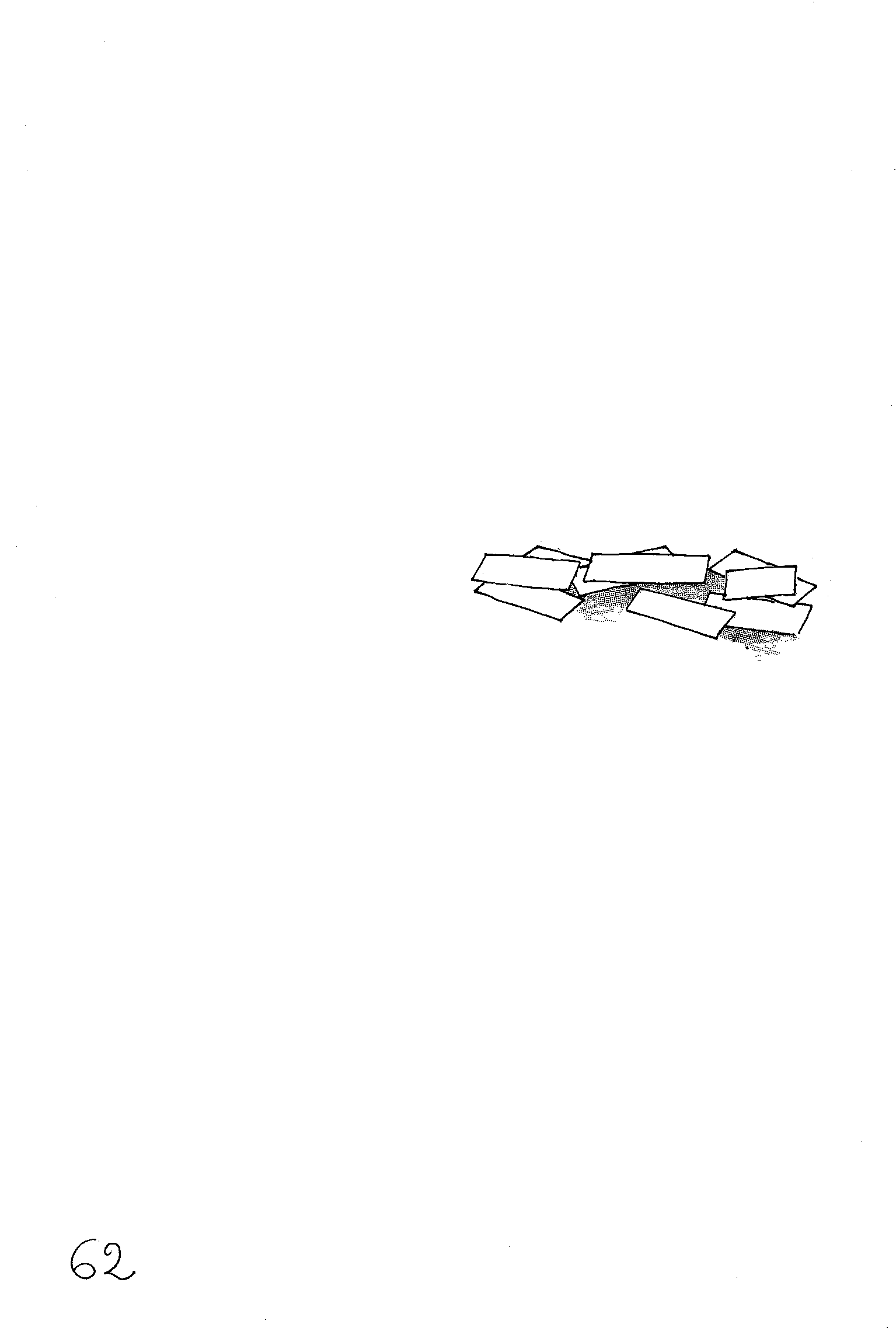 लोगोट्रोन खेल
विभिन्न रंगों के पतले कार्ड के दो टुकड़े लें. उन्हें 5 x 2 सेमी के छोटे आयतों में काटें. नीले (उदाहरण के लिए) आयतों पर, एक तरफ "शब्द की शुरुआत" लिखें, जैसे कि क्रोनो और दूसरे पर इसका मूल: समय. दूसरे रंग के आयतों पर "एक शब्द के अंत" के साथ भी ऐसा ही करें. कार्ड के दोनों पैकेट को दो अलग-अलग डिब्बों में रखें.
पहले प्रकार का खेल: प्रत्येक खिलाड़ी को पाँच शब्द "शुरुआत" के  और पाँच शब्द "अंत" के वितरित करें. उन्हें नियोगोलिज़्म के अनुसार इकट्ठा किया जाना चाहिए, जिसके लिए वे परिभाषाएं बनाते हैं.
 
 
उदाहरण: लोगो | टोम - कटे हुए वाक्यांश बनाना 
कायरो | टोप - फ्रिज
पैन  | स्केप - वाहन जो कहीं भी जा सके 

भाषा के अपने ज्ञान के अनुसार खिलाड़ी कार्ड के 
दूसरे ओर पढ़ सकते हैं या नहीं भी.
खेल का दूसरा सूत्र: पोकर में, खिलाड़ी कार्ड का आदान-प्रदान कर सकते हैं. जो शब्द पहले से ही शब्दकोश में मौजूद है, उसका मान दोगुना होगा. अगर वो यह एक असली वस्तु होगा, तो भी उसका मान दोगुना होगा.
  
उदाहरण: BIBLIO | STAT  बिब्लिओ | स्टैट : बुक प्रेस
 
मजेदार परिभाषा एक अतिरिक्त बिंदु हासिल करेगी. 
 
PANMANIA : पैनमैनिया : हर चीज़ के बारे में उन्माद
CHRYSORCHID : क्रिसोर्चिड : प्रॉपर्टी डेवलपर
STATODYNAMIC : स्टॅटोडायनामिक: स्थिर स्थितियों का अध्ययन
PSEUDOGAMIST: सूडोगामिस्ट : जिसने वास्तव में शादी नहीं की हो 
PODOCLAST : पोडोक्लास्ट : पैर तोड़ने वाला 
PANLOGY : पैनलॉजी : हर चीज का अध्ययन
COSMOTOPE : कॉस्मोटोप : वह स्थान जहाँ ब्रह्मांड है
ELASTOZOAIRE : एलास्टोज़ाएर : घोंघा 
SCHIZOCRAT : स्किज़ोरैट : वह व्यक्ति जो सब कुछ विभाजित करता हो
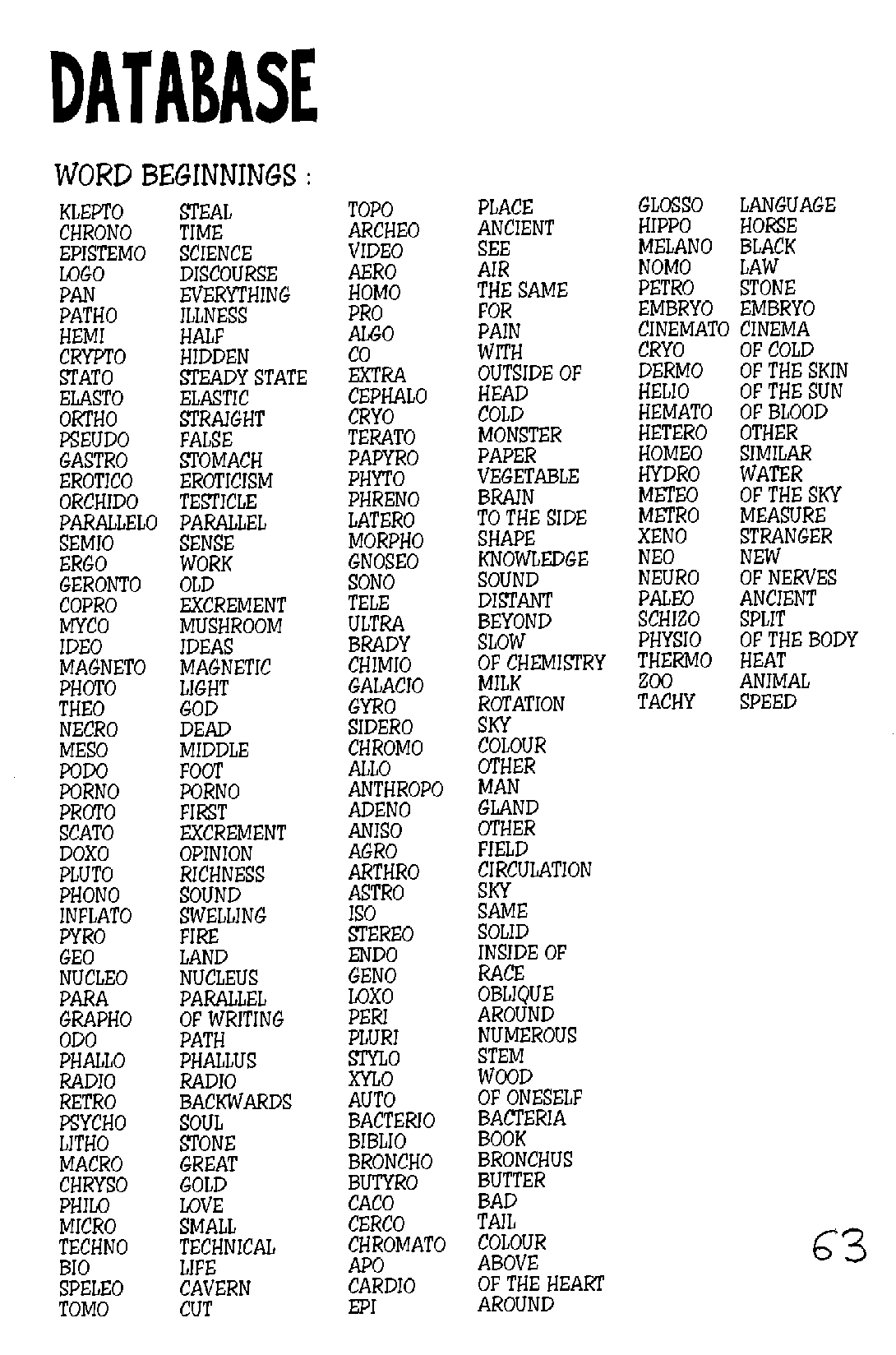 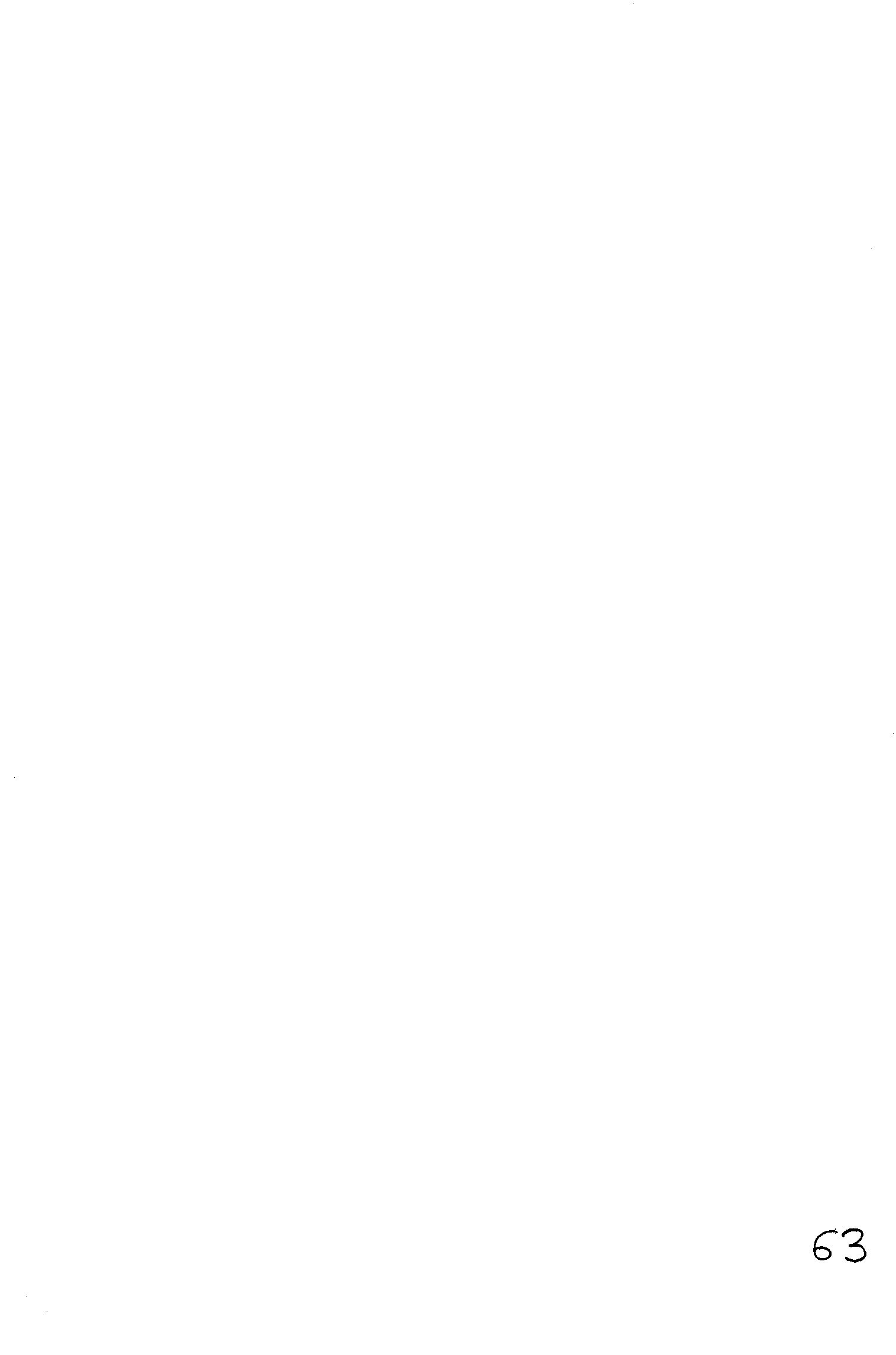 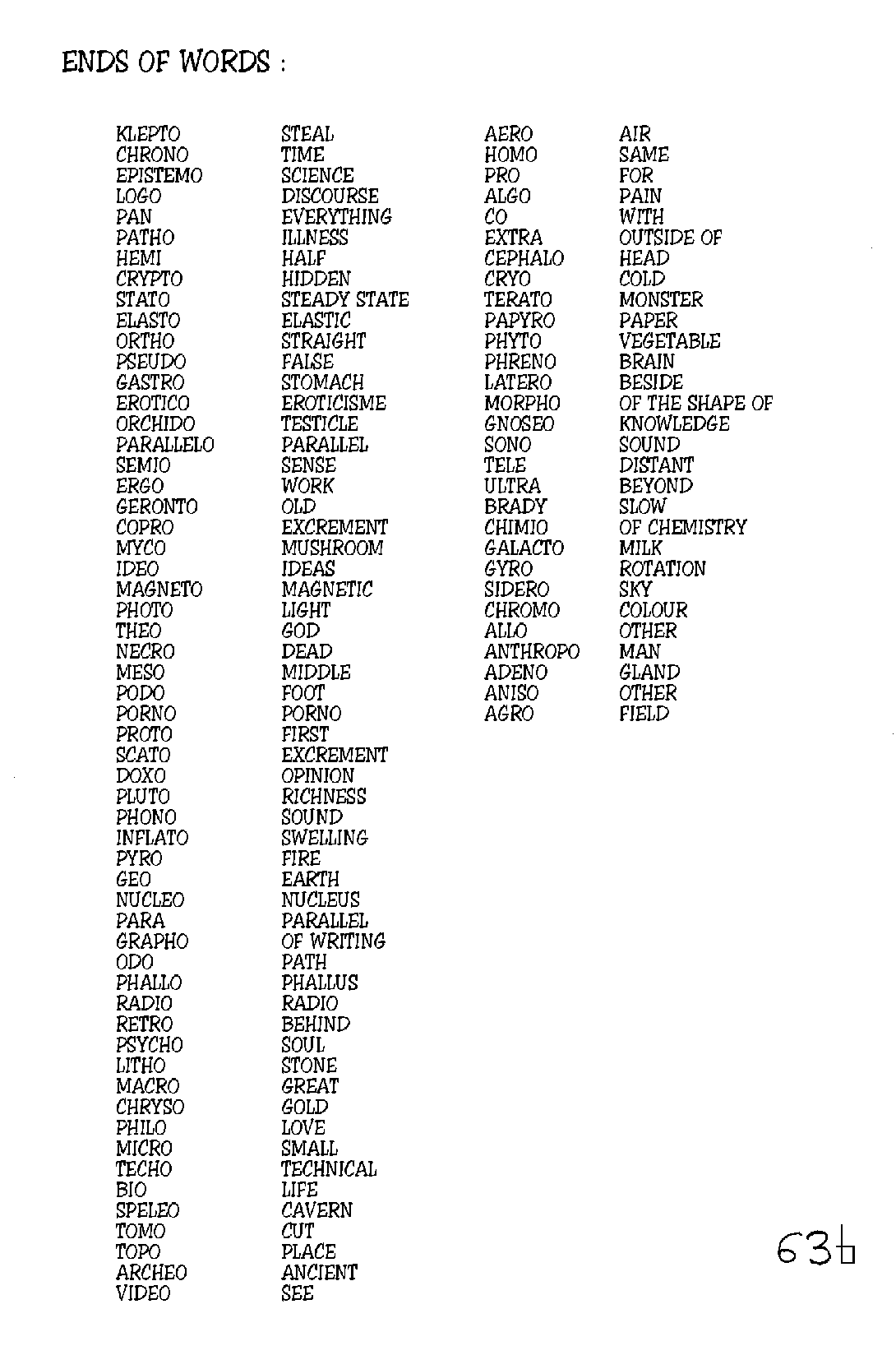 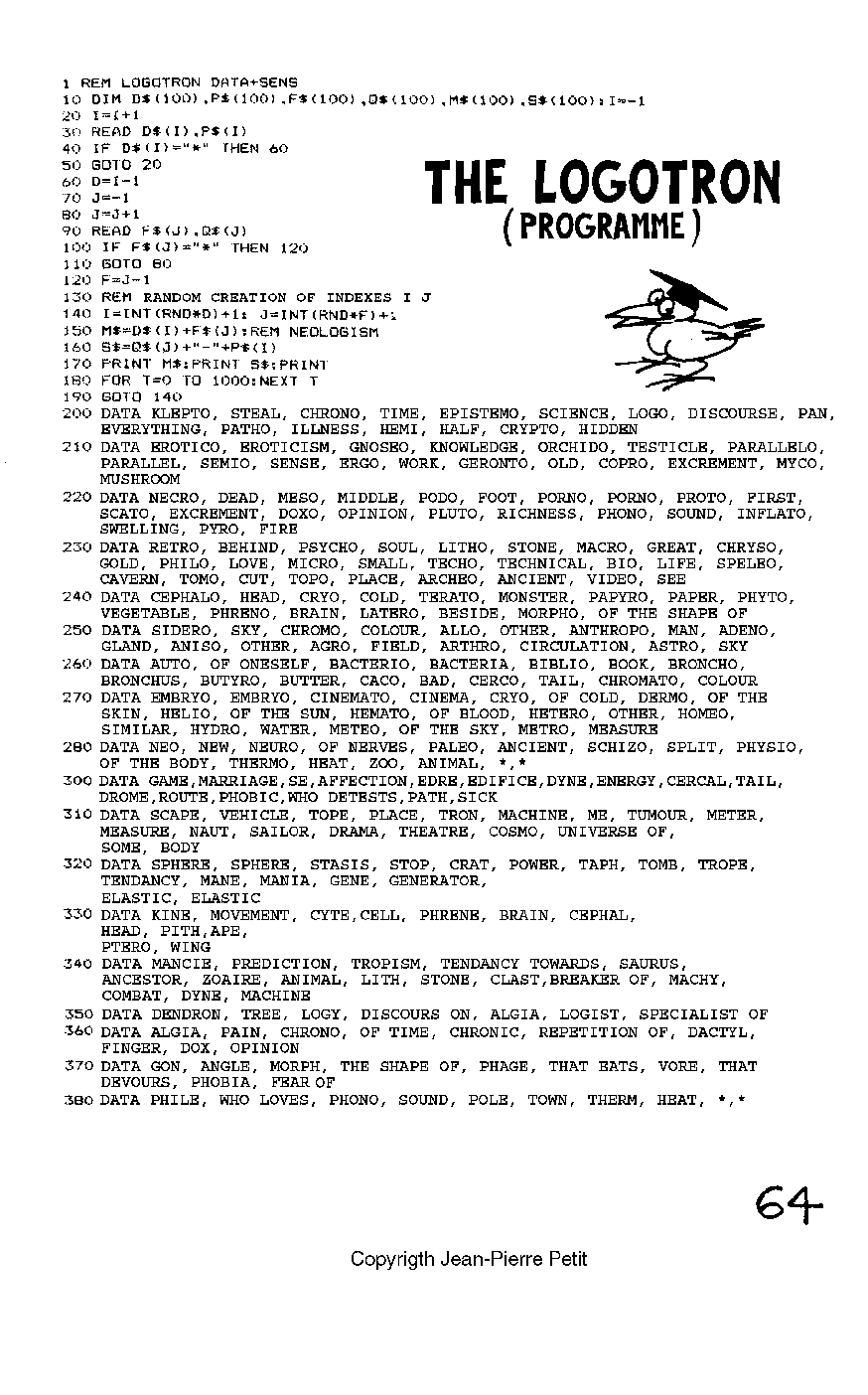 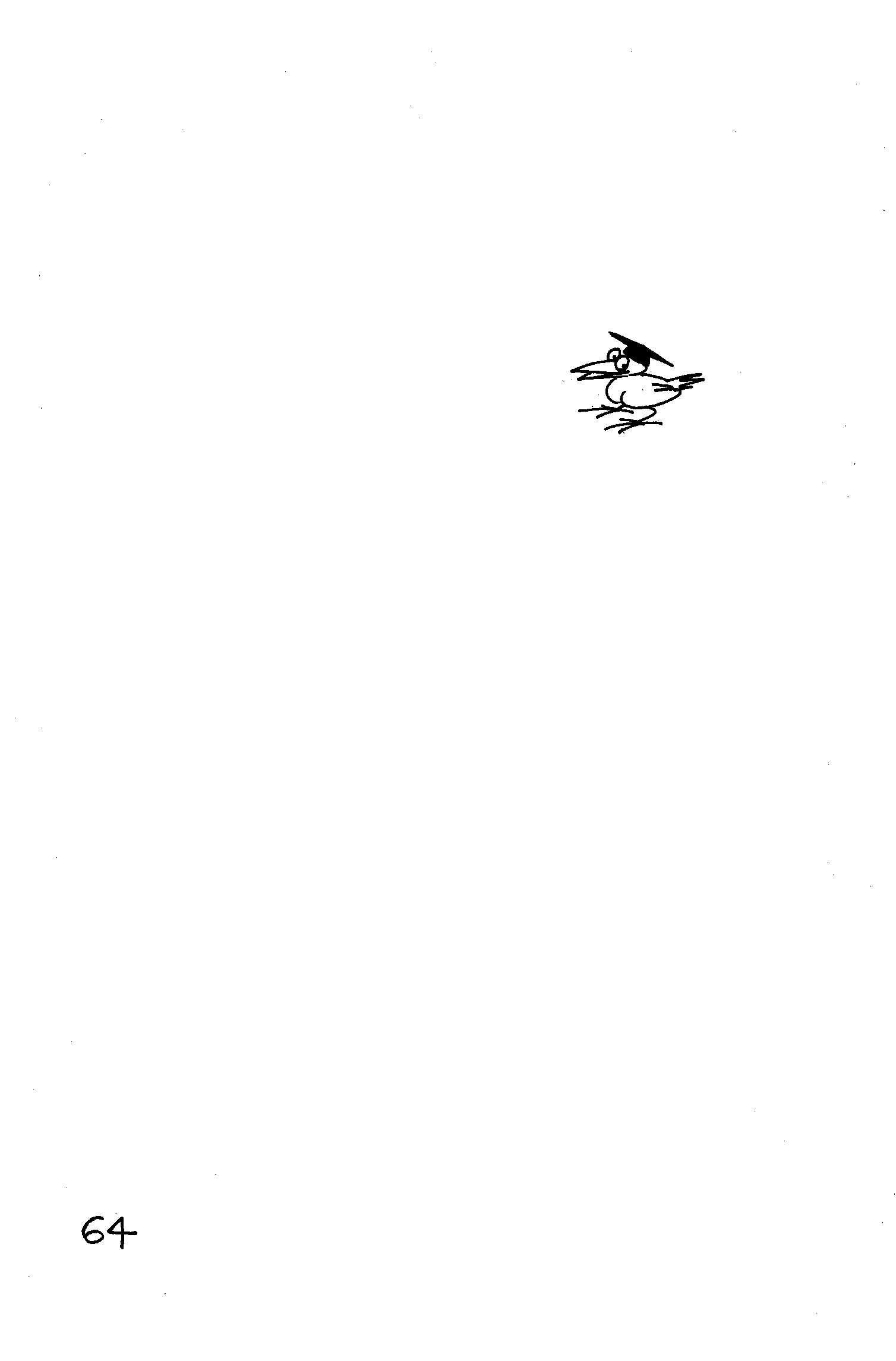